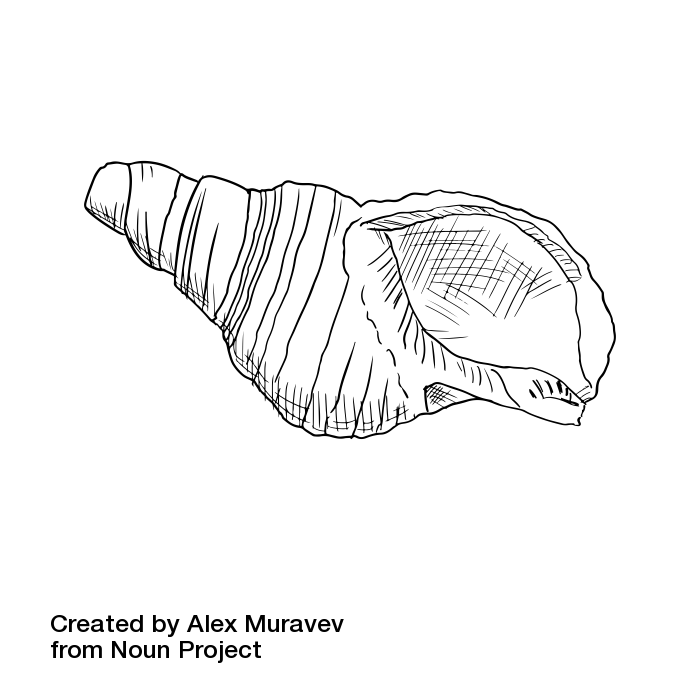 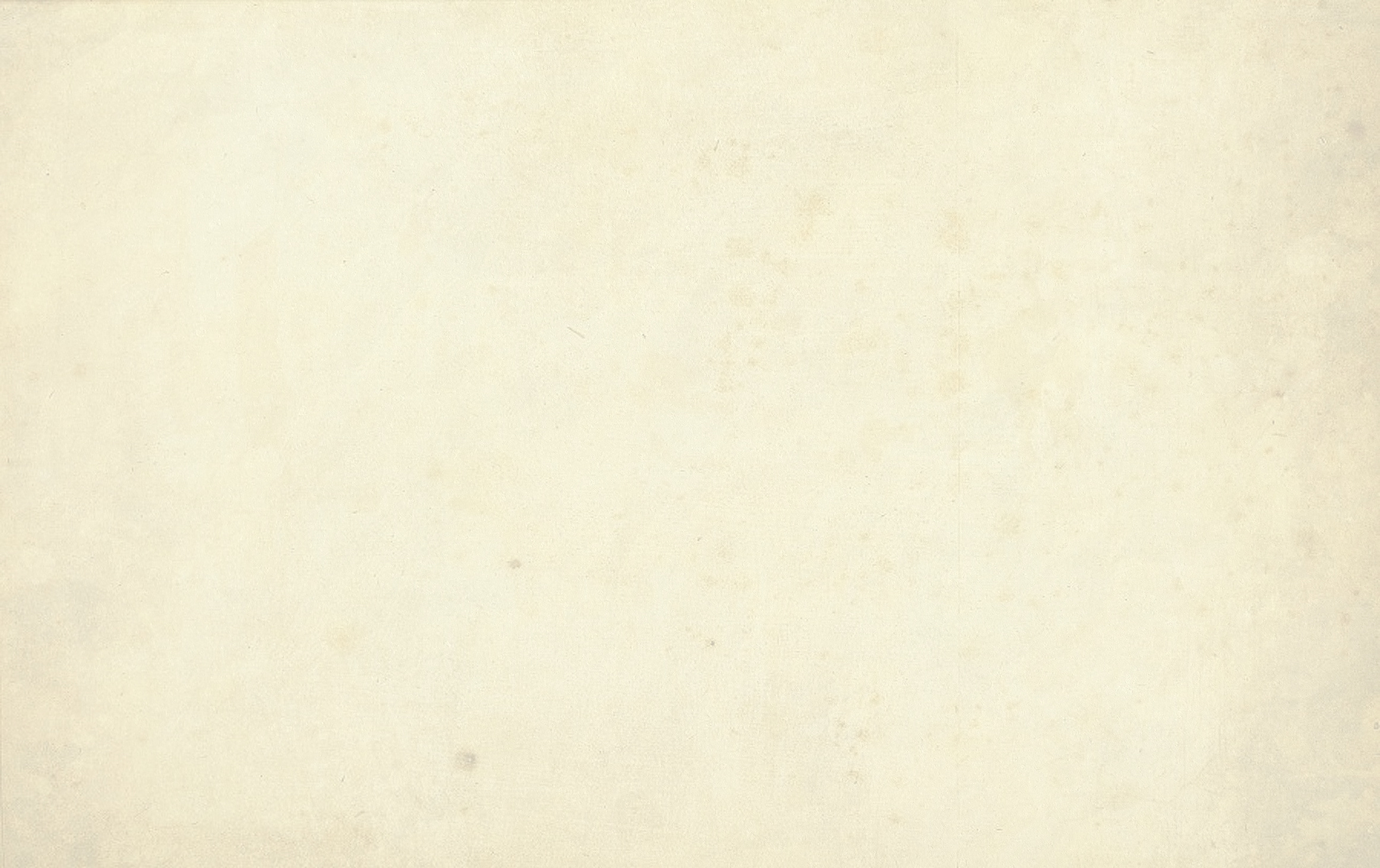 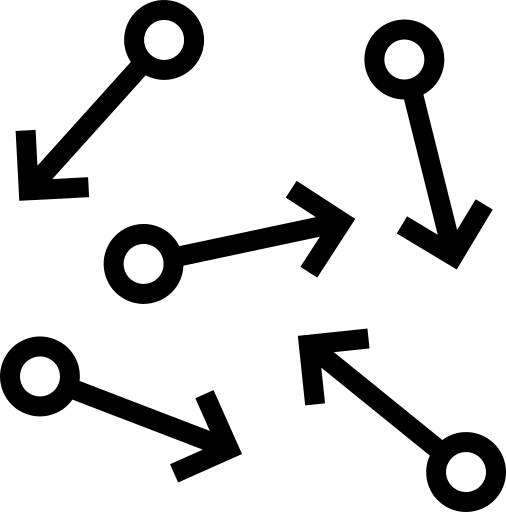 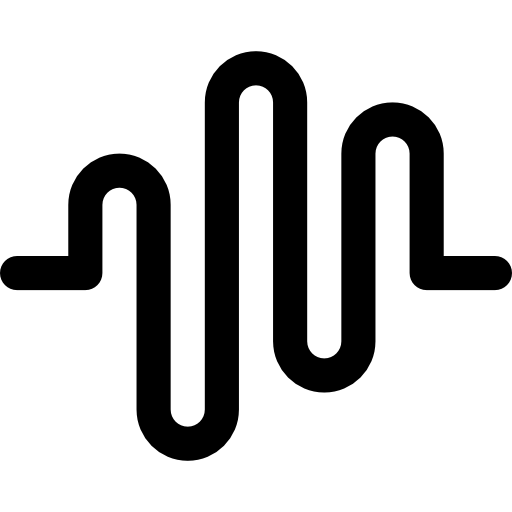 (Possibly)
Good Vibrations
Low Frequency Anthropogenic Sound and Mussel Settlement and Survival Patterns
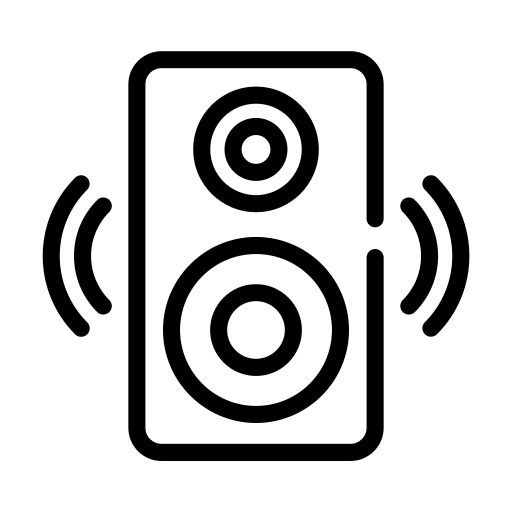 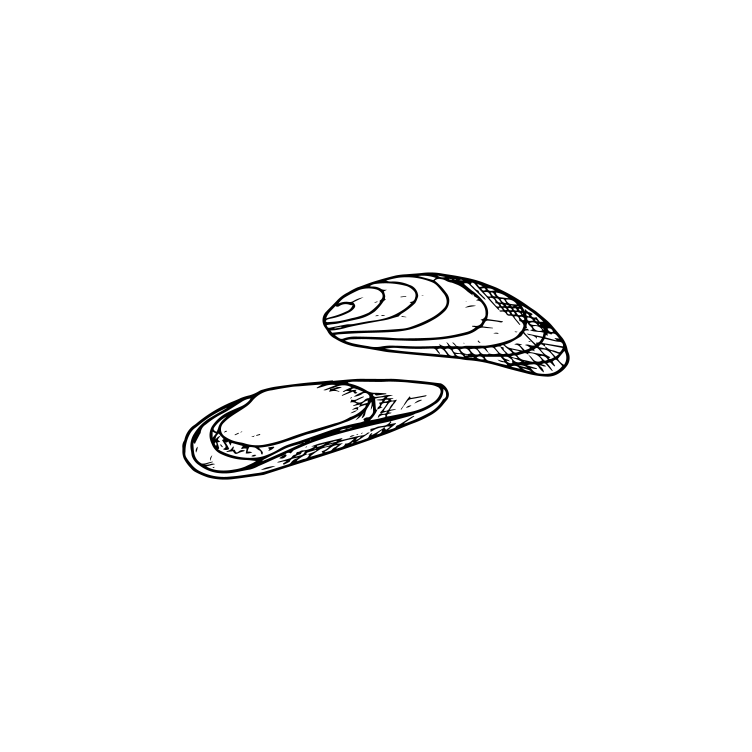 Kyrie Newby, UNH Department of Biological Sciences
Dr. Brittany Jellison, Associate Professor at UNH
Dr. Michelle Fournet, Associate Professor at UNH
Dr. Mike Coogan, Postdoctoral Fellow at UNH
Anthrophony in the Ocean
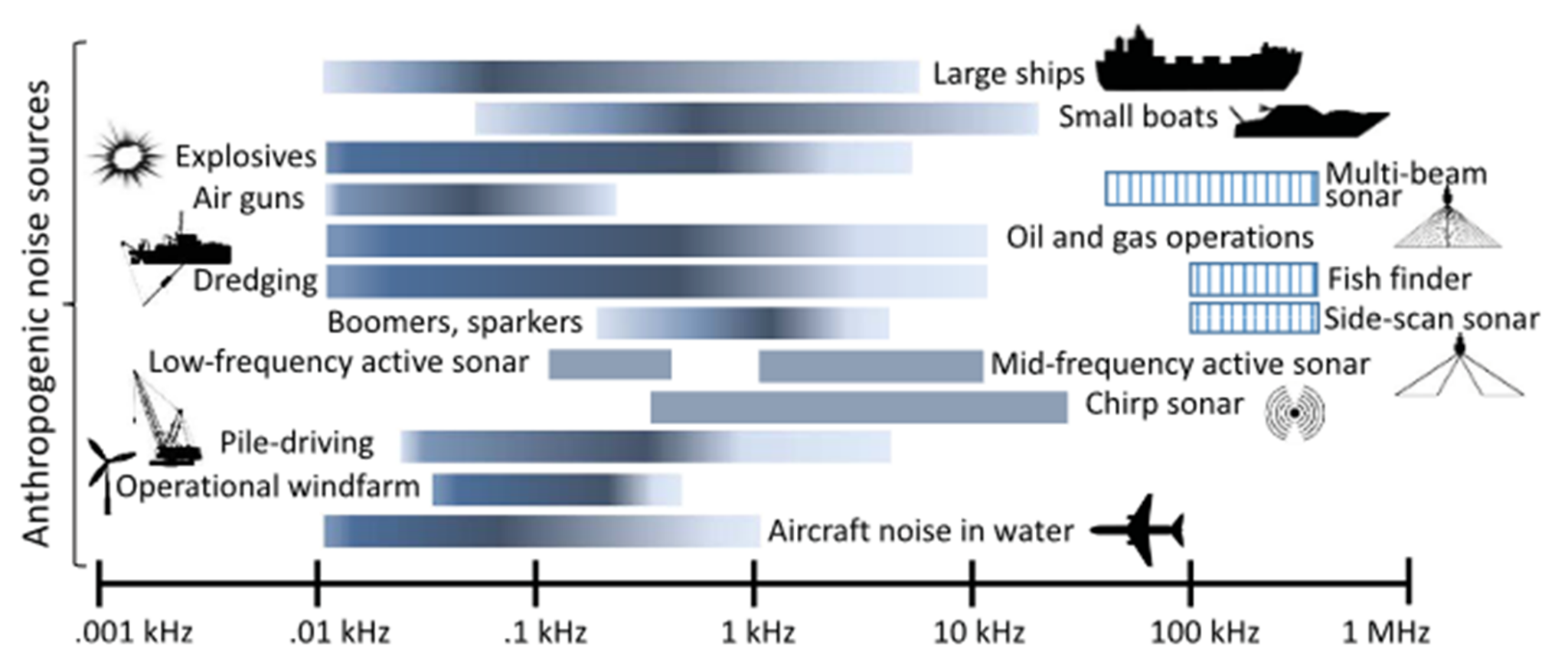 Duarte et al 2021
Anthrophony in the Ocean
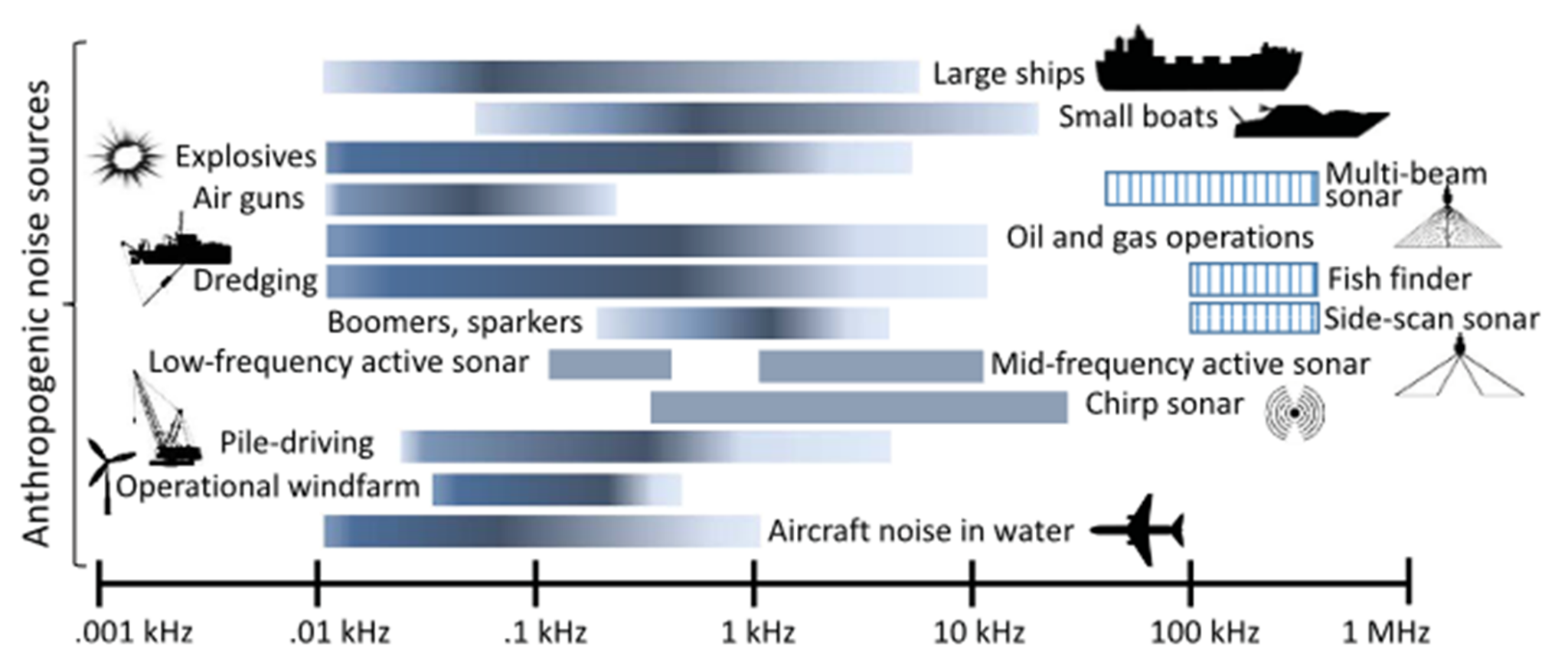 Duarte et al 2021
Components of Sound
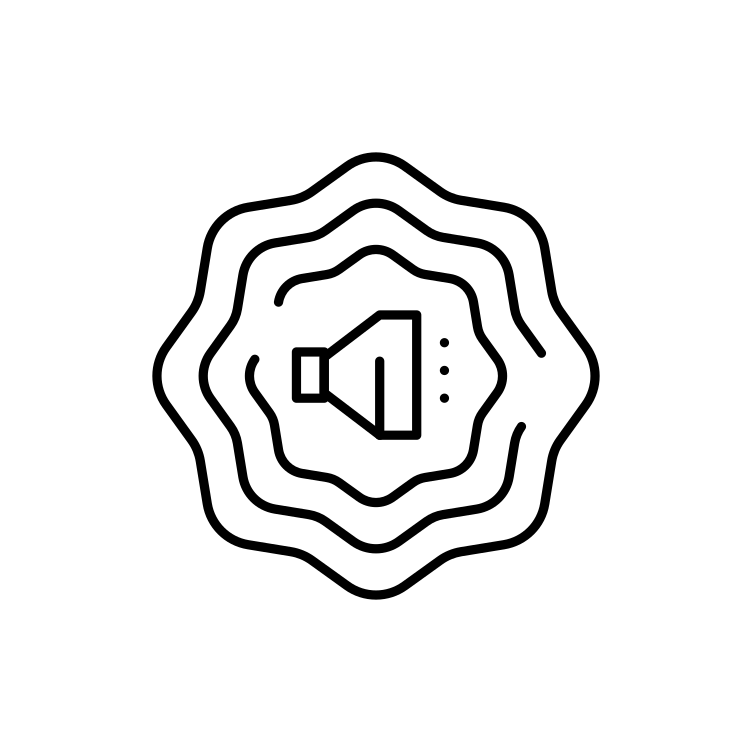 Sonic Energy
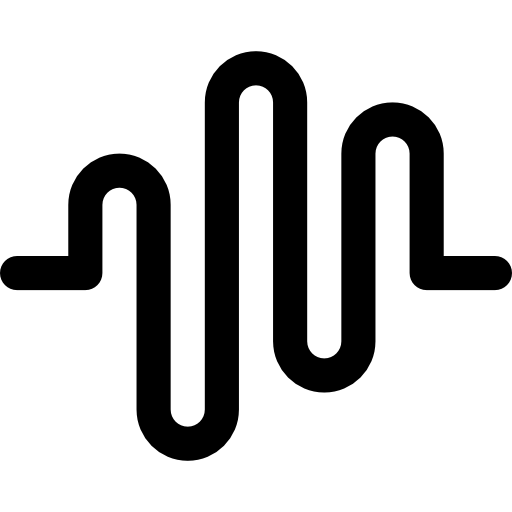 Sound Waves
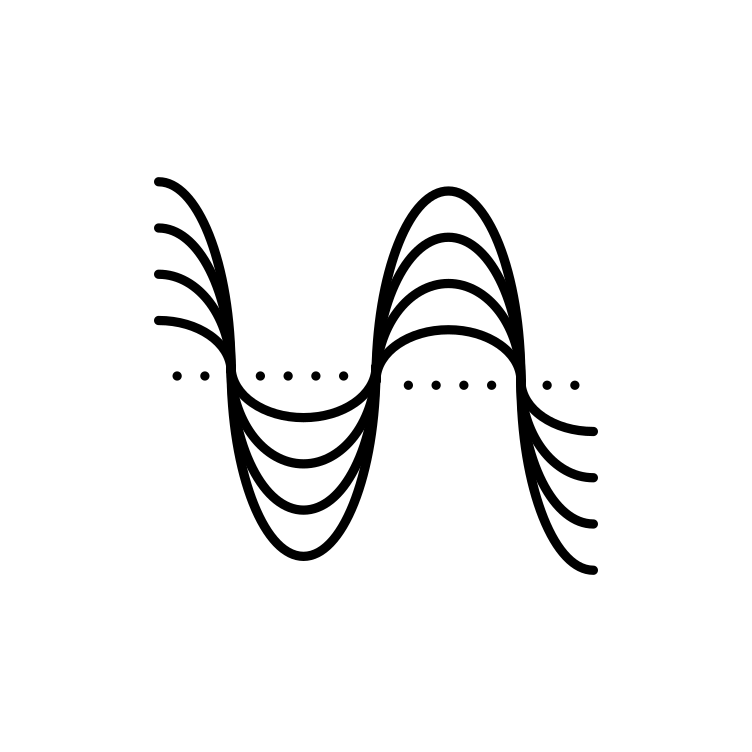 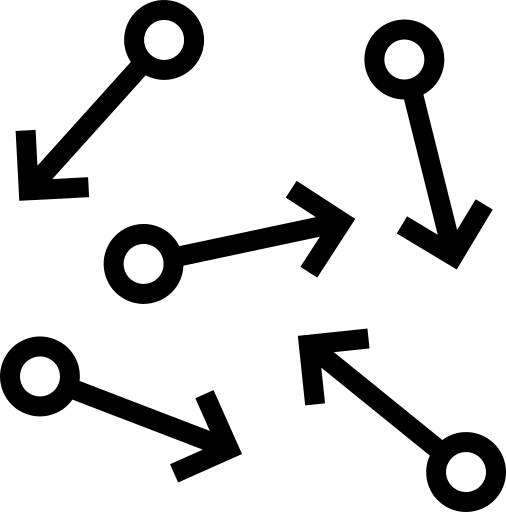 Particle Motion
Pressure
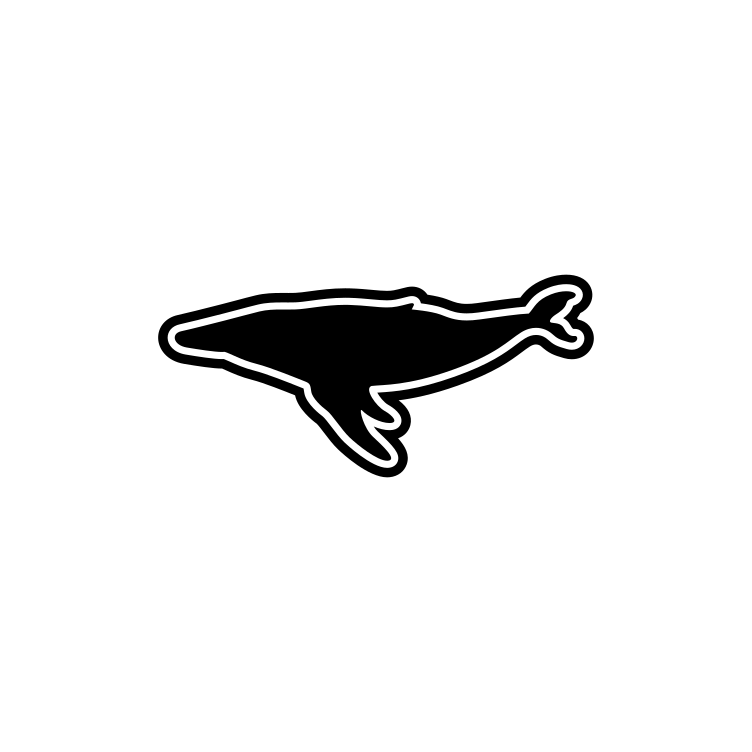 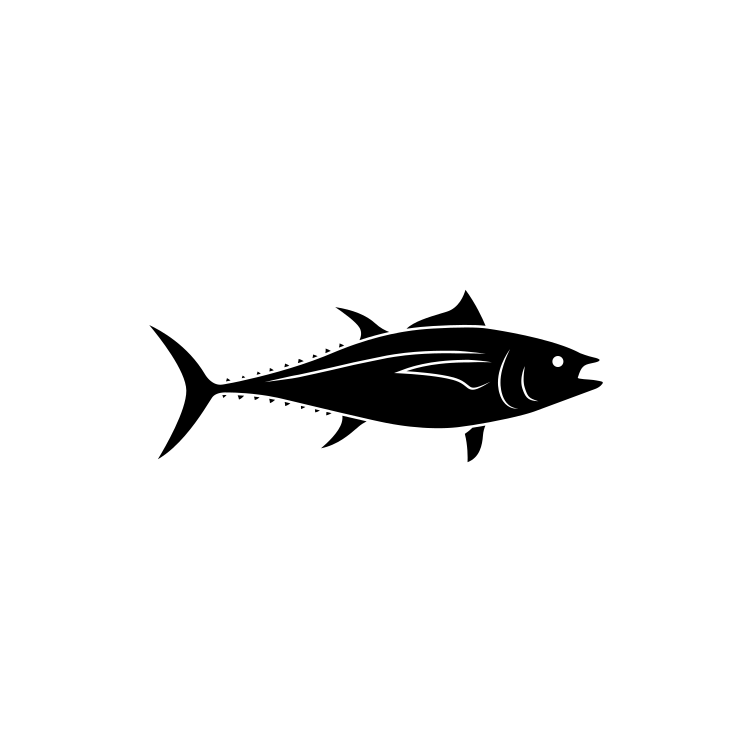 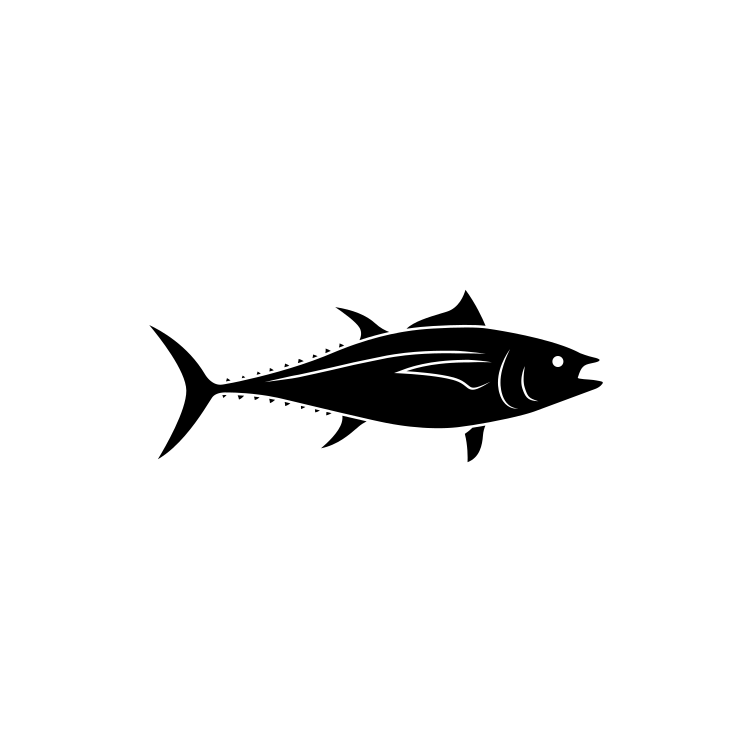 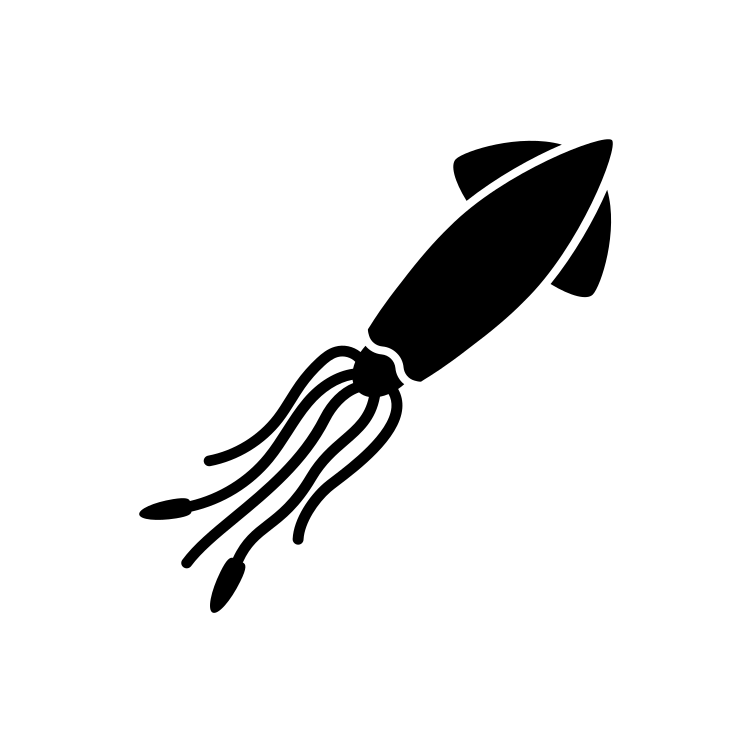 Detection by Invertebrates
Detection by Mammals*
Detection by Fish
Components of Sound
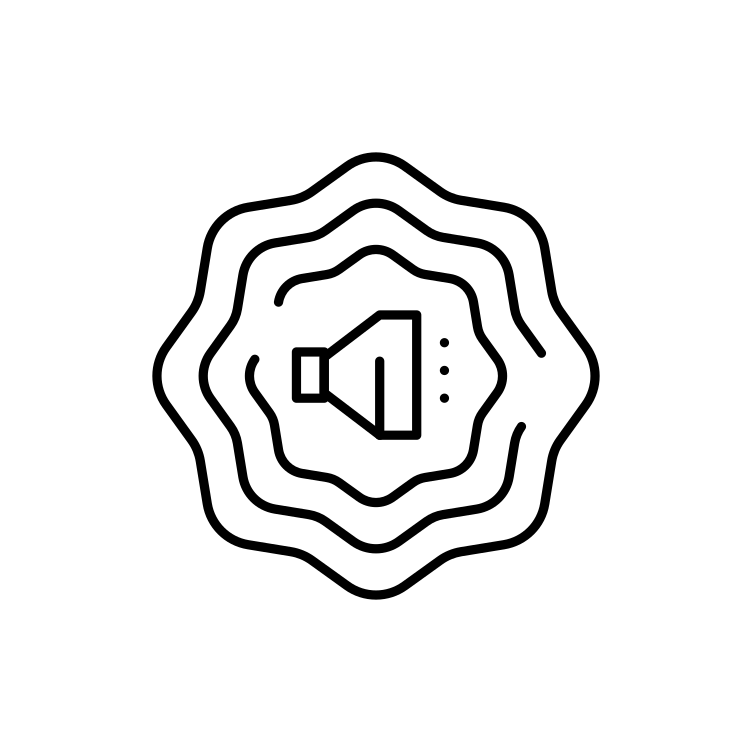 Sonic Energy
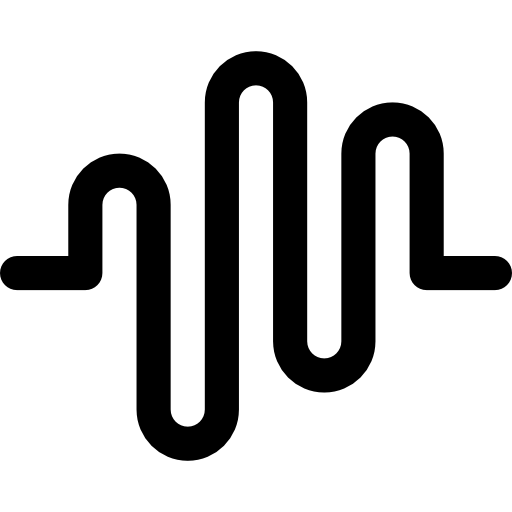 Sound Waves
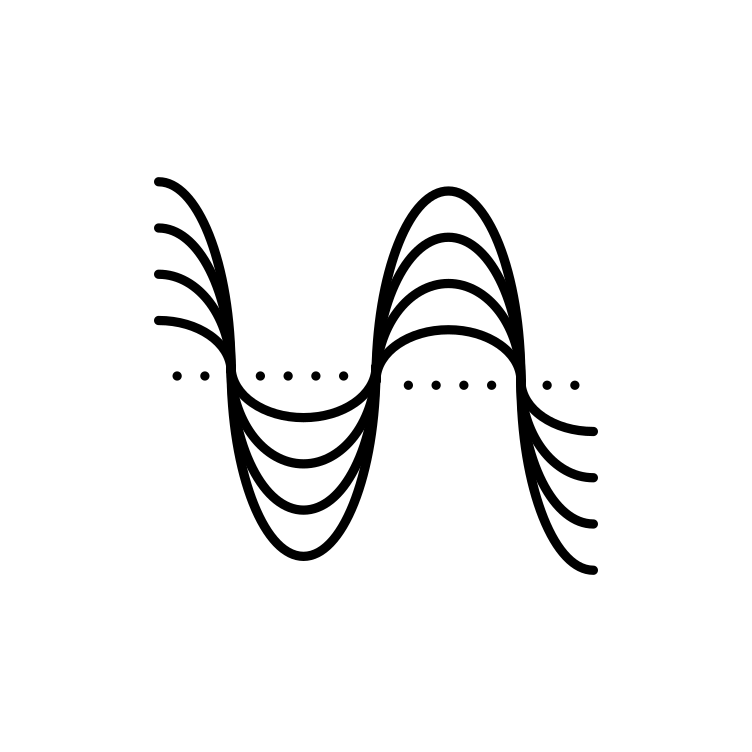 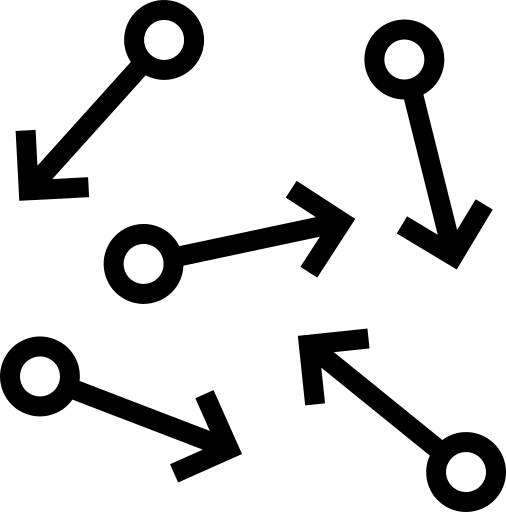 Particle Motion
Pressure
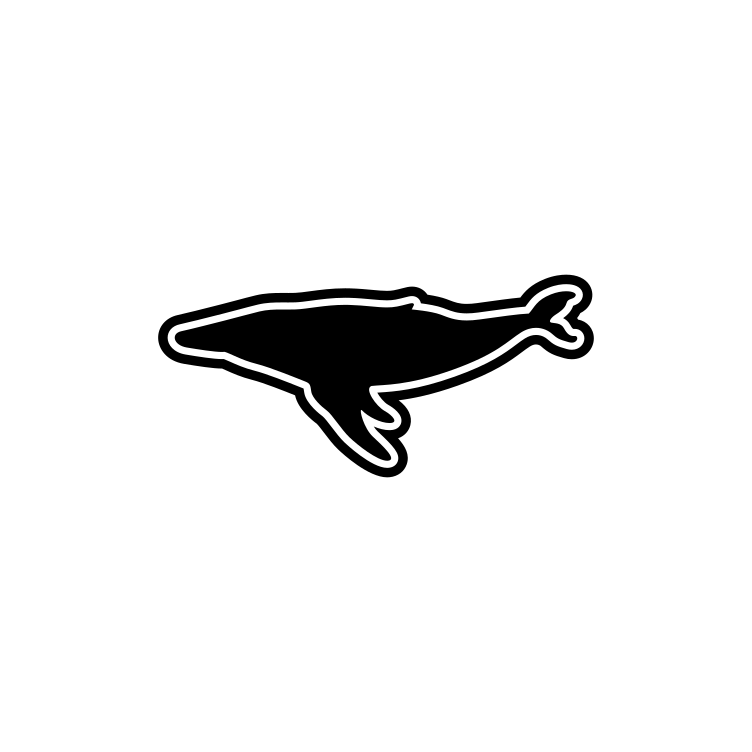 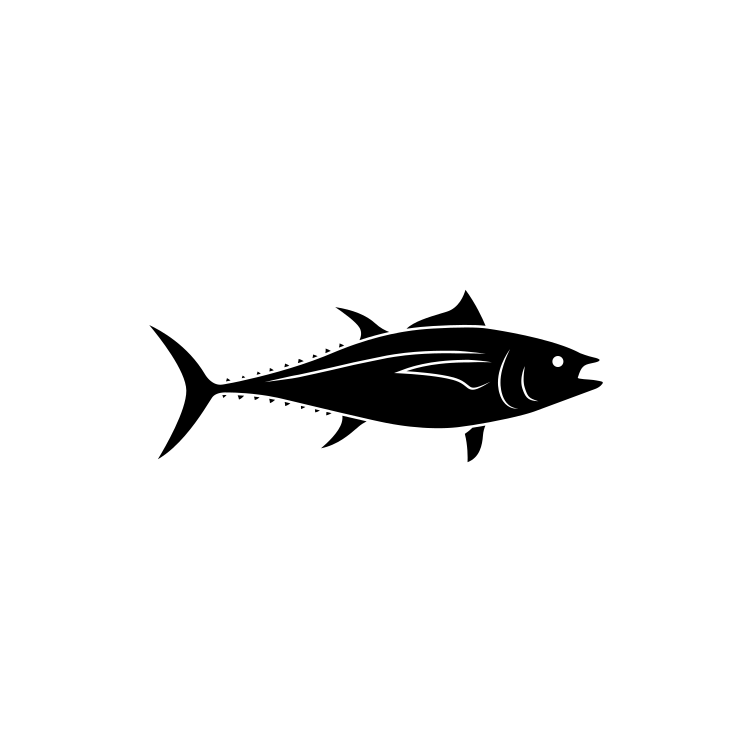 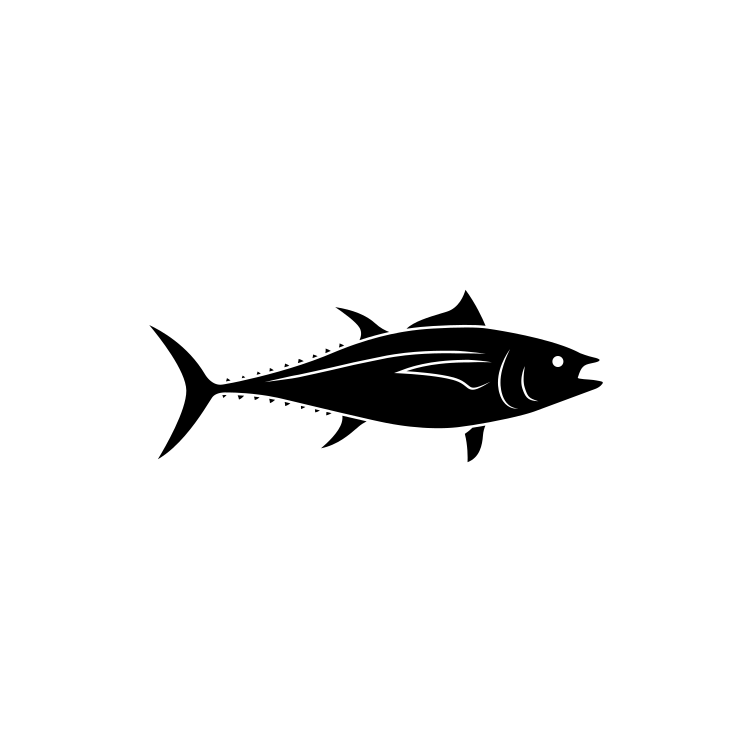 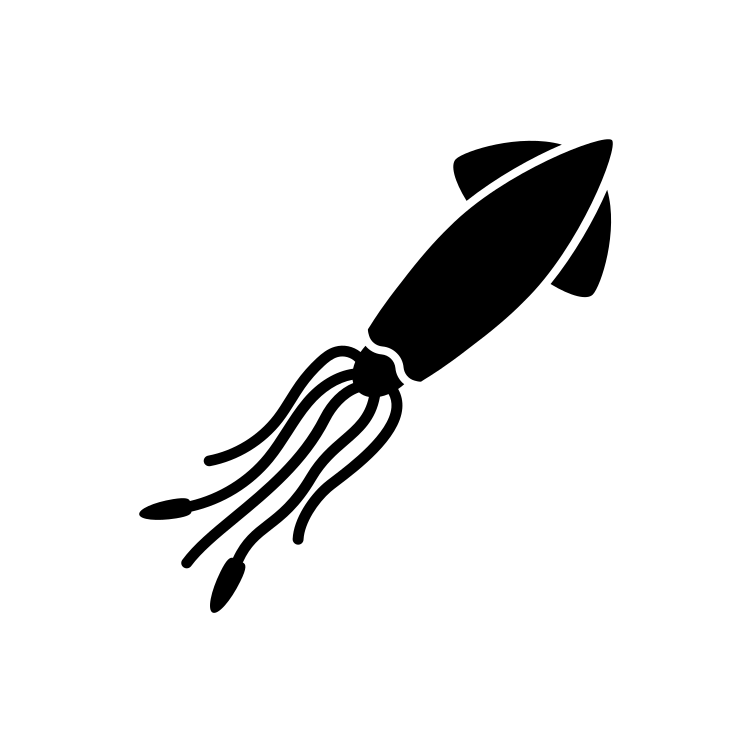 Detection by Invertebrates
Detection by Mammals*
Detection by Fish
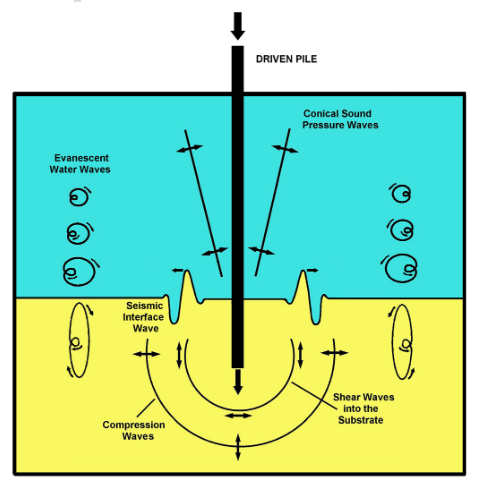 Components of Sound
Hawkins et al. 2021
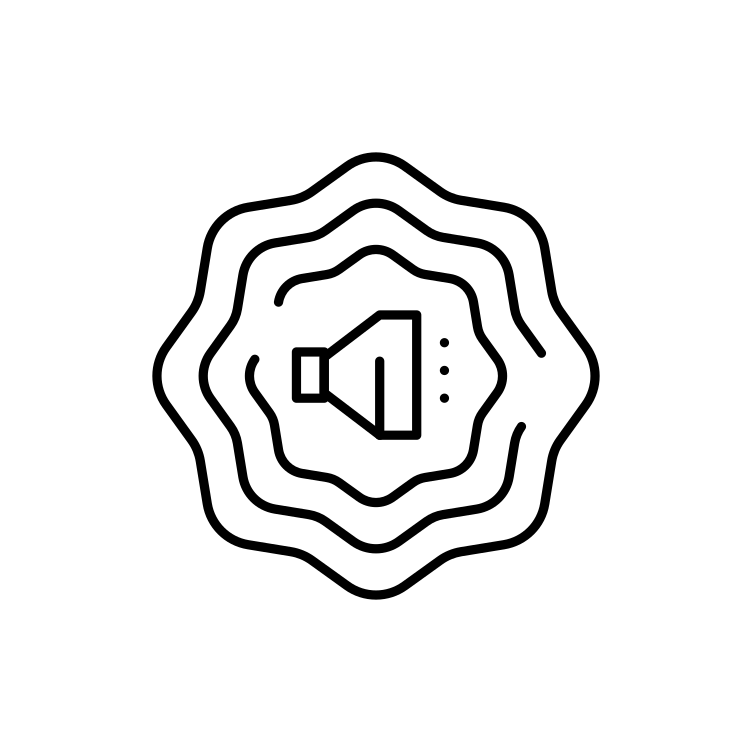 Sonic Energy
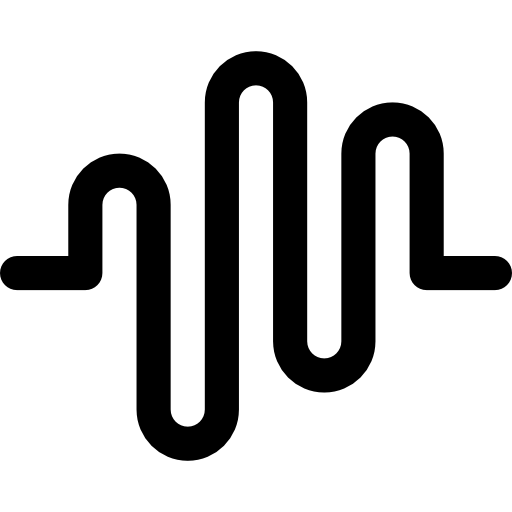 Sound Waves
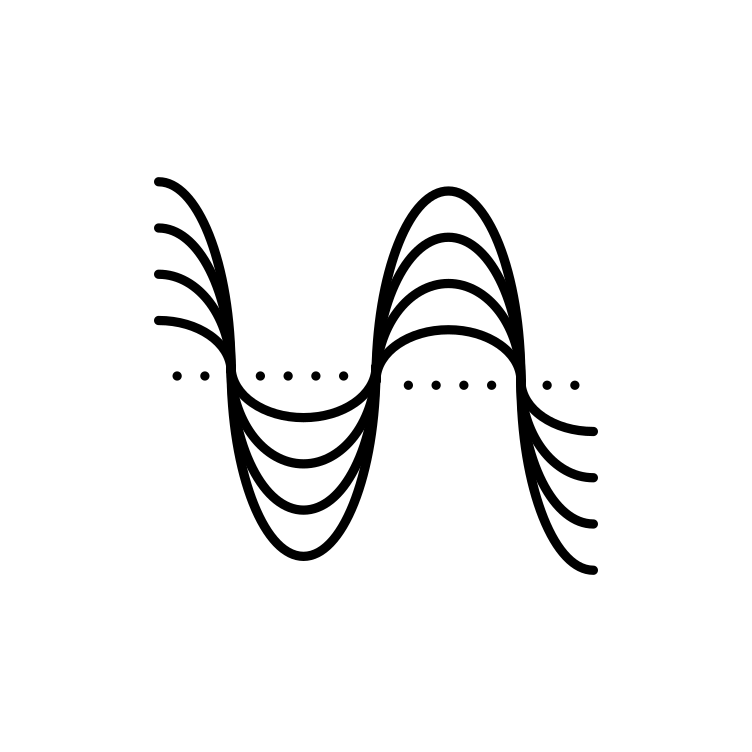 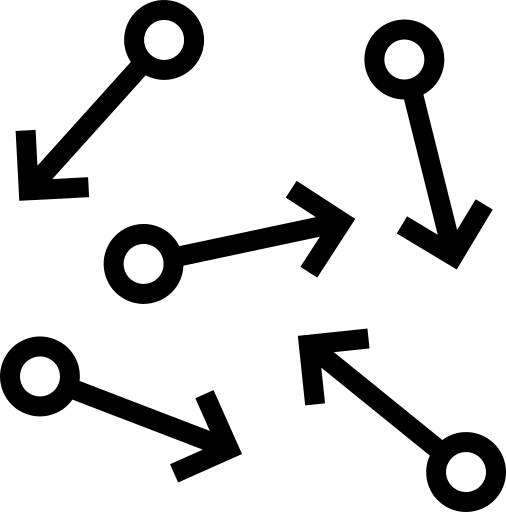 Particle Motion
Pressure
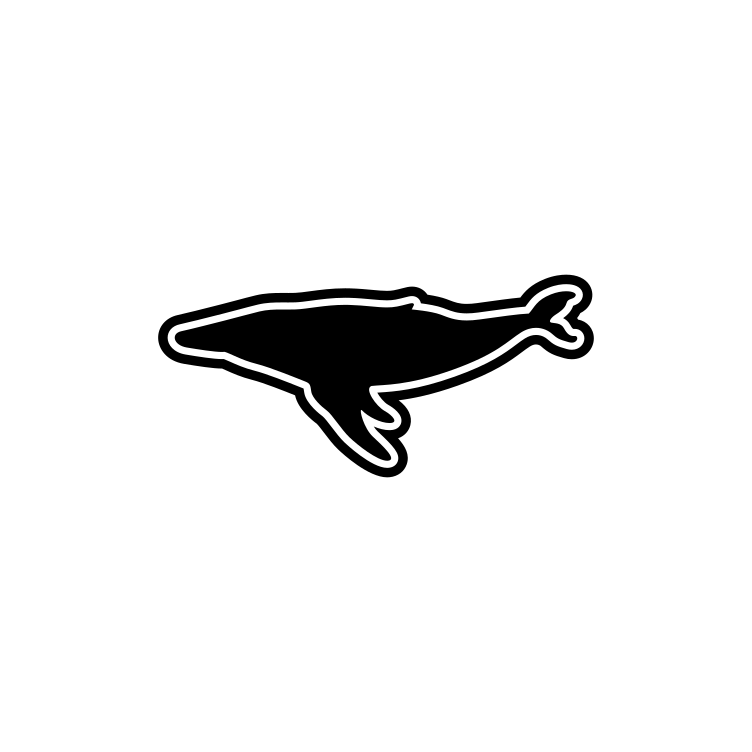 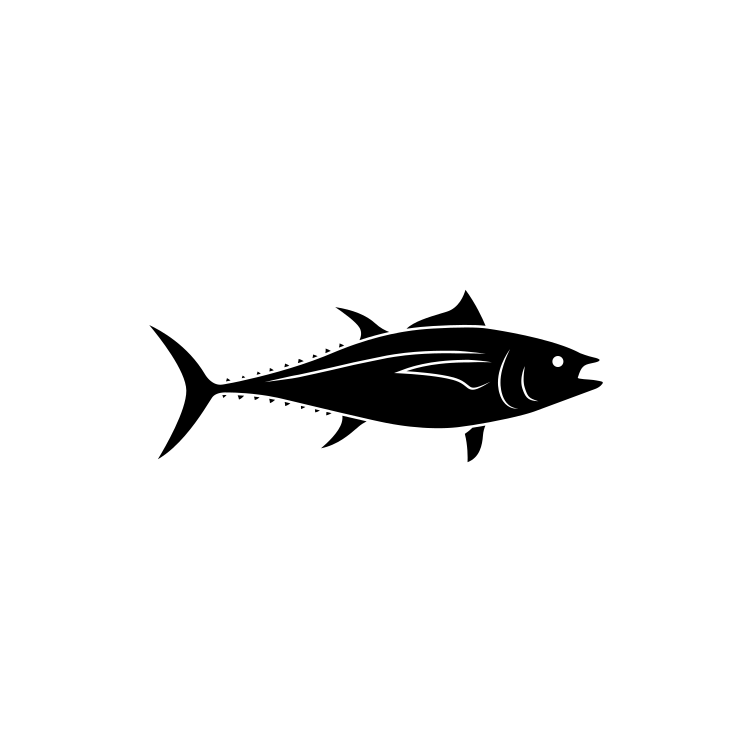 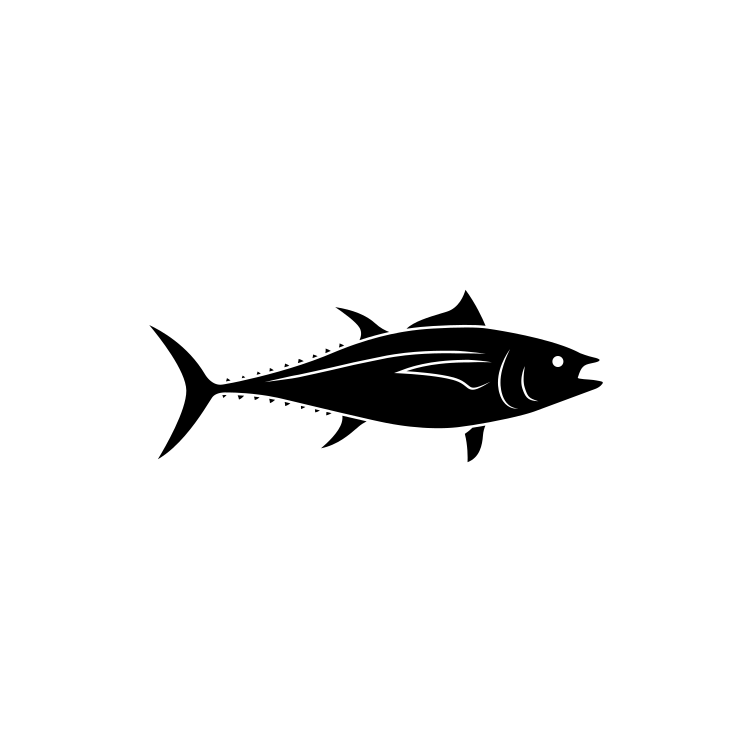 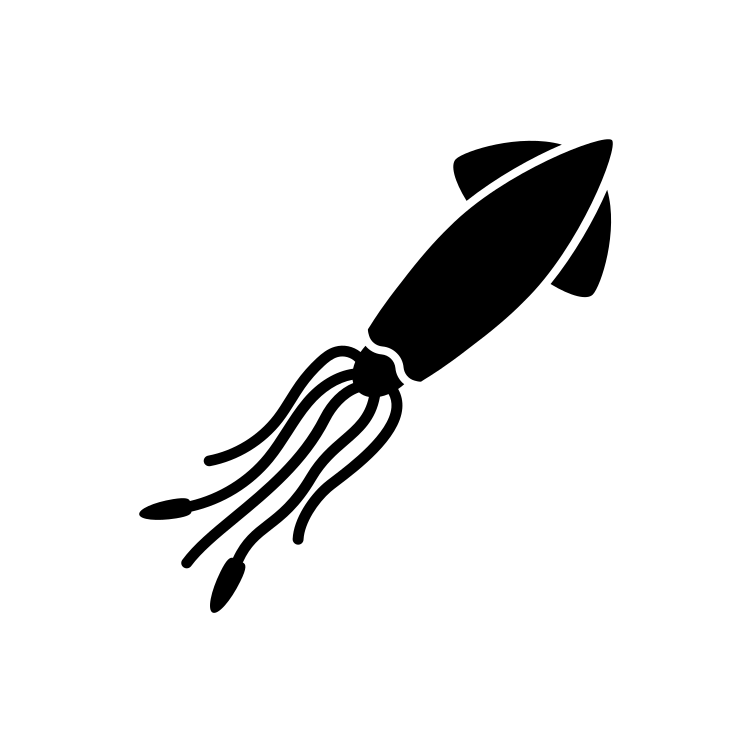 Detection by Invertebrates
Detection by Mammals*
Detection by Fish
Mechanism for sound reception by particle movement: statocysts and the abdominal sense organ (ASO)
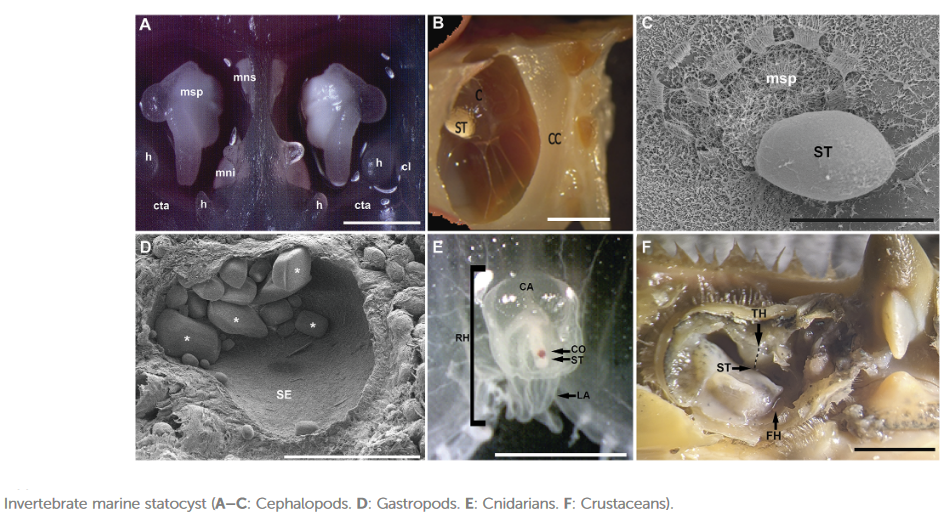 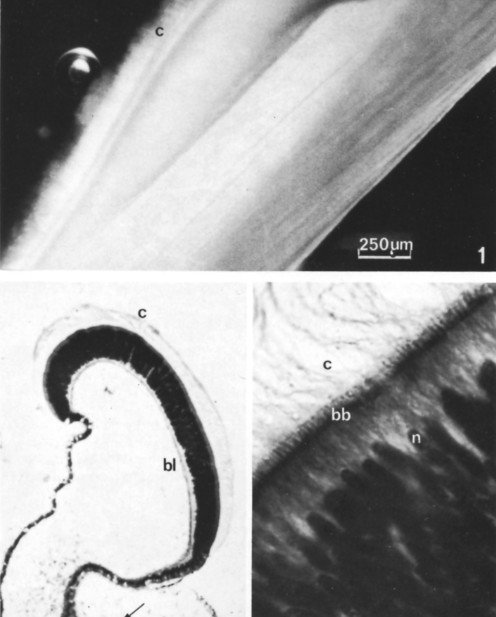 Statocyst microscopy, Sole et al 2023: A–C: Cephalopods  
D: Gastropods. E: Cnidarians F: Crustaceans
ASO microscopy, Moir 1977
[Speaker Notes: The bivalve abdominal sense organ (ASO) is highly sensitive to waterborn vibration in the range 20–1500 Hz]
The Blue Mussel Mytilus edulis
Habitat creation and improvement in the Gulf of Maine
Water filtration
Coastal protection
Cultural importance
Economic value
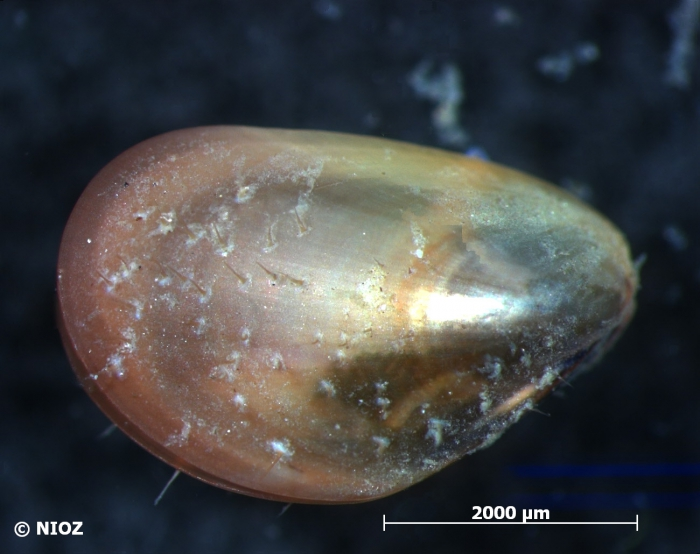 World Register of Marine Species
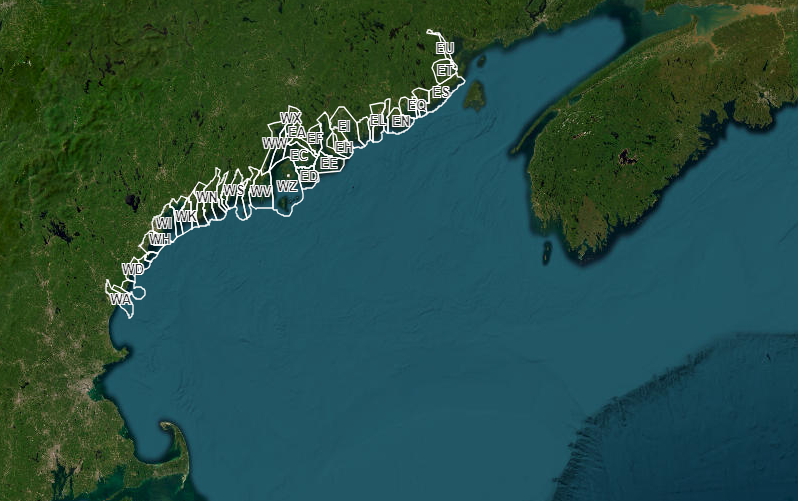 Maine Department of Marine Resources - Marine Shellfish Closures & Monitoring Data

World Register of Marine Species
Mussel Collection Areas: Maine, USA
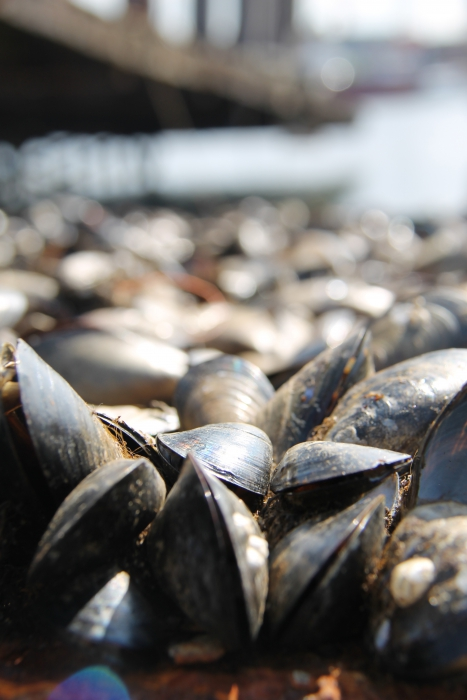 Industry worth $4.3 million in Maine as of 2021
Positive Effects: Natural sound as a larval cue
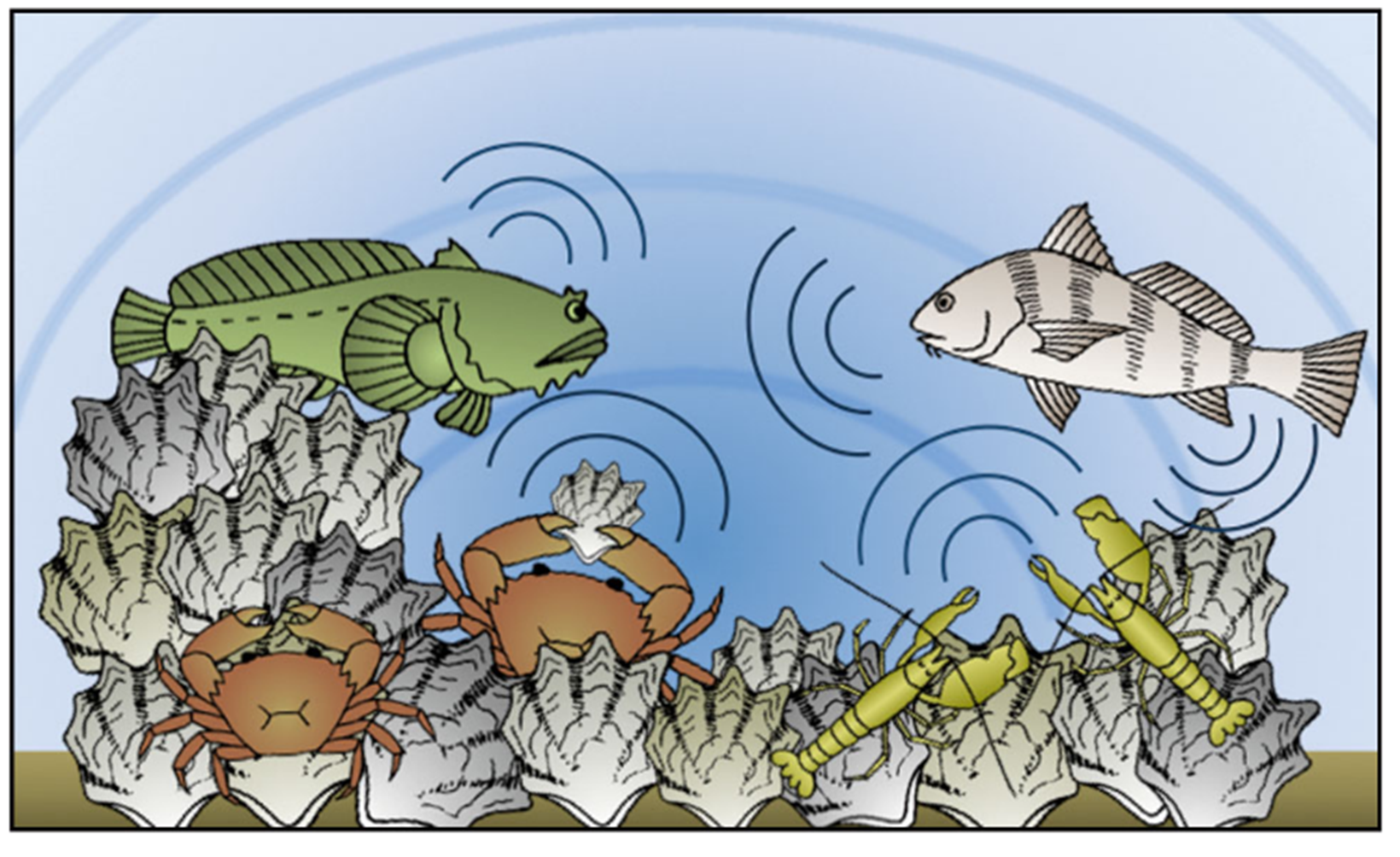 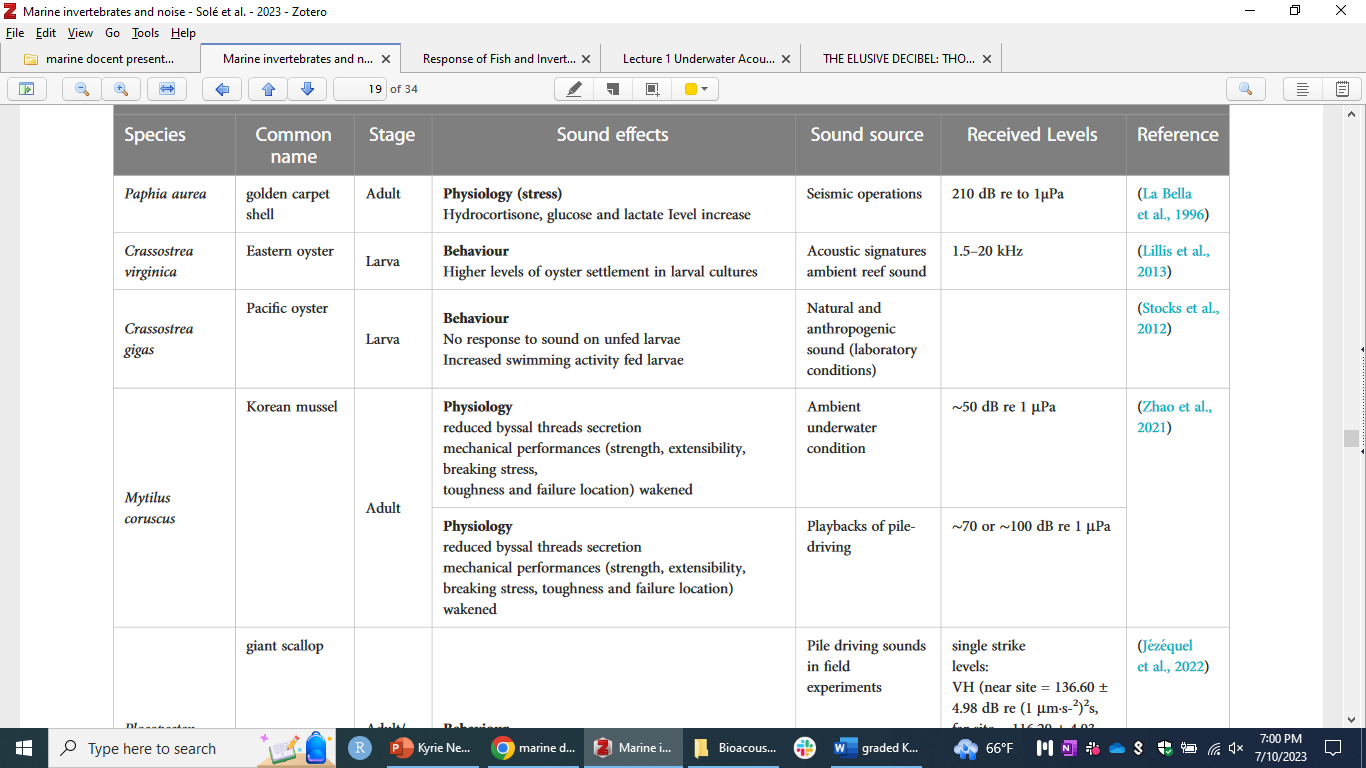 Lillis et al. 2014
Negative effects: Anthropogenic sound as a physiological stressor
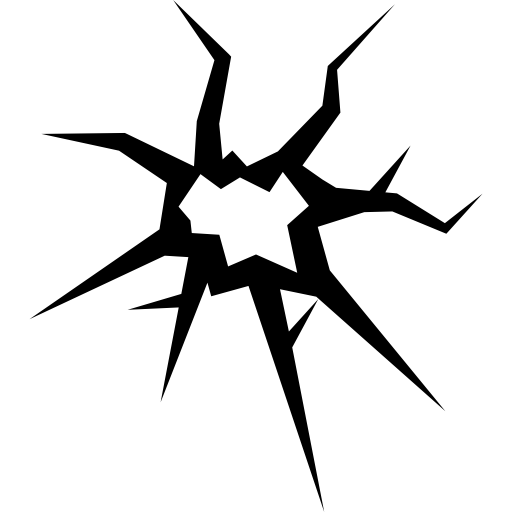 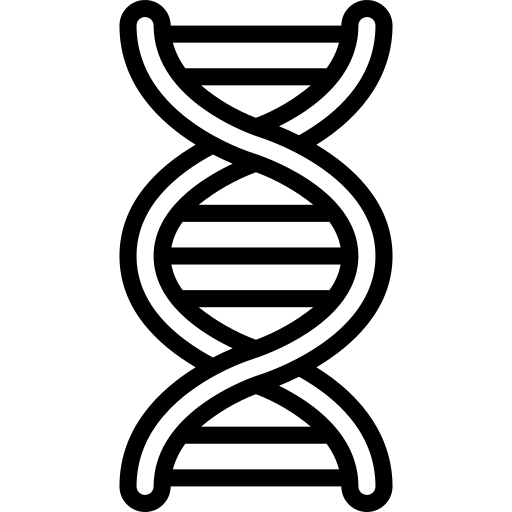 Higher breaks in DNA

Higher oxygen consumption

Increased valve movement
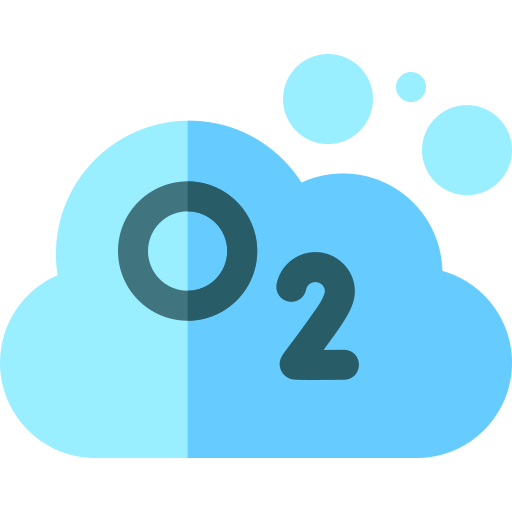 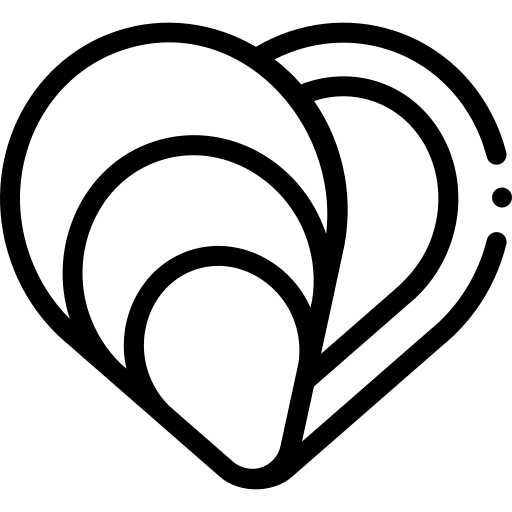 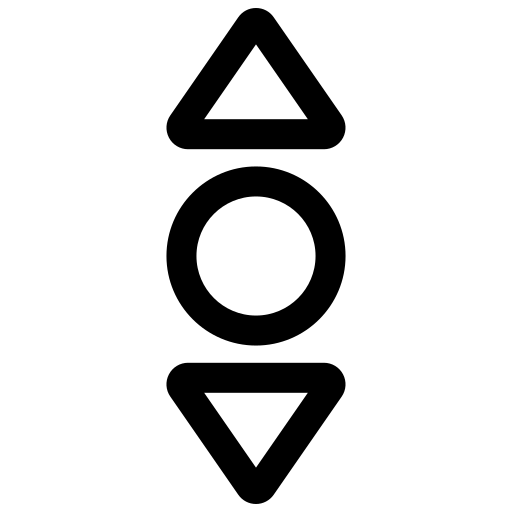 Sole et al 2023
[Speaker Notes: turn this into diagram]
Positive effect (?) : Ship noise as a larval cue
Ship noise
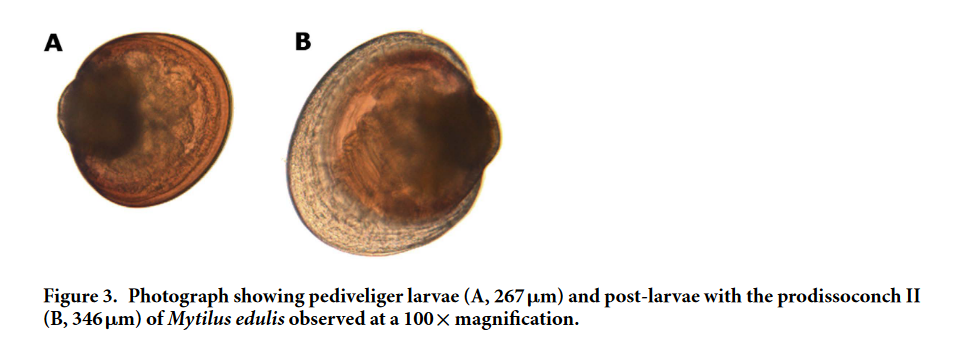 Increased settlement (Jolivet et al. 2016)
Faster settlement (Wilkens et al. 2012)
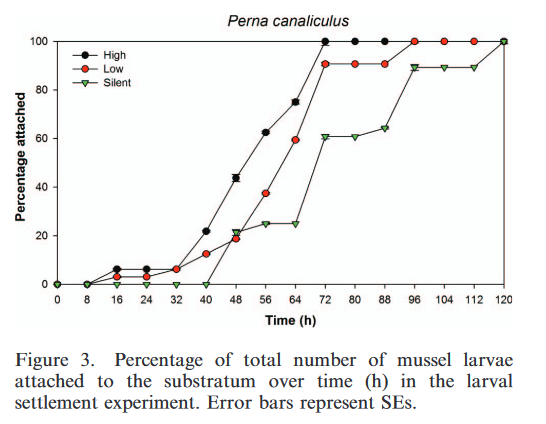 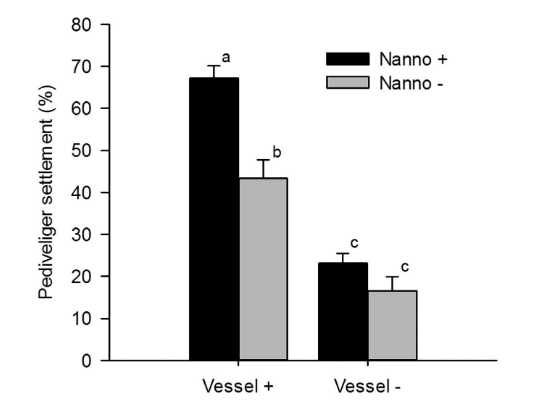 loud
quiet
silent
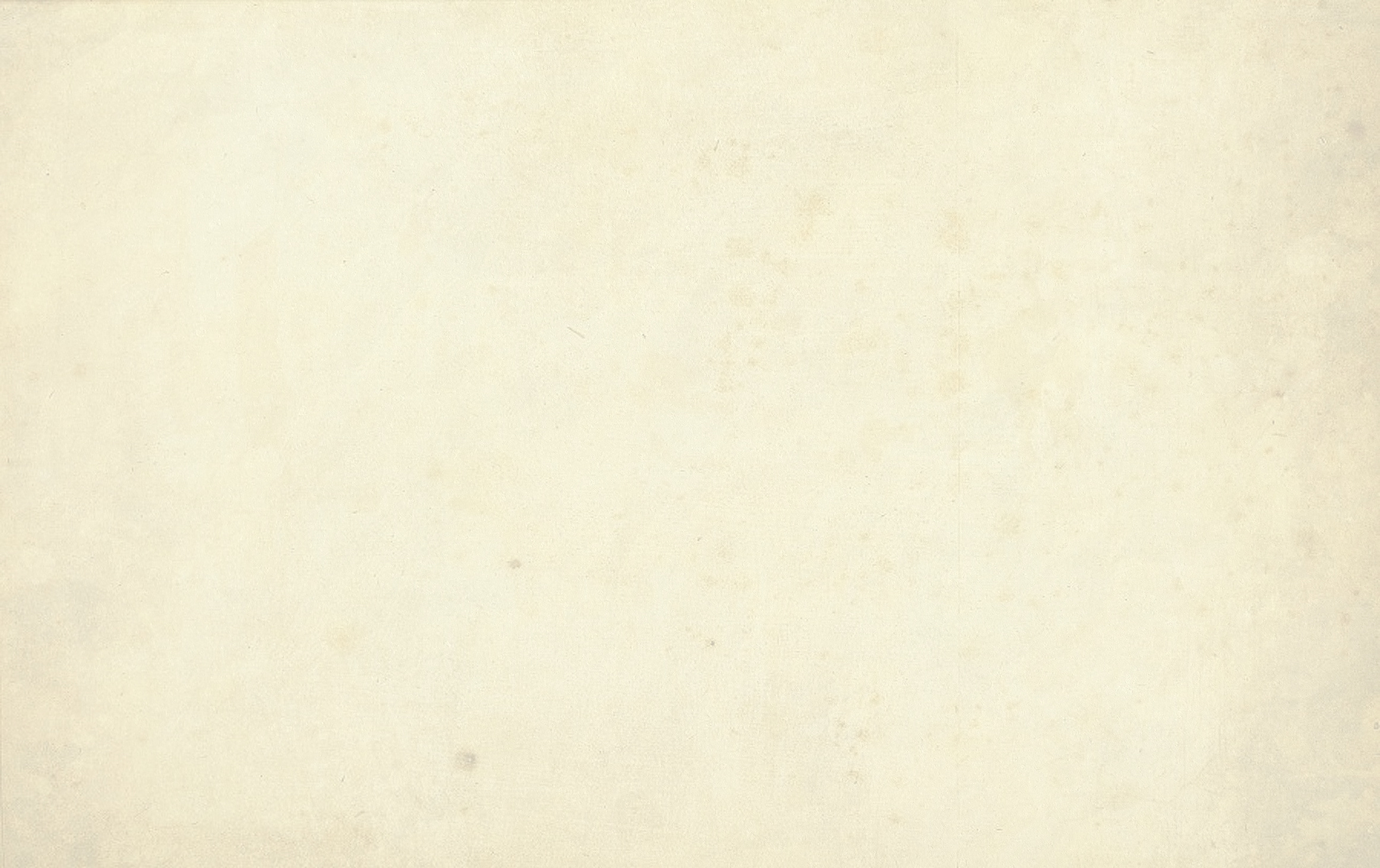 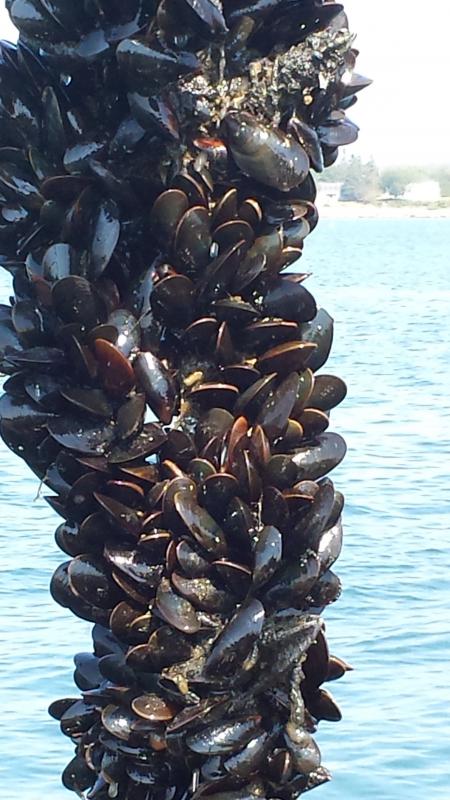 Wiscasset Newspaper
Question:
How do low frequency noise levels affect both the settlement and the adult survival and fitness of the blue mussel?
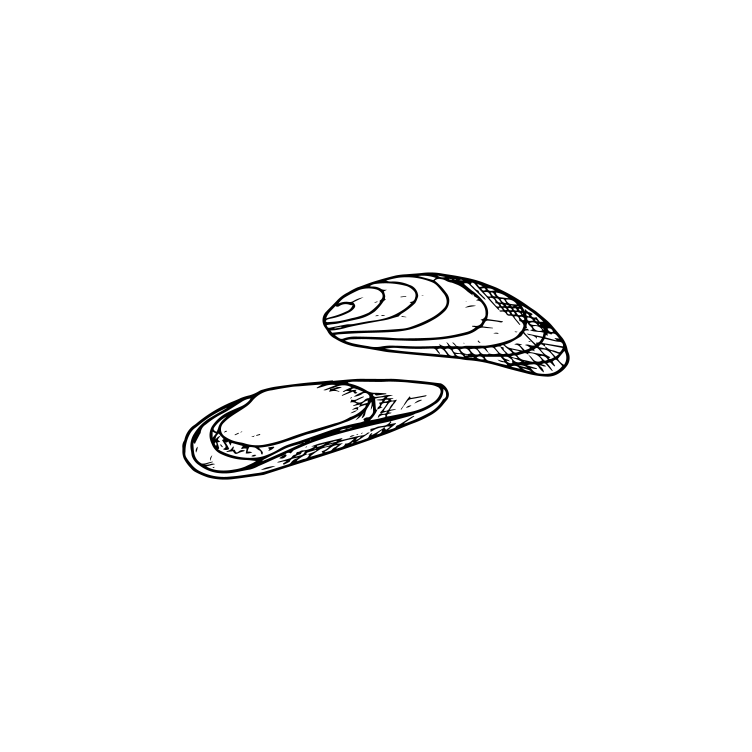 Recruitment of new mussels on settlement plates
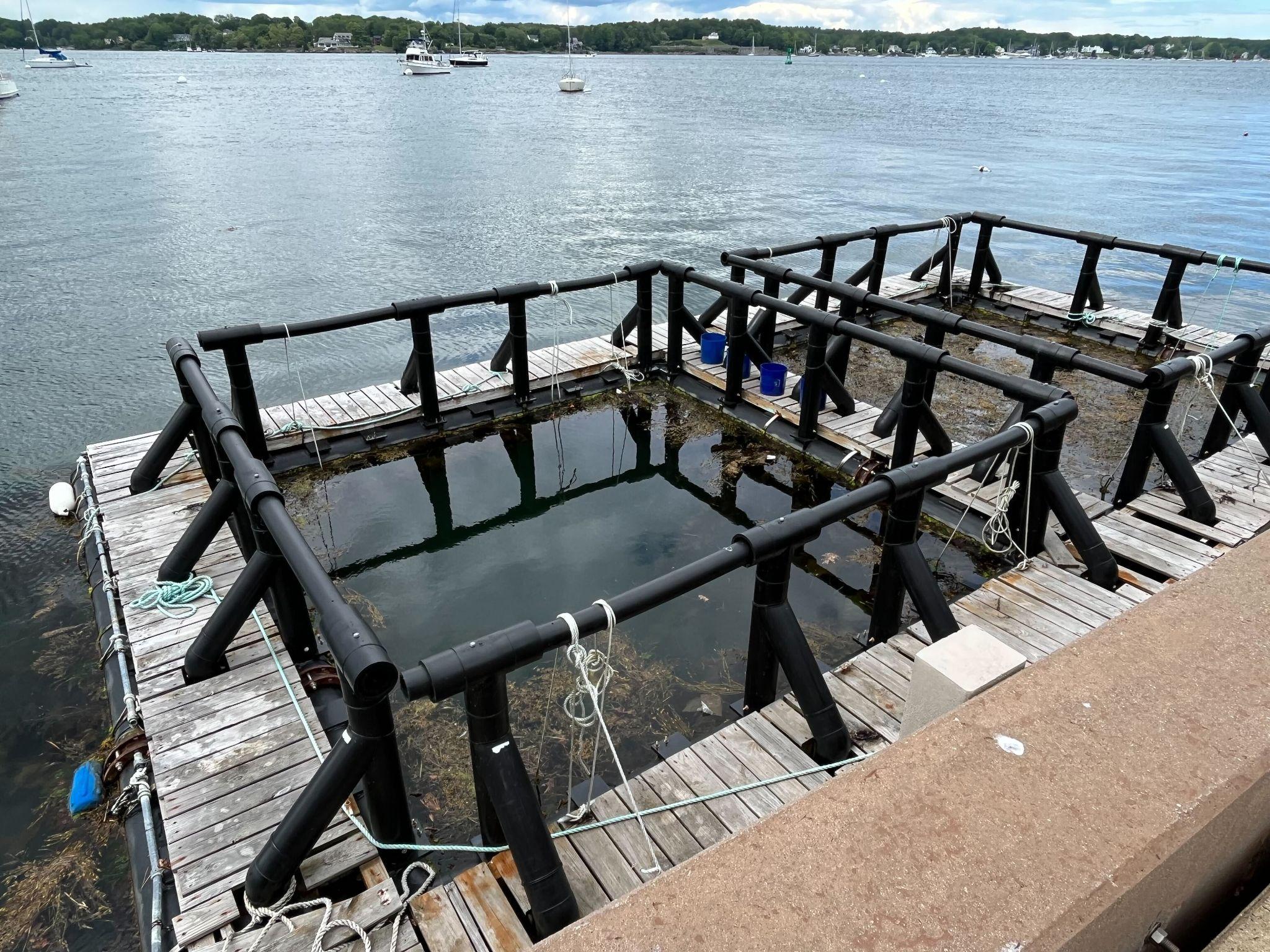 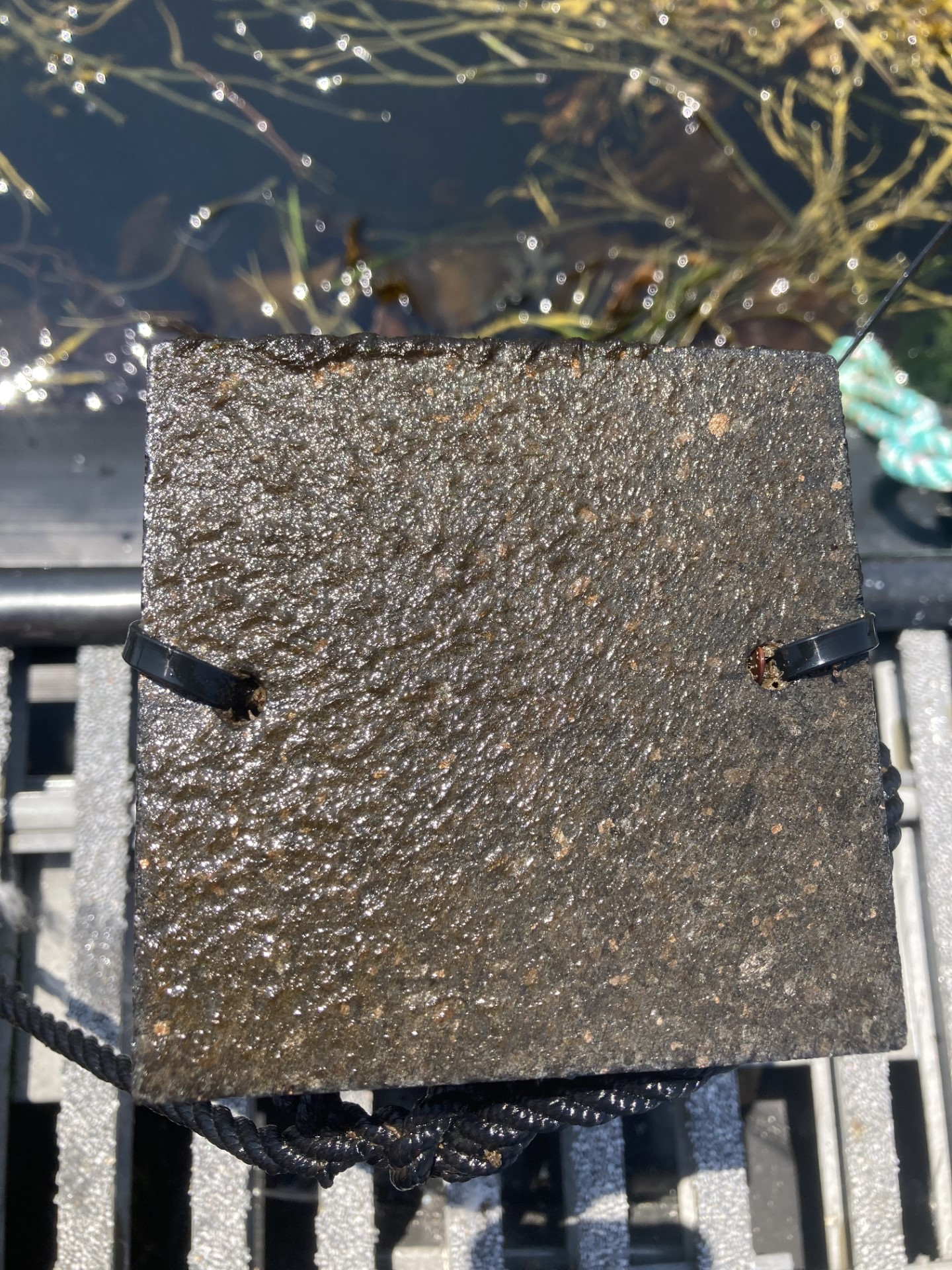 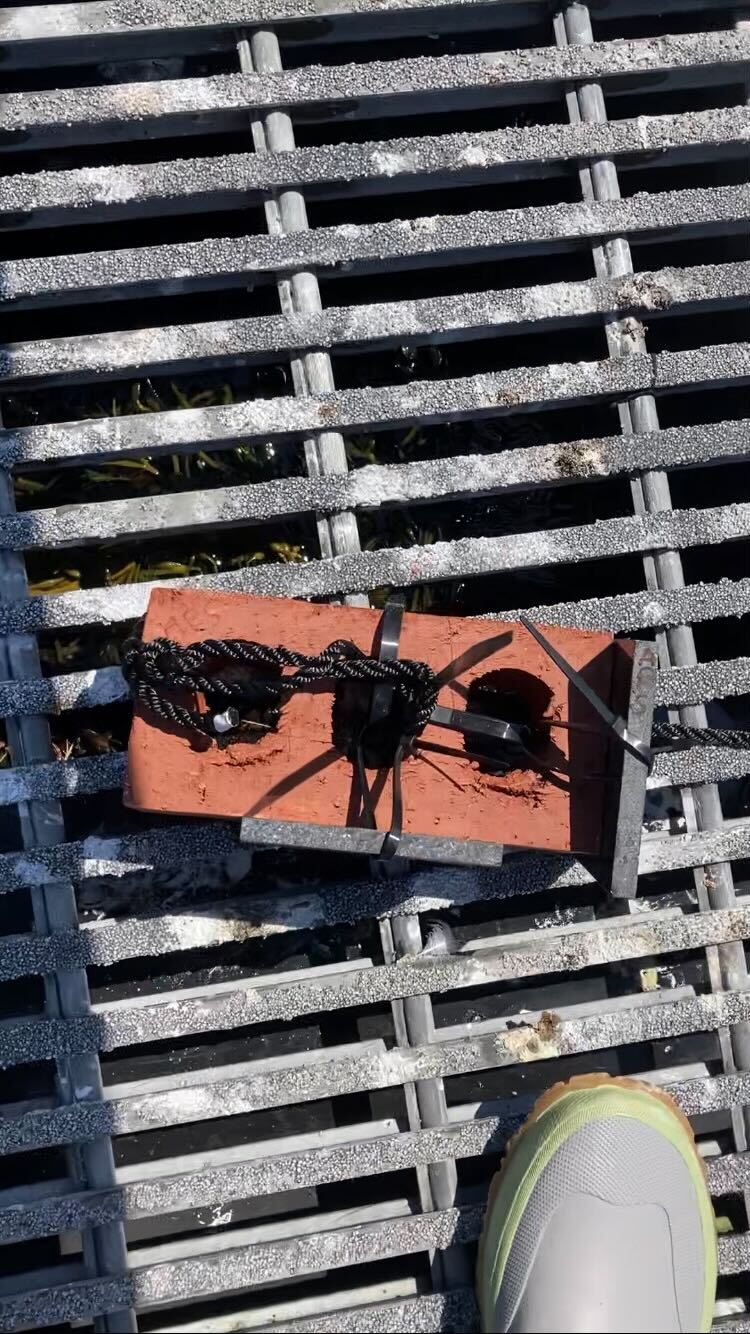 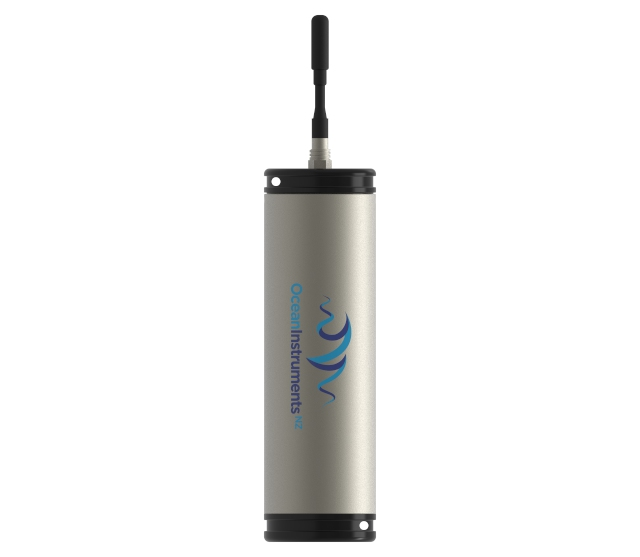 UNH Coastal Marine Lab
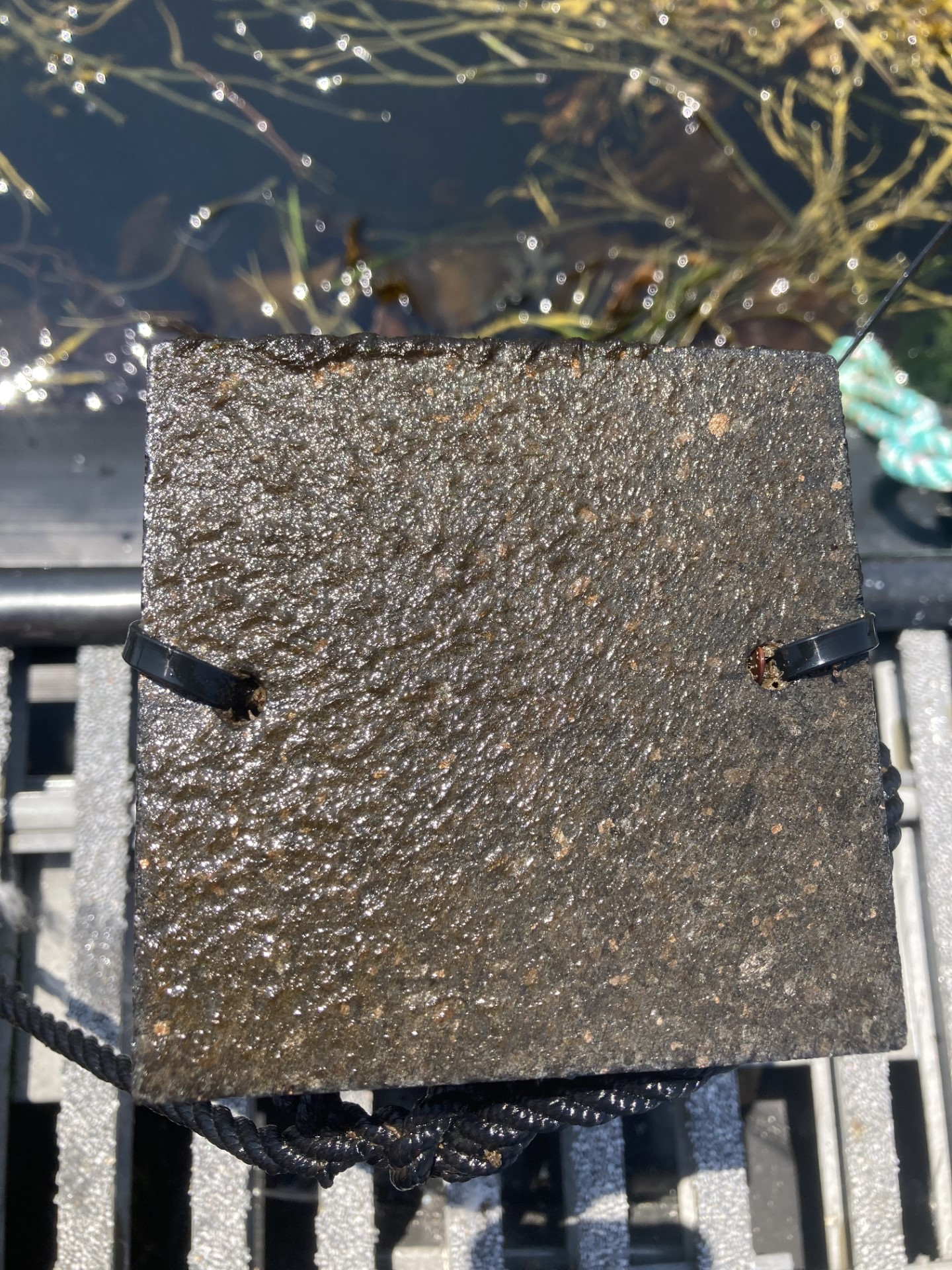 Newcastle Beach
Amplitude of sounds 10-5000 Hz measured with hydrophones on each floating dock
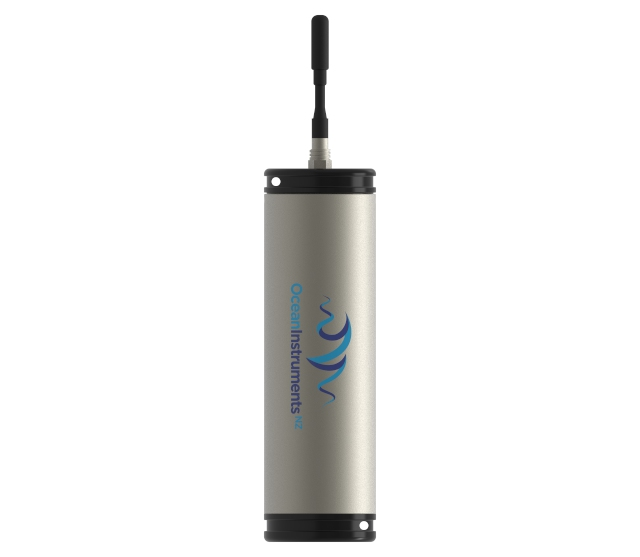 Medium sized Boat
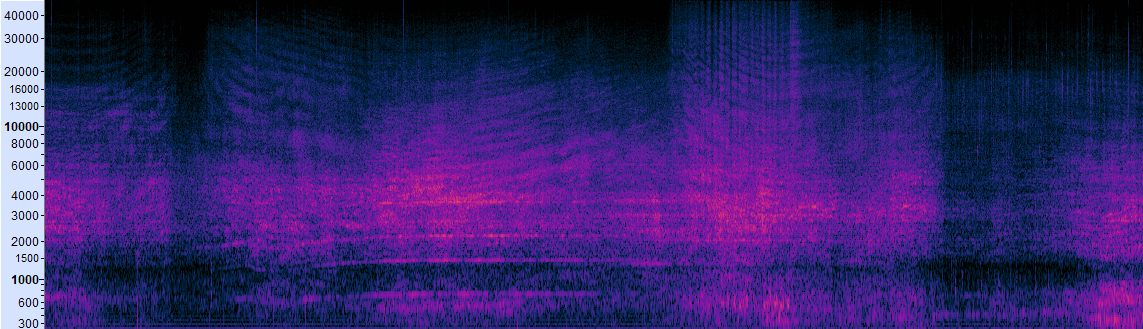 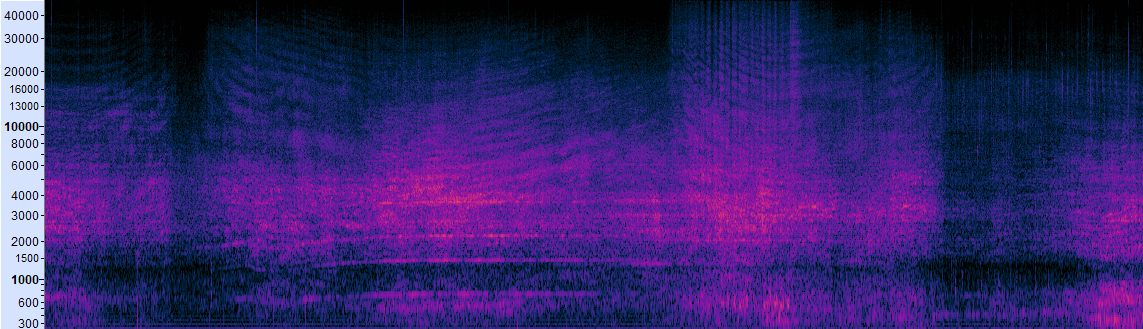 Discovery of Sound in the Sea (DOSITS)
Sound Trap 500 (ST500), Ocean Instruments
[Speaker Notes: June 4 9:30pm boats!]
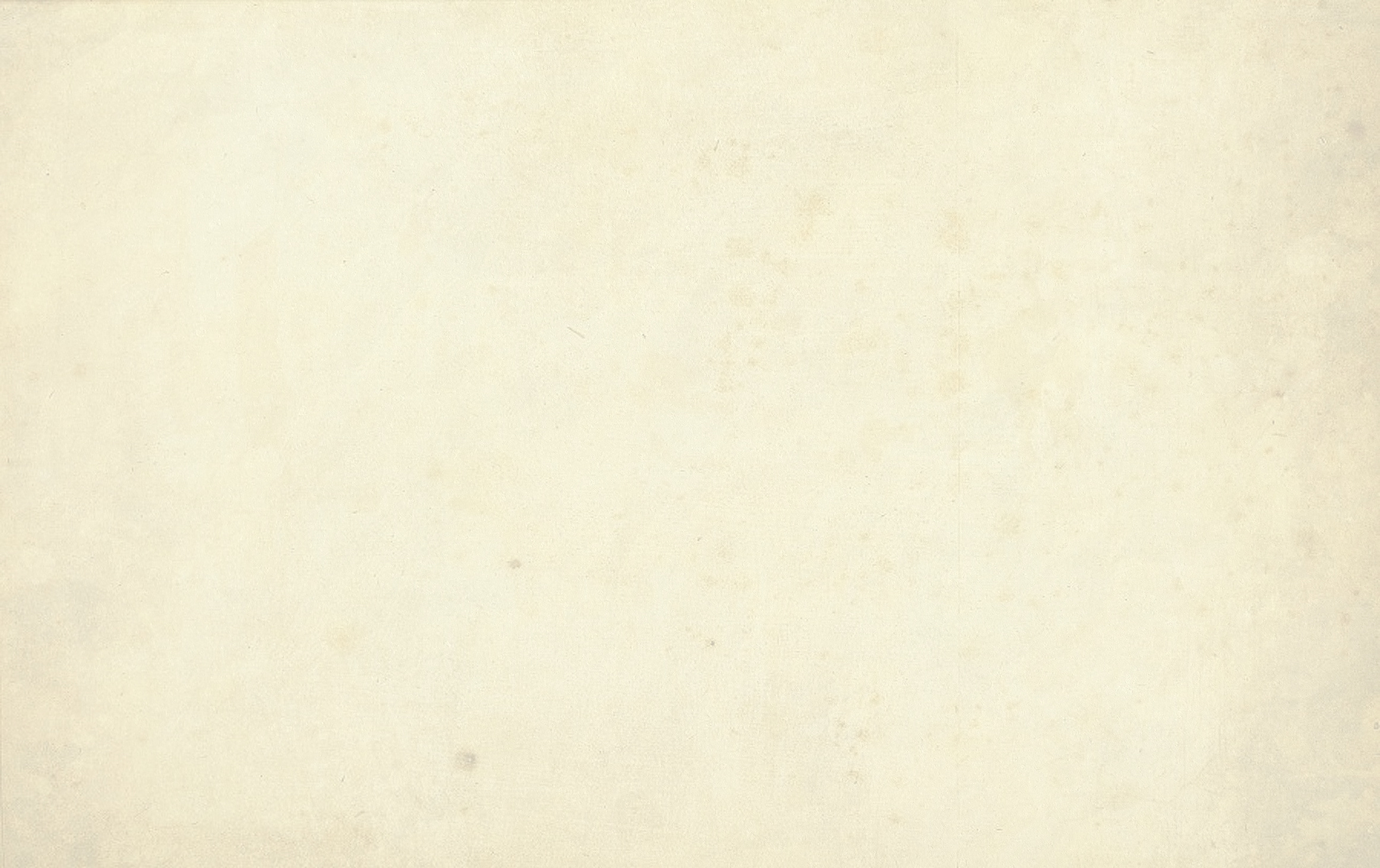 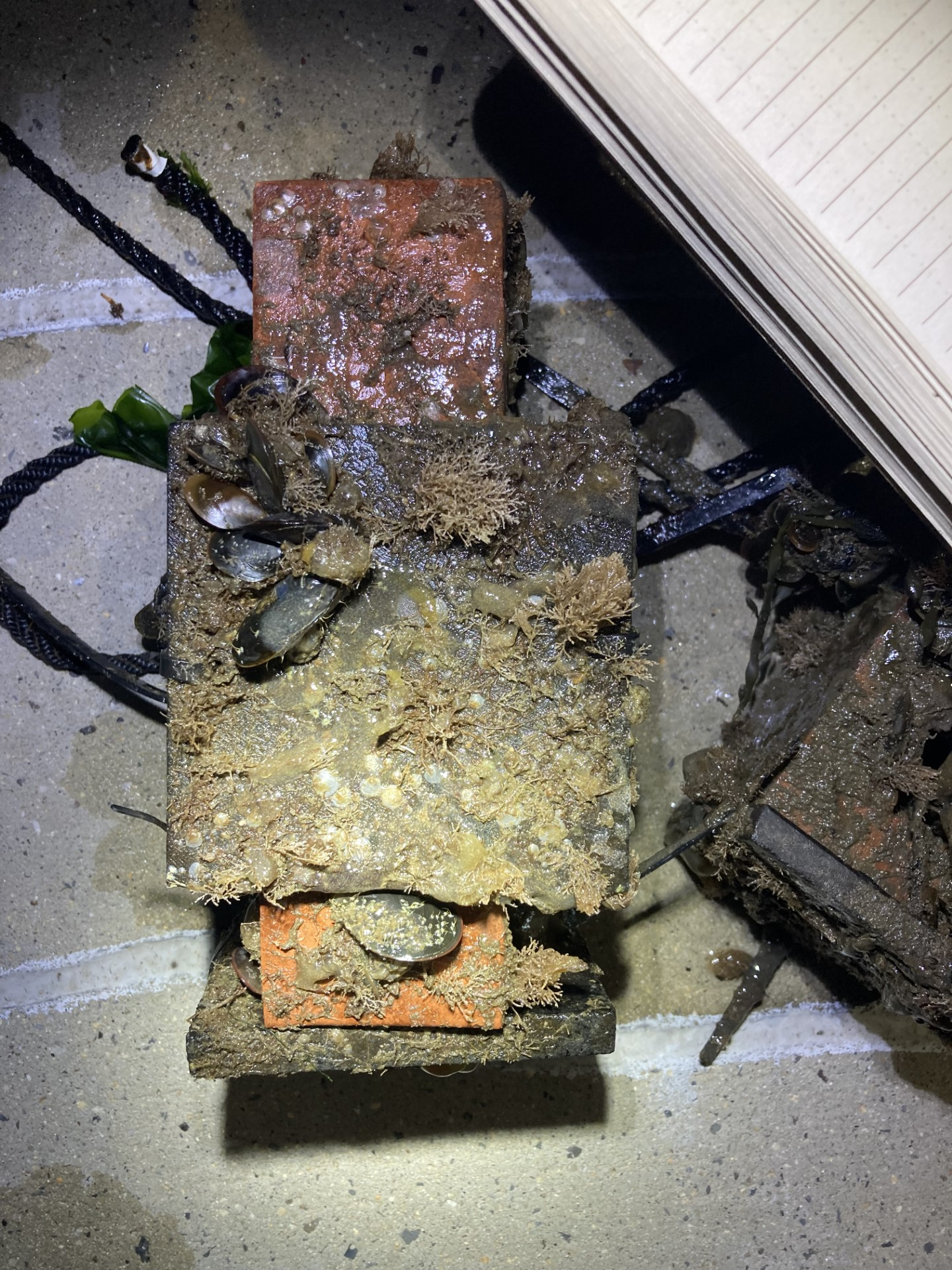 What we’re looking for:
How rates of settlement and amplitude of low frequency sound energy relate to each other
Differences in adult mussels from both sites (respirometry, morphology)
Number of new mussels present on plates from week to week
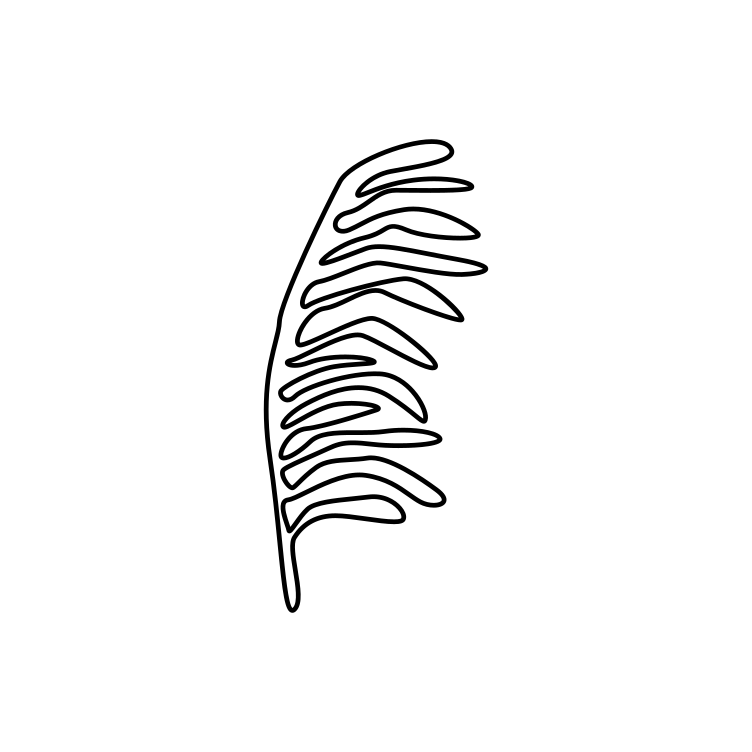 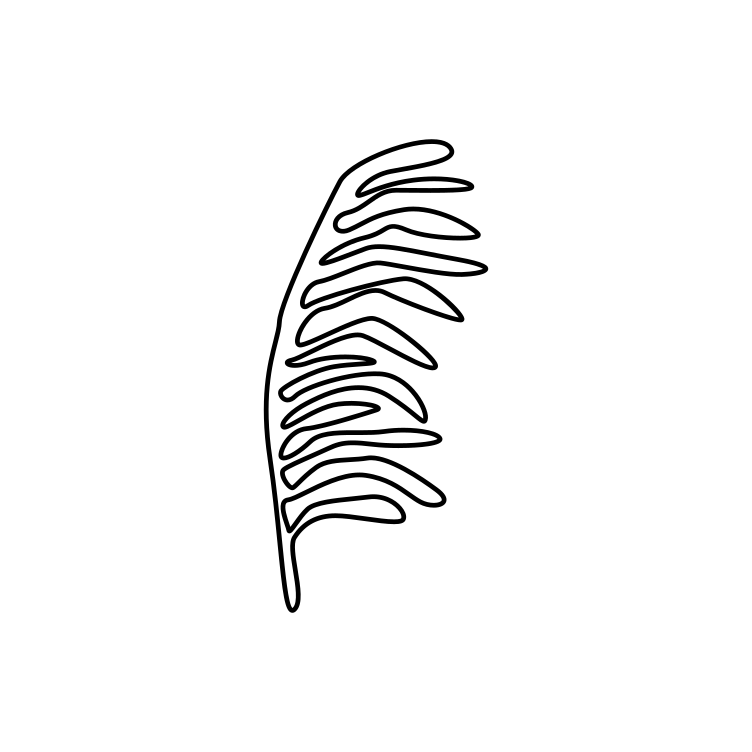 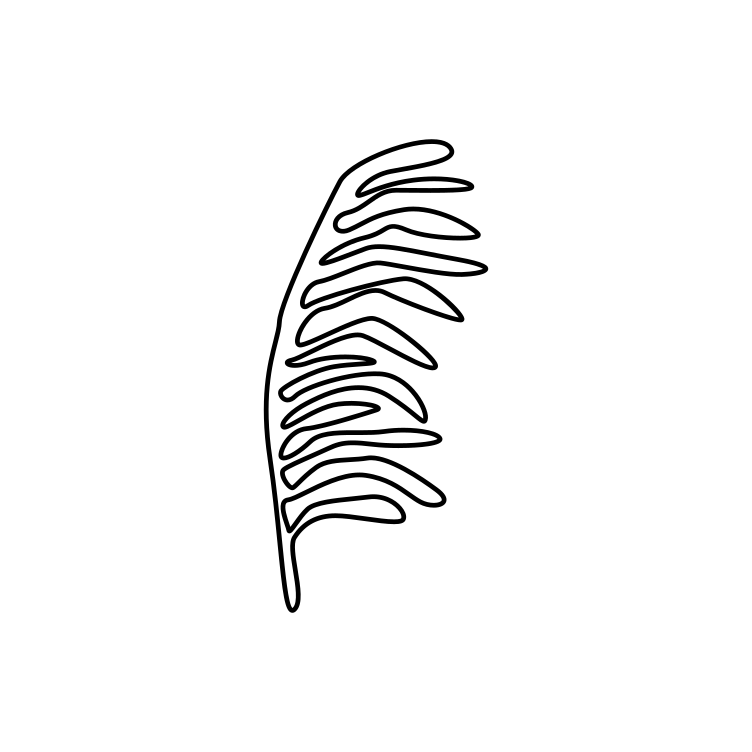 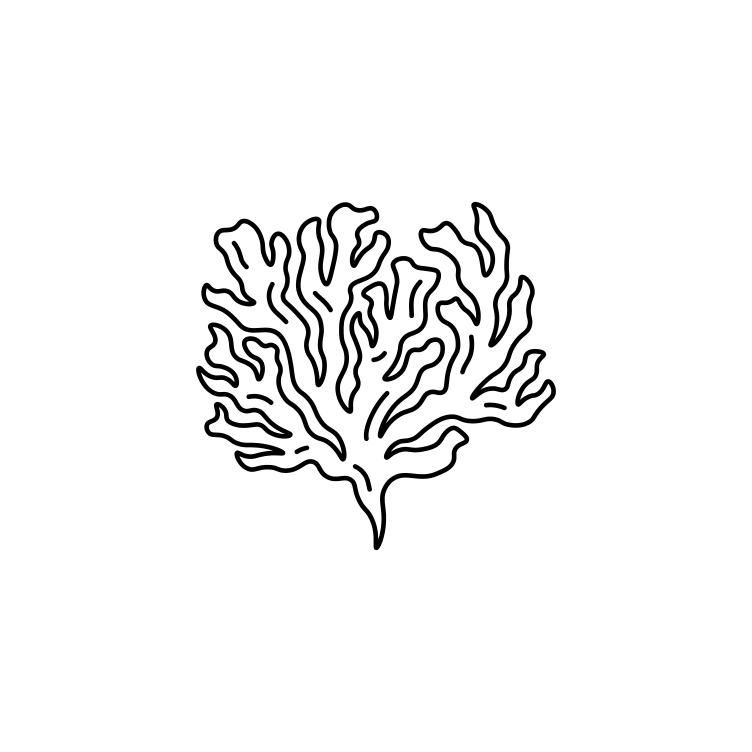 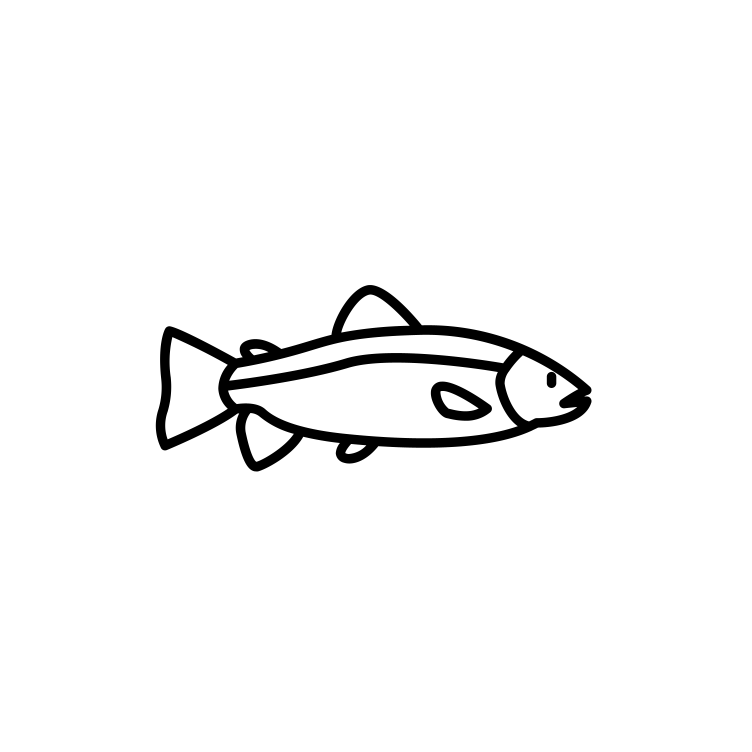 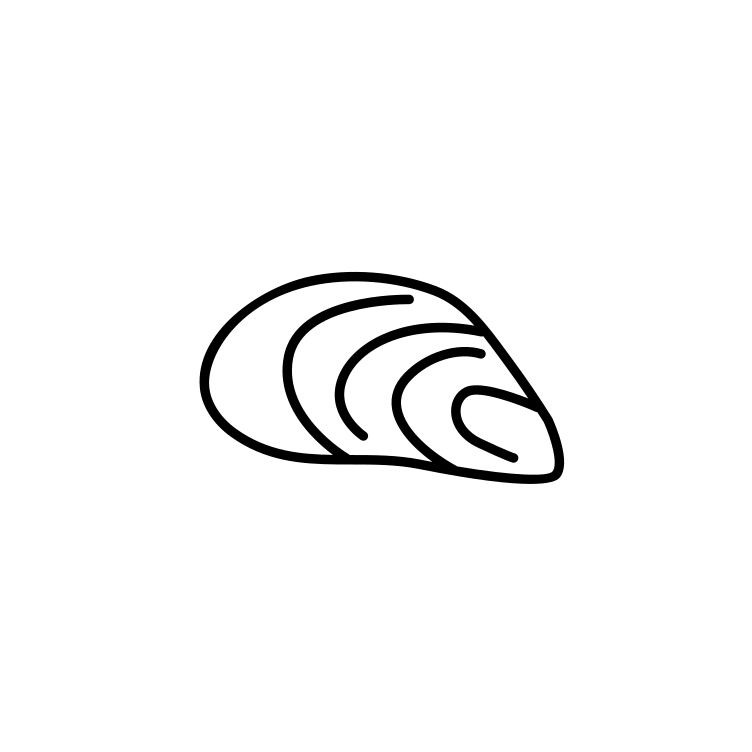 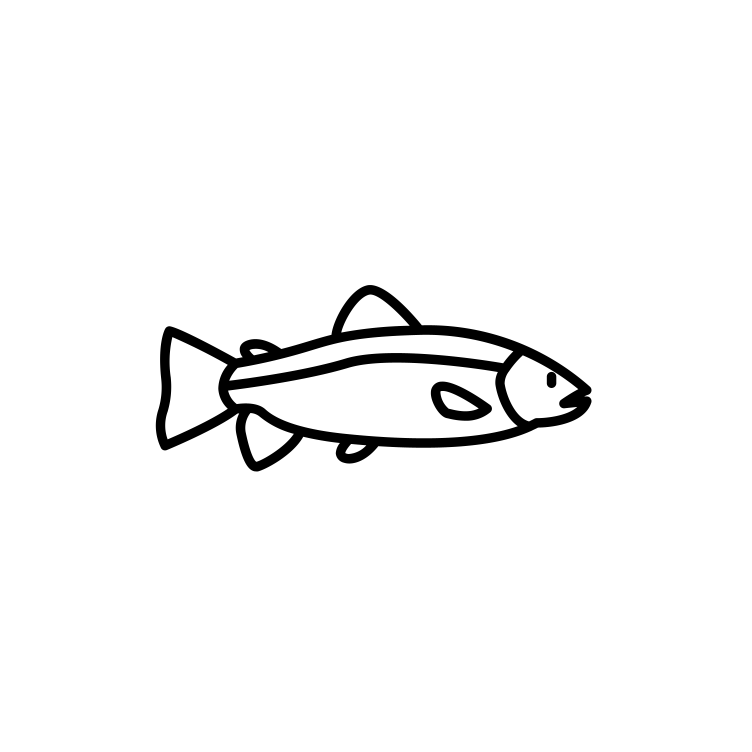 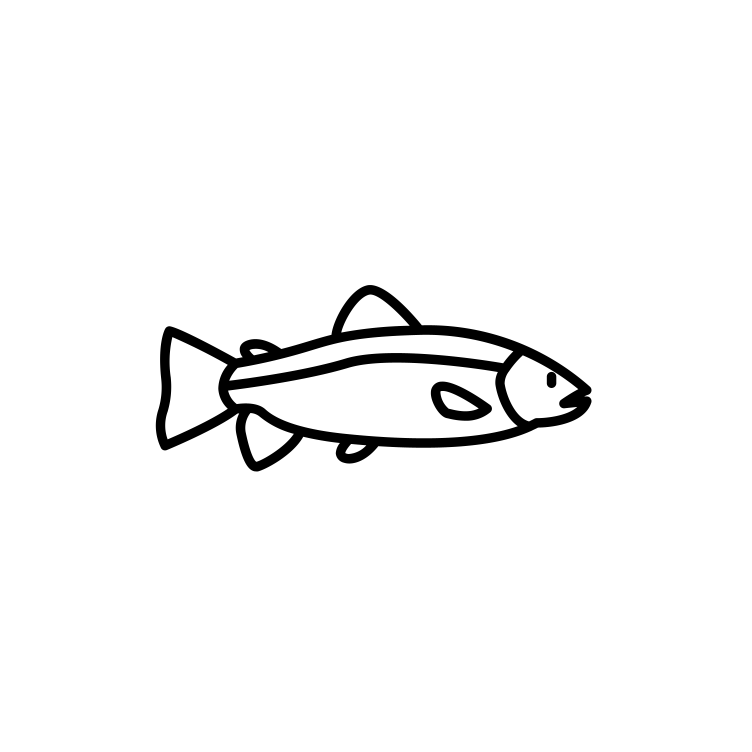 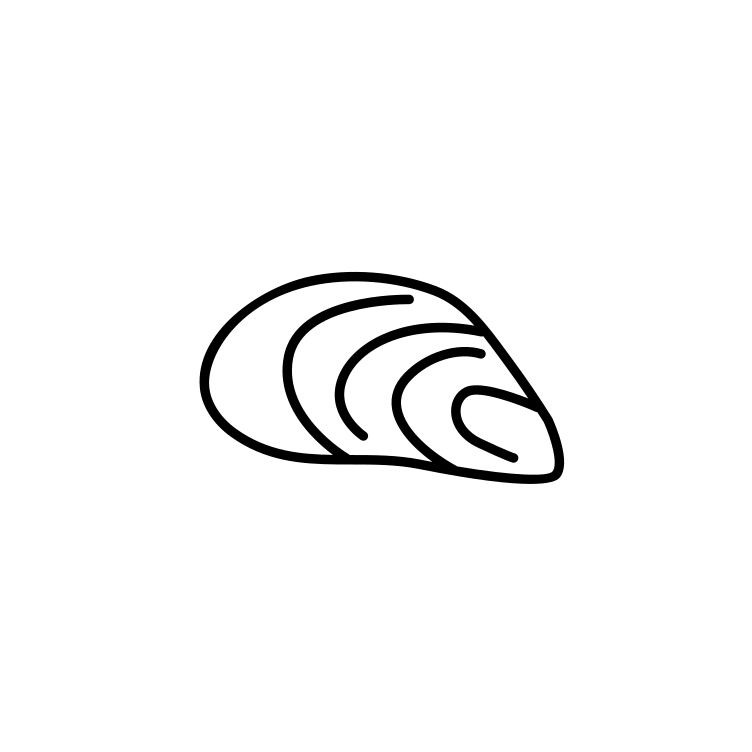 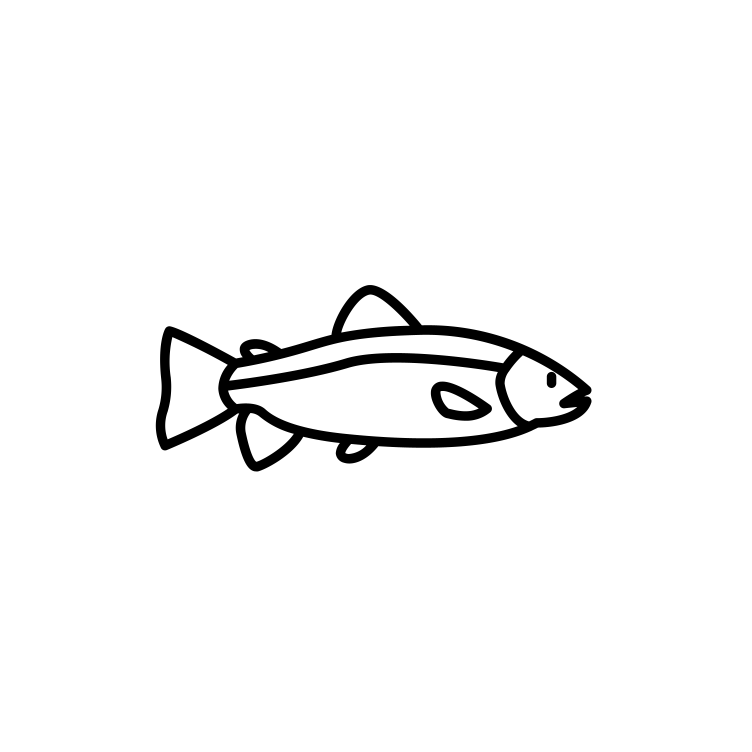 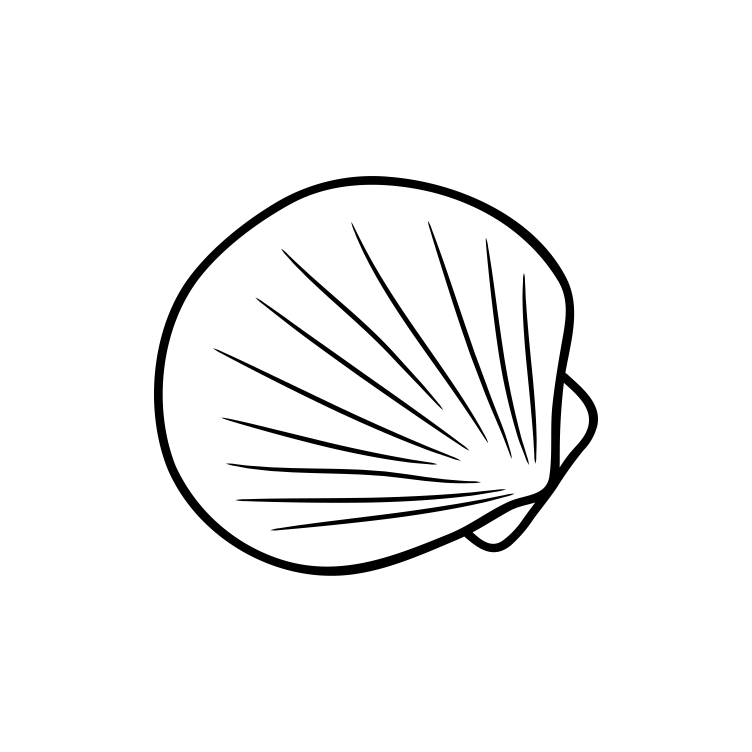 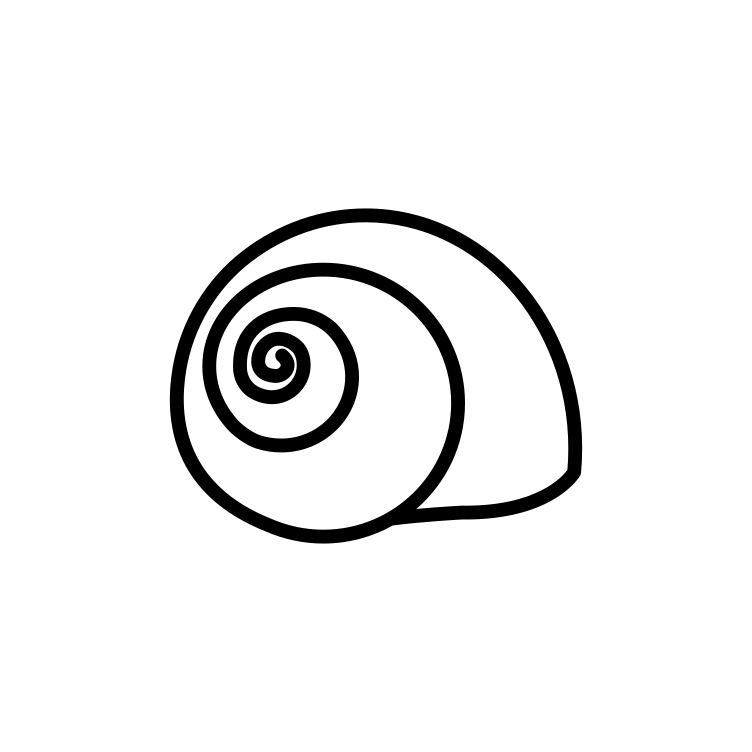 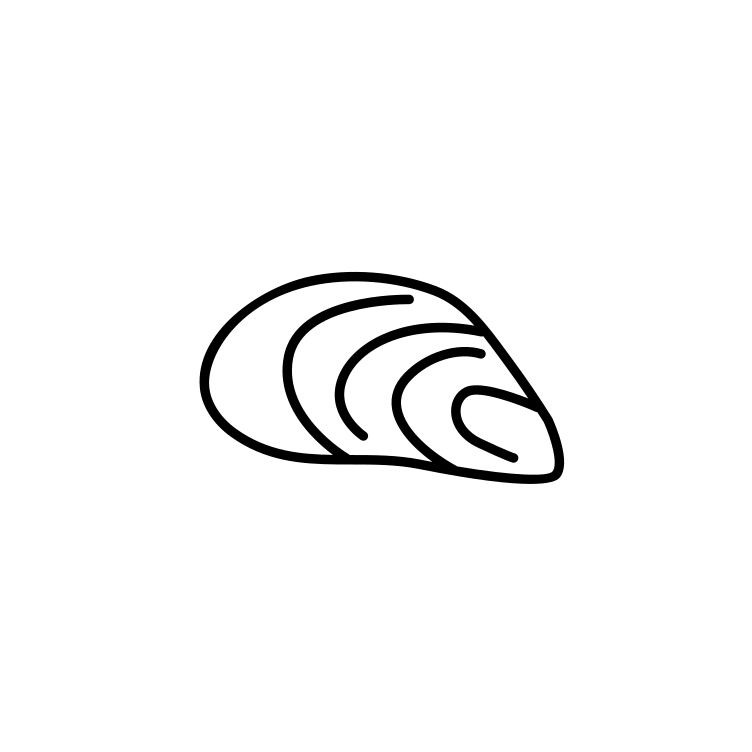 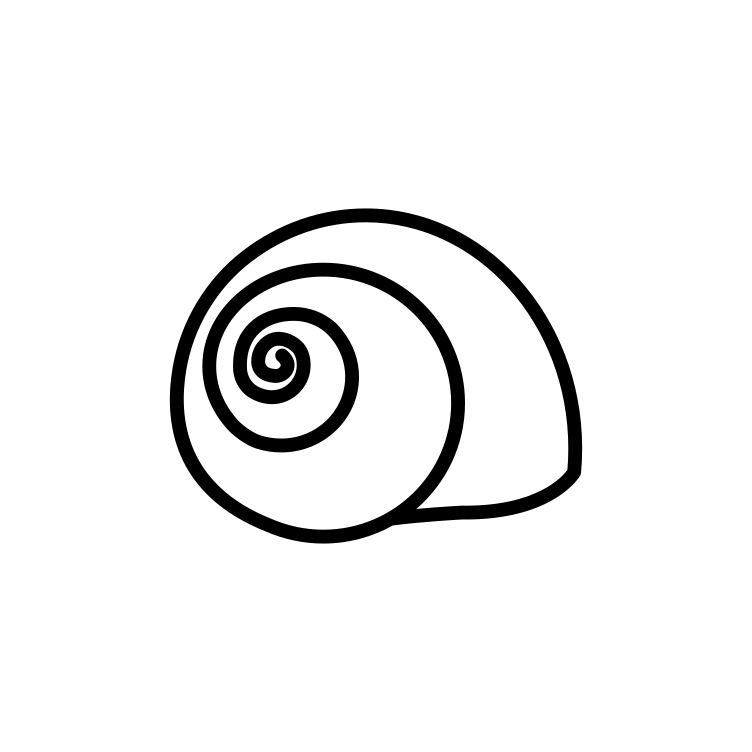 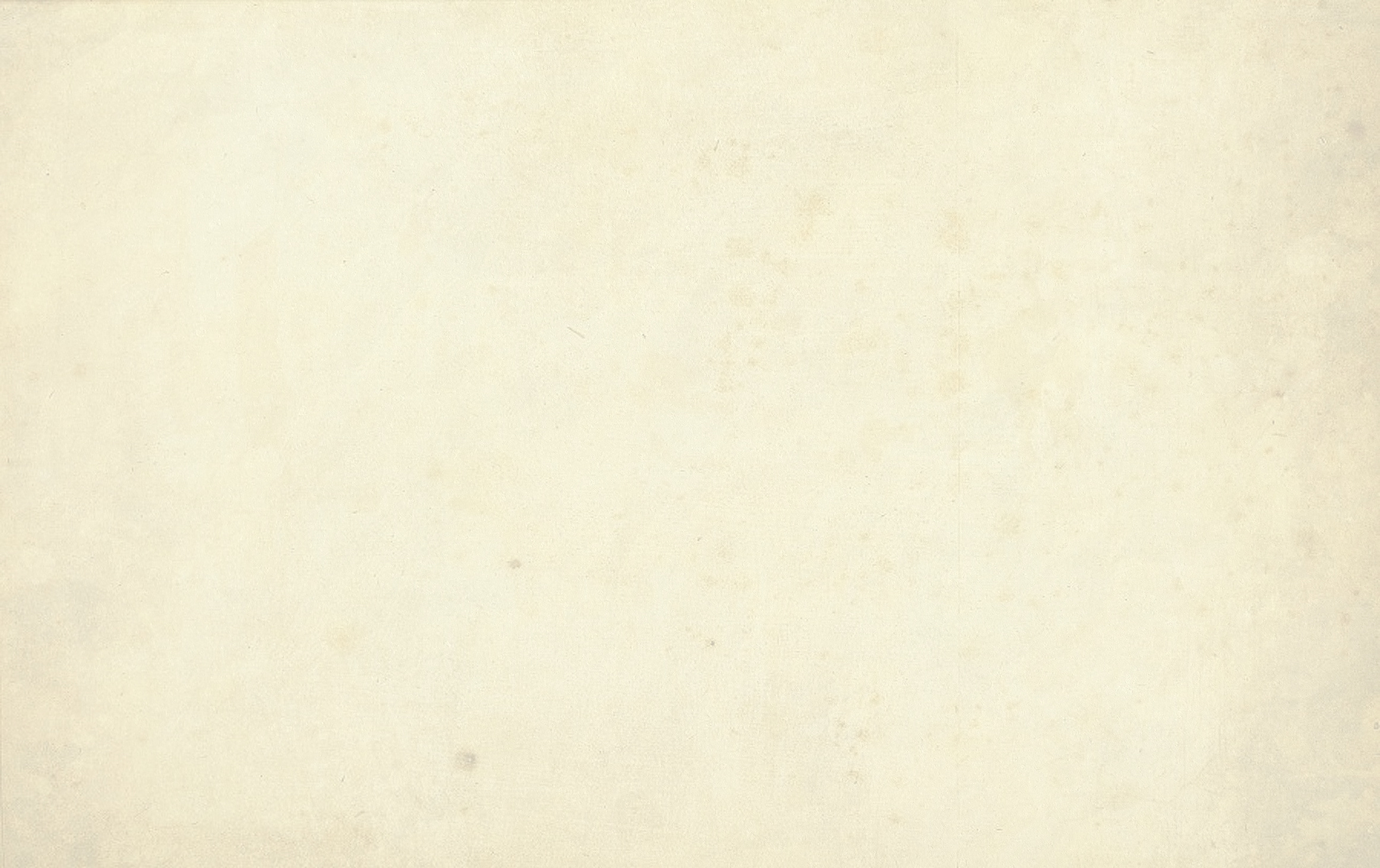 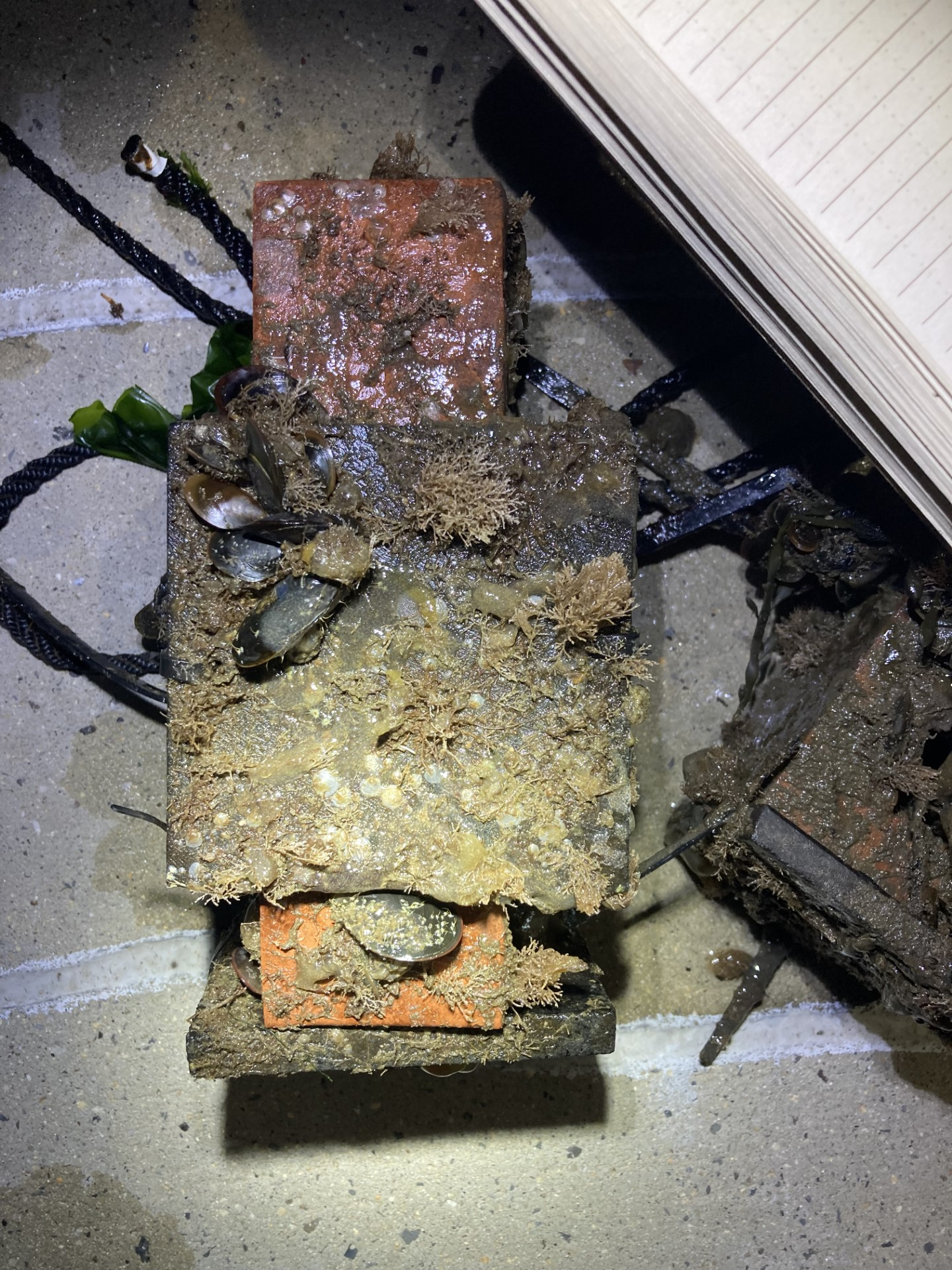 What we’re looking for:
How rates of settlement and amplitude of low frequency sound energy relate to each other
Differences in adult mussels from both sites (respirometry, morphology)
Number of new mussels present on plates from week to week
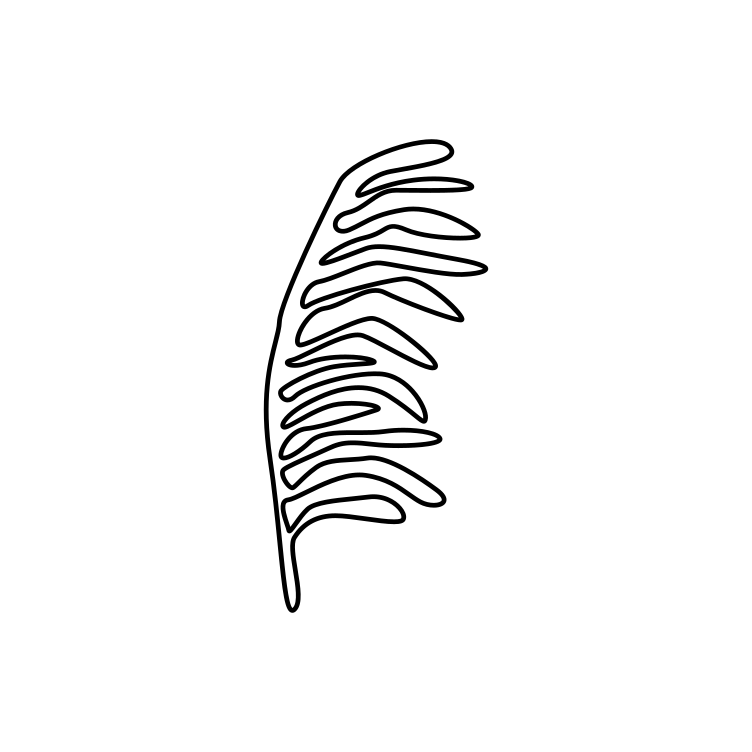 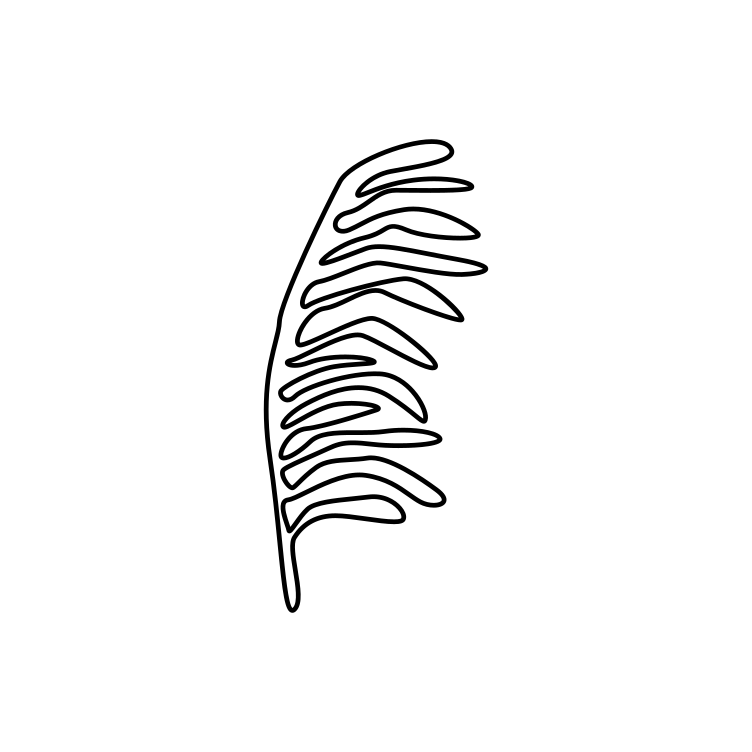 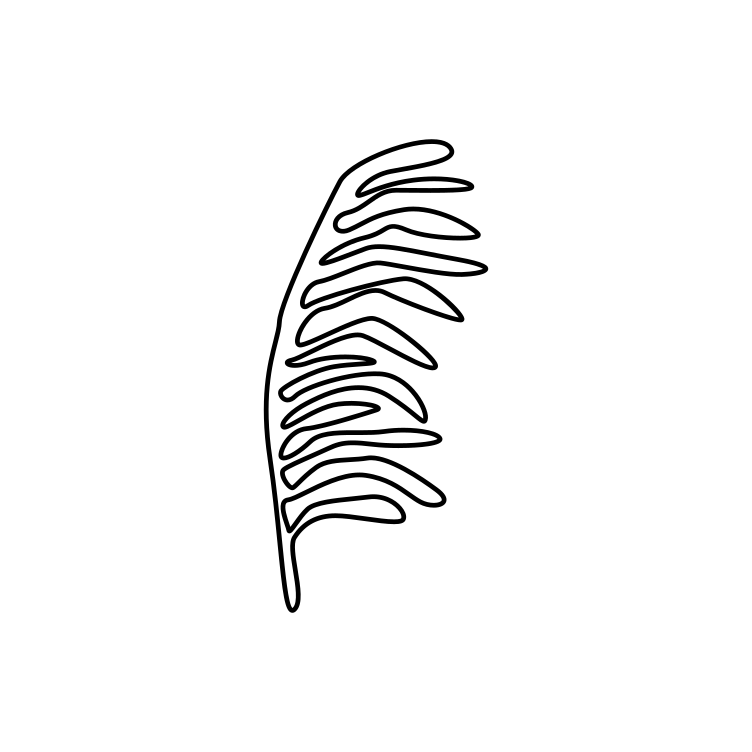 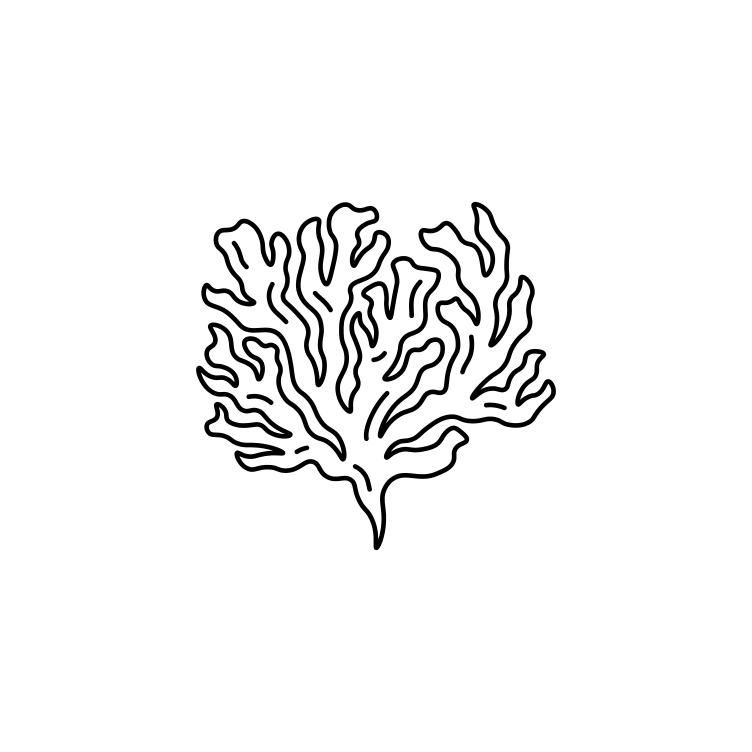 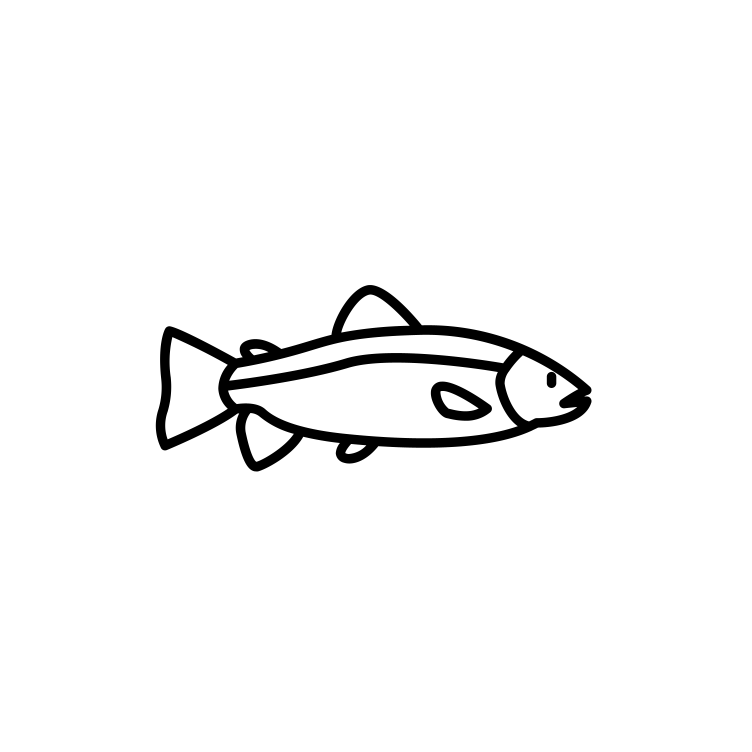 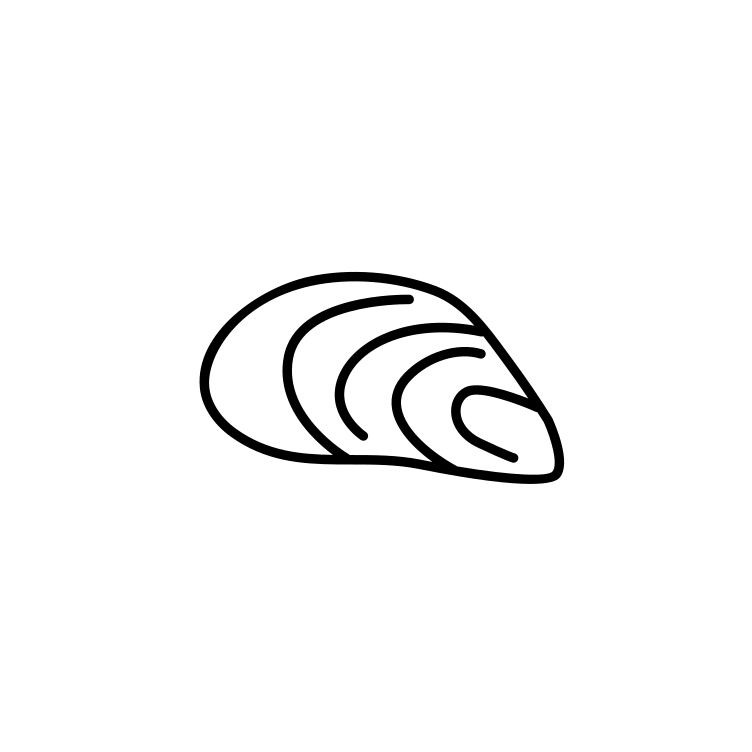 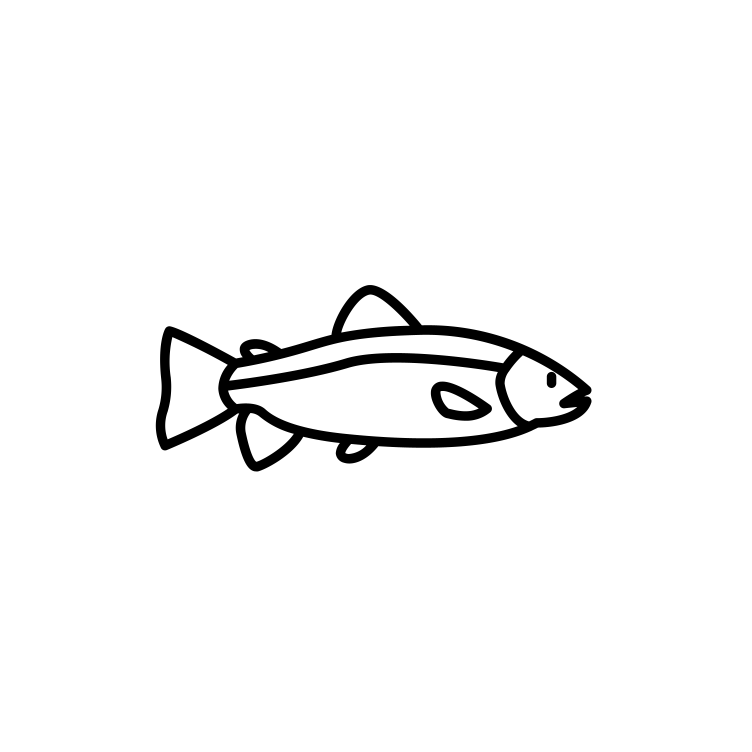 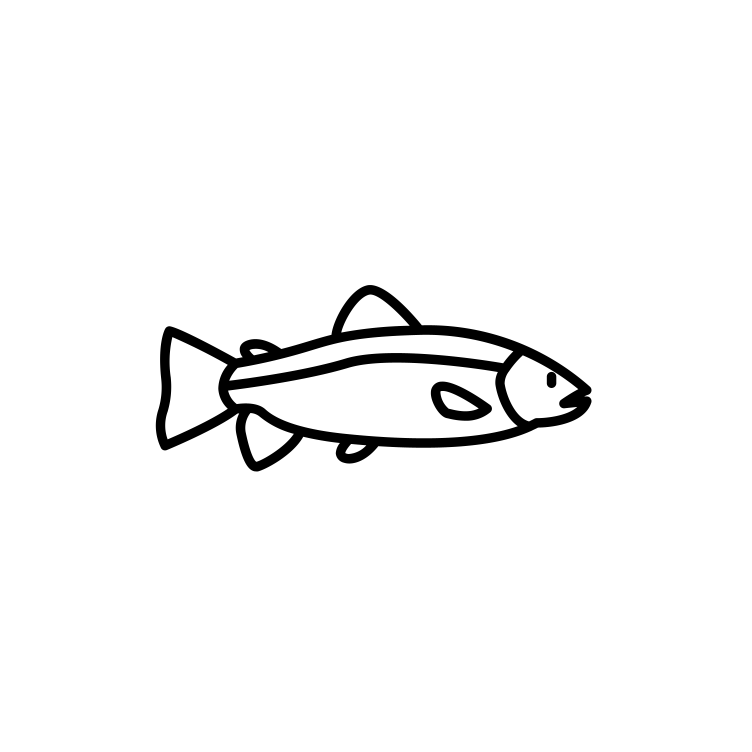 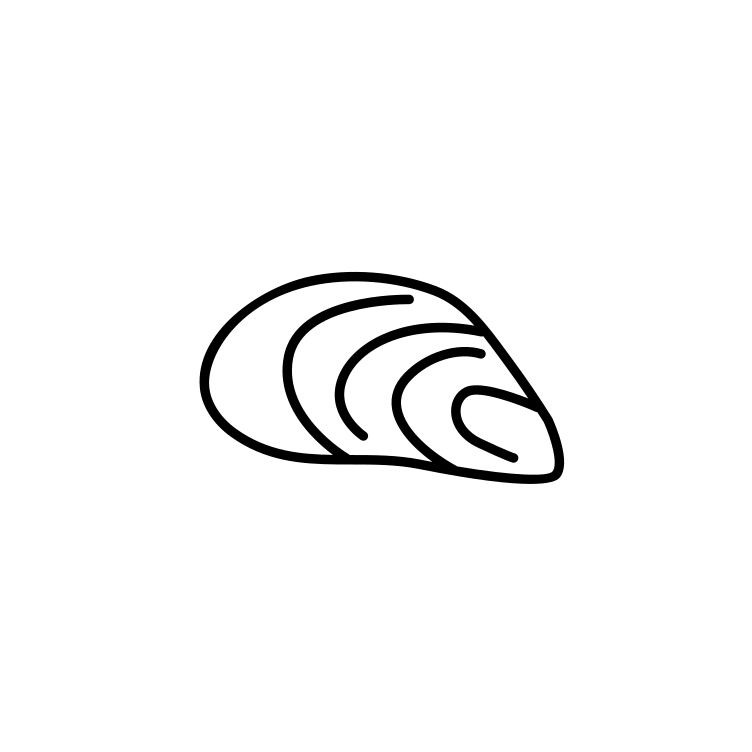 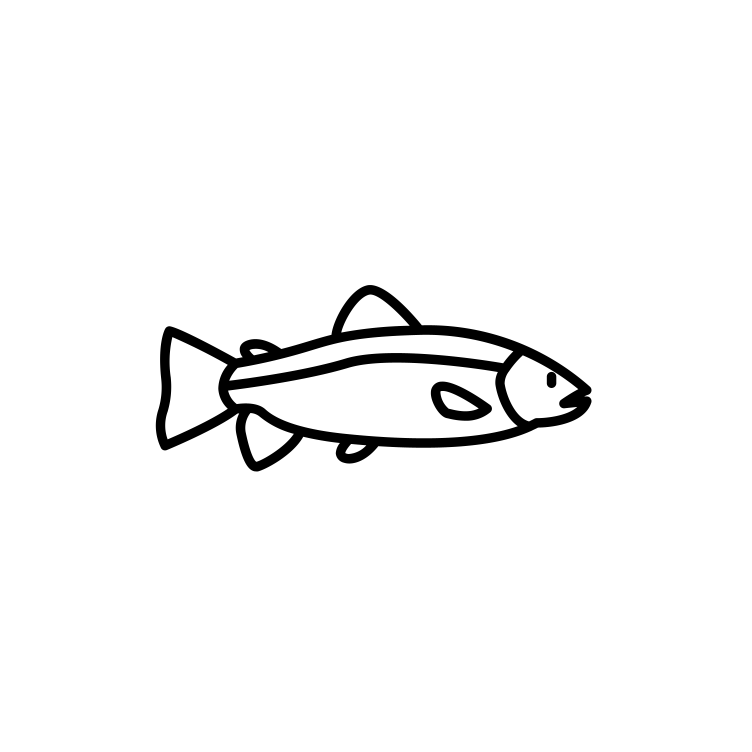 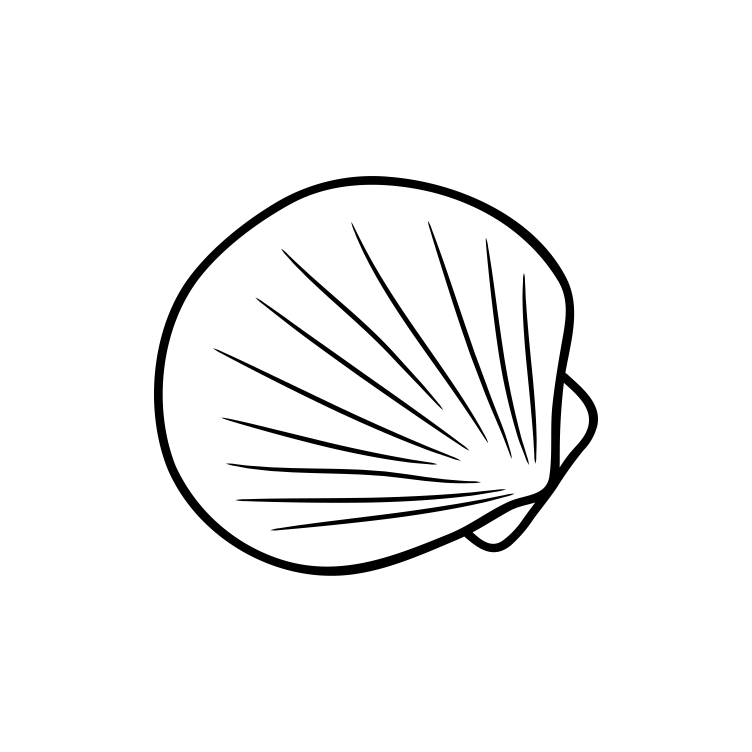 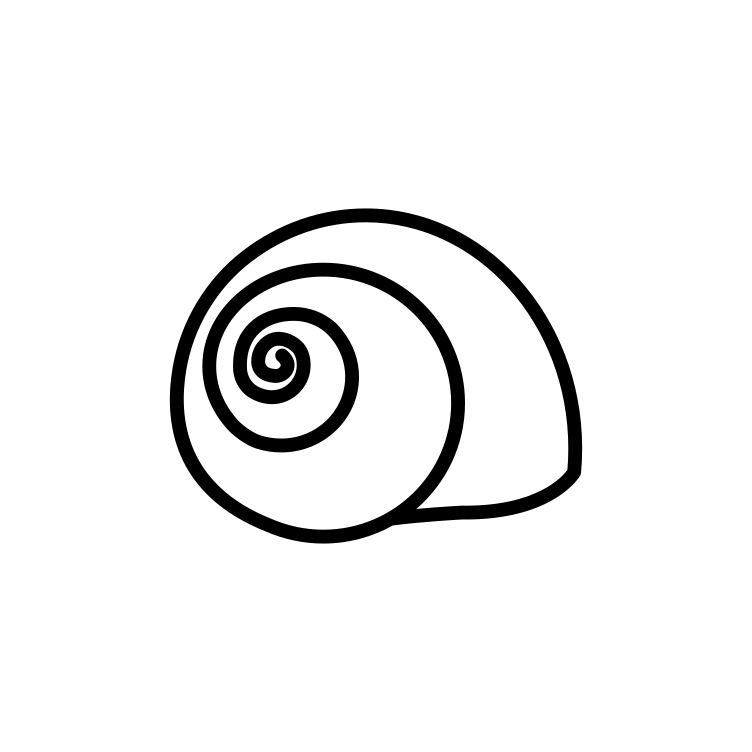 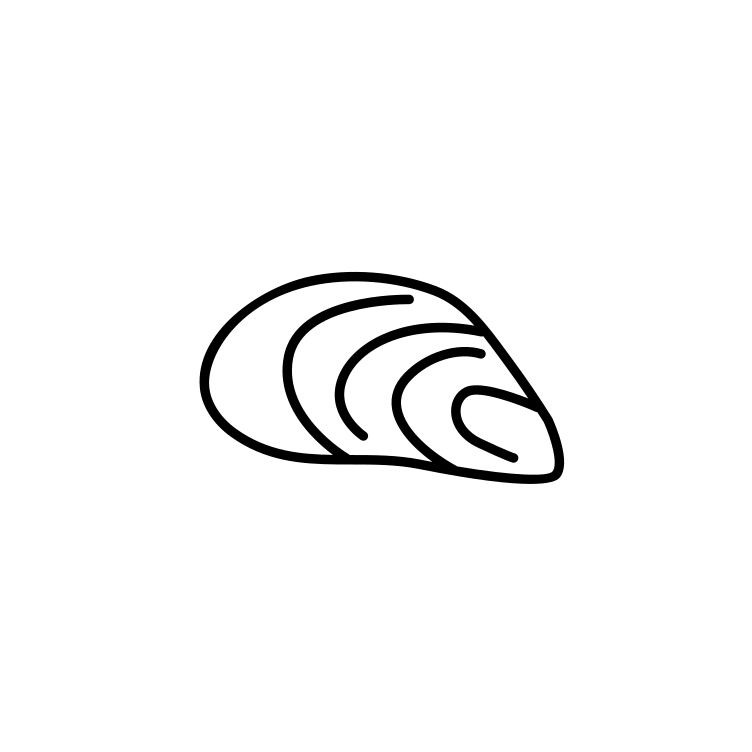 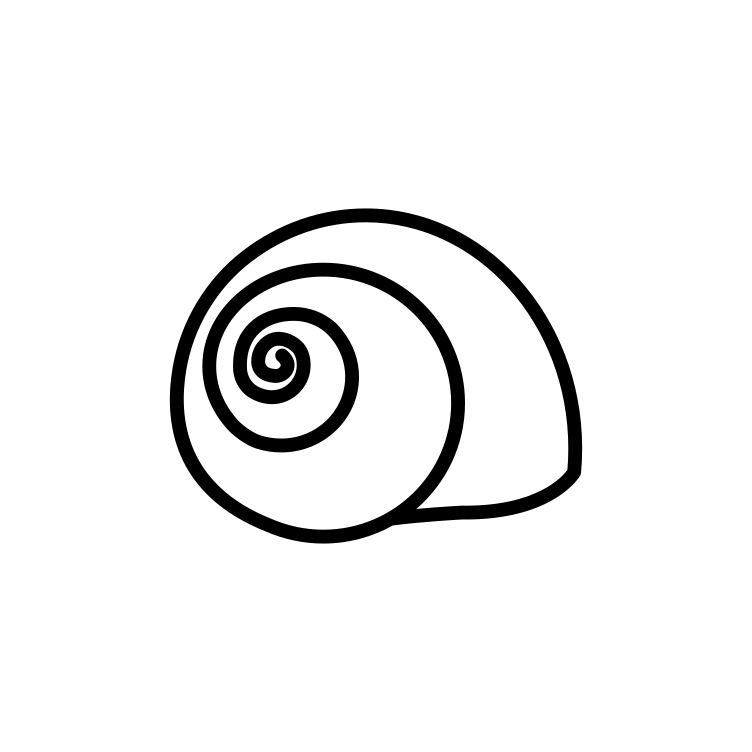 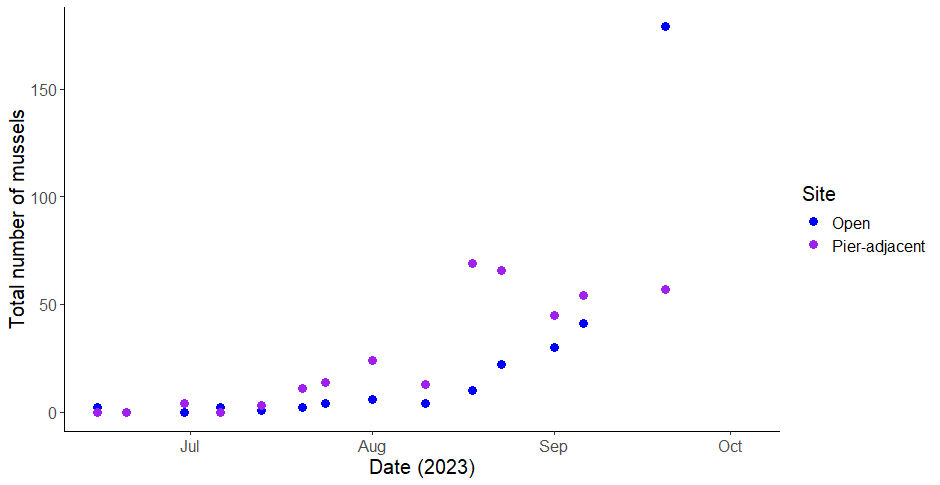 New mussel population numbers increased over time in two main waves (as expected)
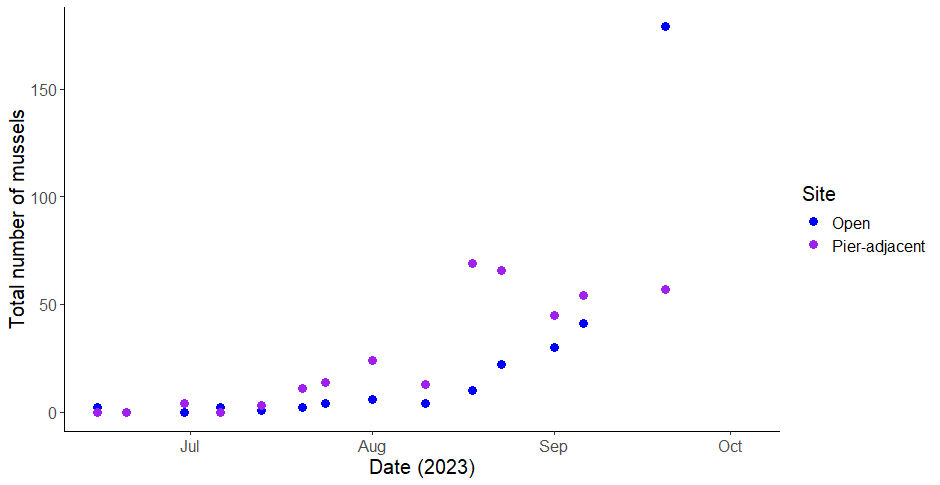 First wave
New mussel population numbers increased over time in two main waves (as expected)
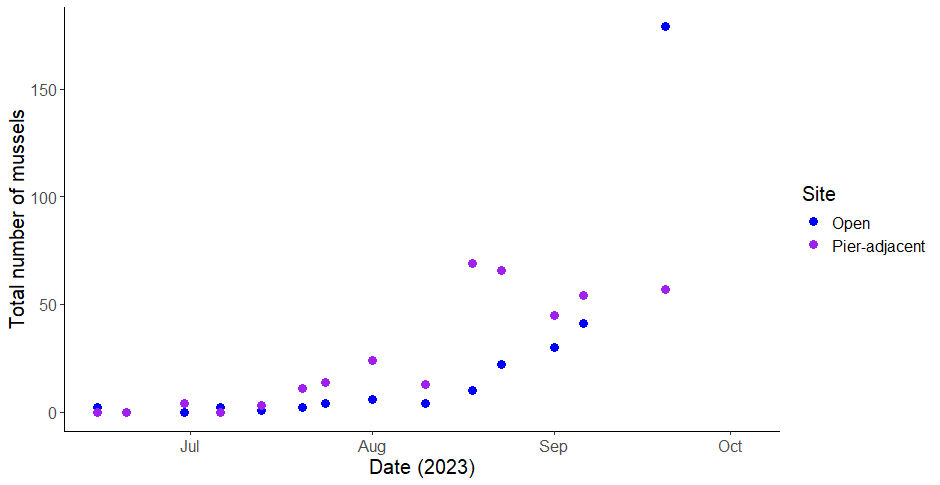 Second wave
First wave
New mussel population numbers increased over time in two main waves (as expected)
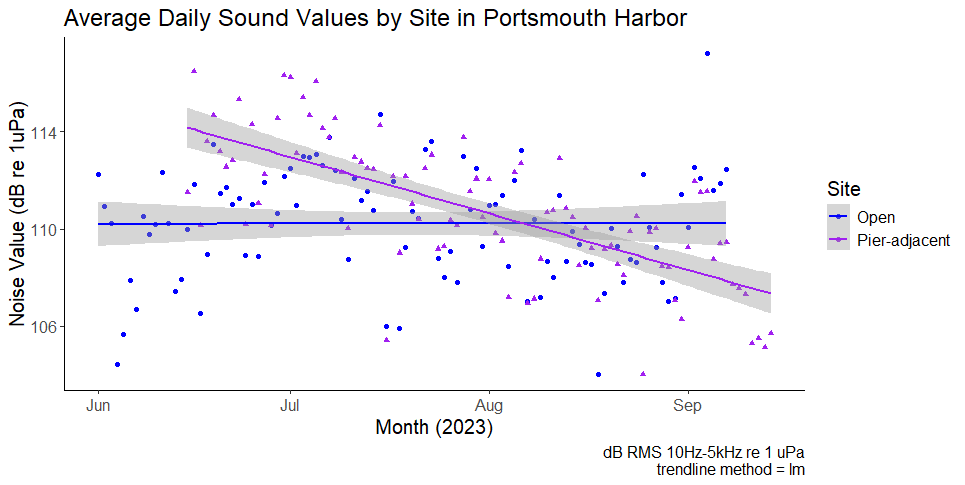 Noise Value as an interaction of site and time (date)
estimate = -0.07506 dB re 1uPa
p < .0001
Average daily sound amplitude levels decreased at the pier site over time, although there was high variability at both sites
[Speaker Notes: results - sound]
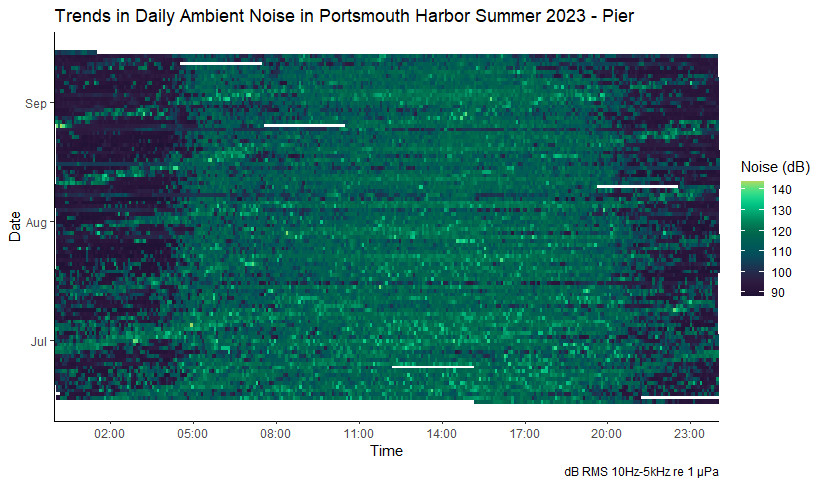 Daily trends were seen at both sites, including tidal flow noise and increased noise during daylight hours (5am-8pm)
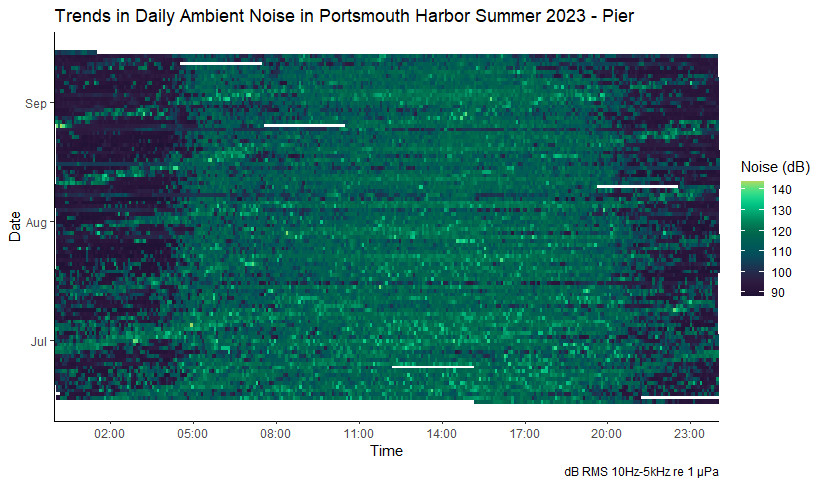 Tidal flow
Daylight hours
Daily trends were seen at both sites, including tidal flow noise and increased noise during daylight hours (5am-8pm)
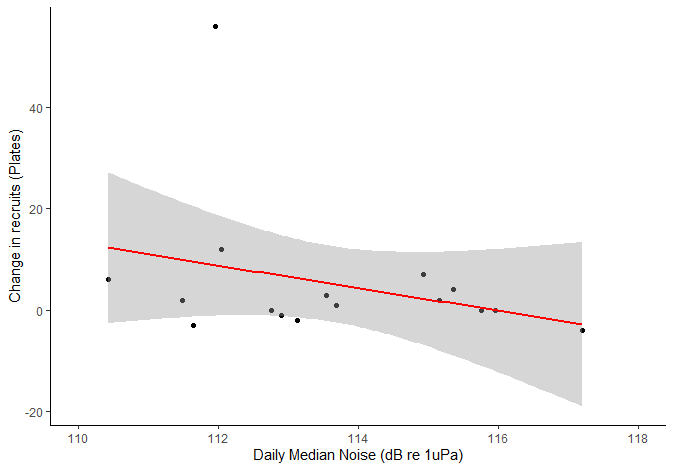 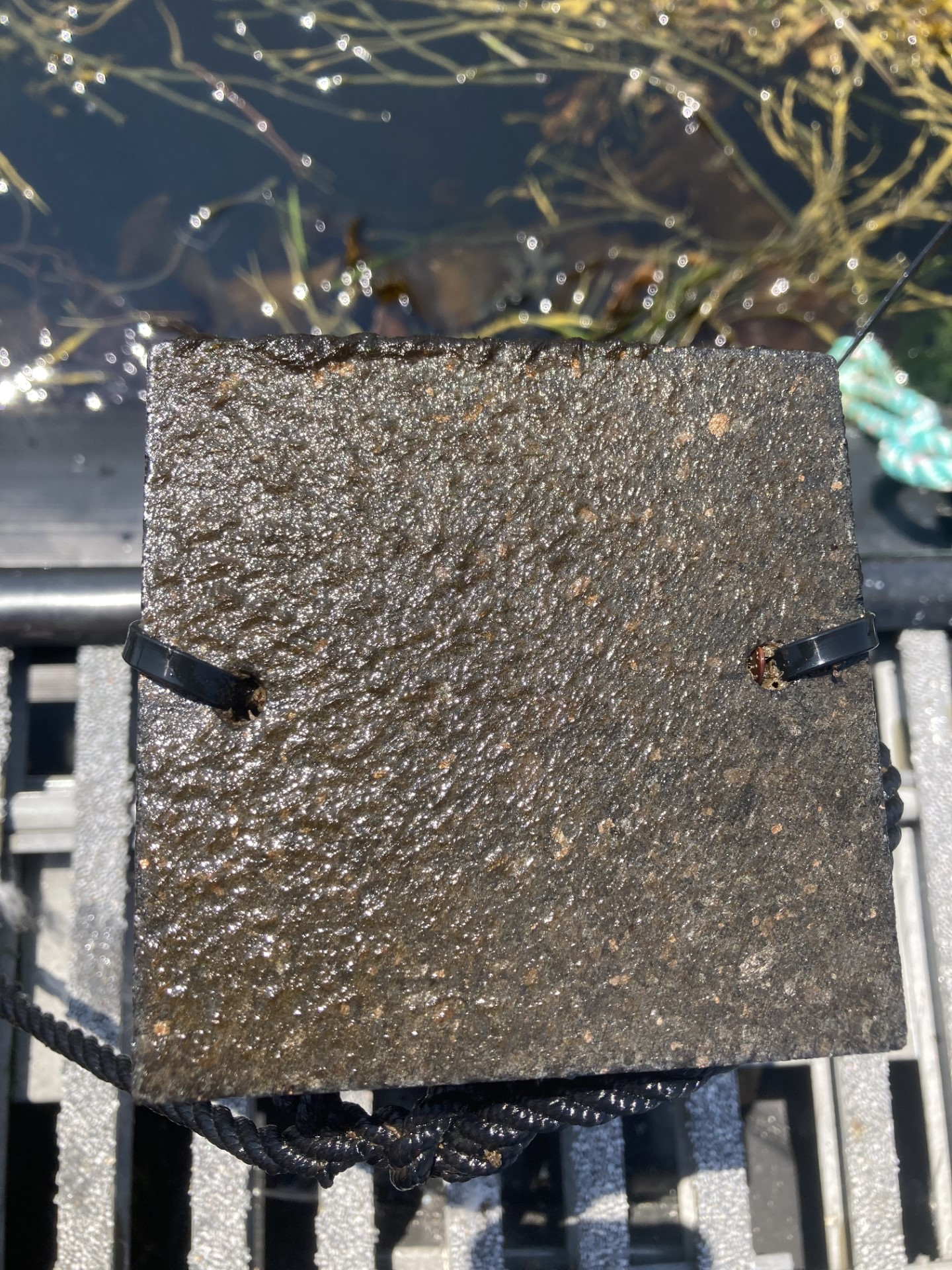 Change in recruits as a function of noise value, all points considered (estimate = -9.1, p  = 0.04)
In a field setting, blue mussel recruitment was negatively correlated with low frequency sound amplitude (loudness of low sounds)
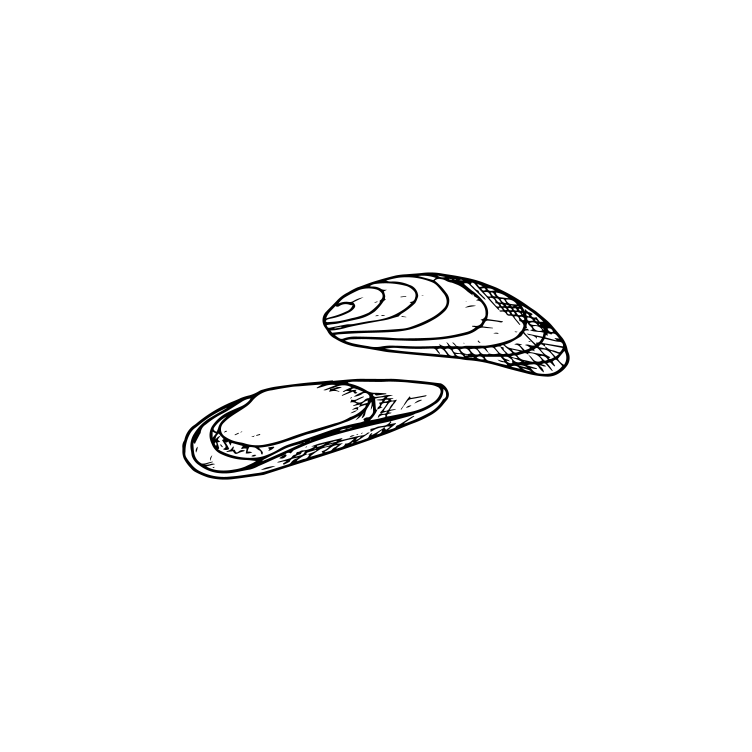 Conclusions
Sound amplitude from 10-5000 Hz differed between the two sites through time
Blue mussel settlement differed in magnitude and peak settlement time between the two sites
Preliminary models show that mussel recruitment decreases were associated with increasing ambient low sound (primarily vessel noise)
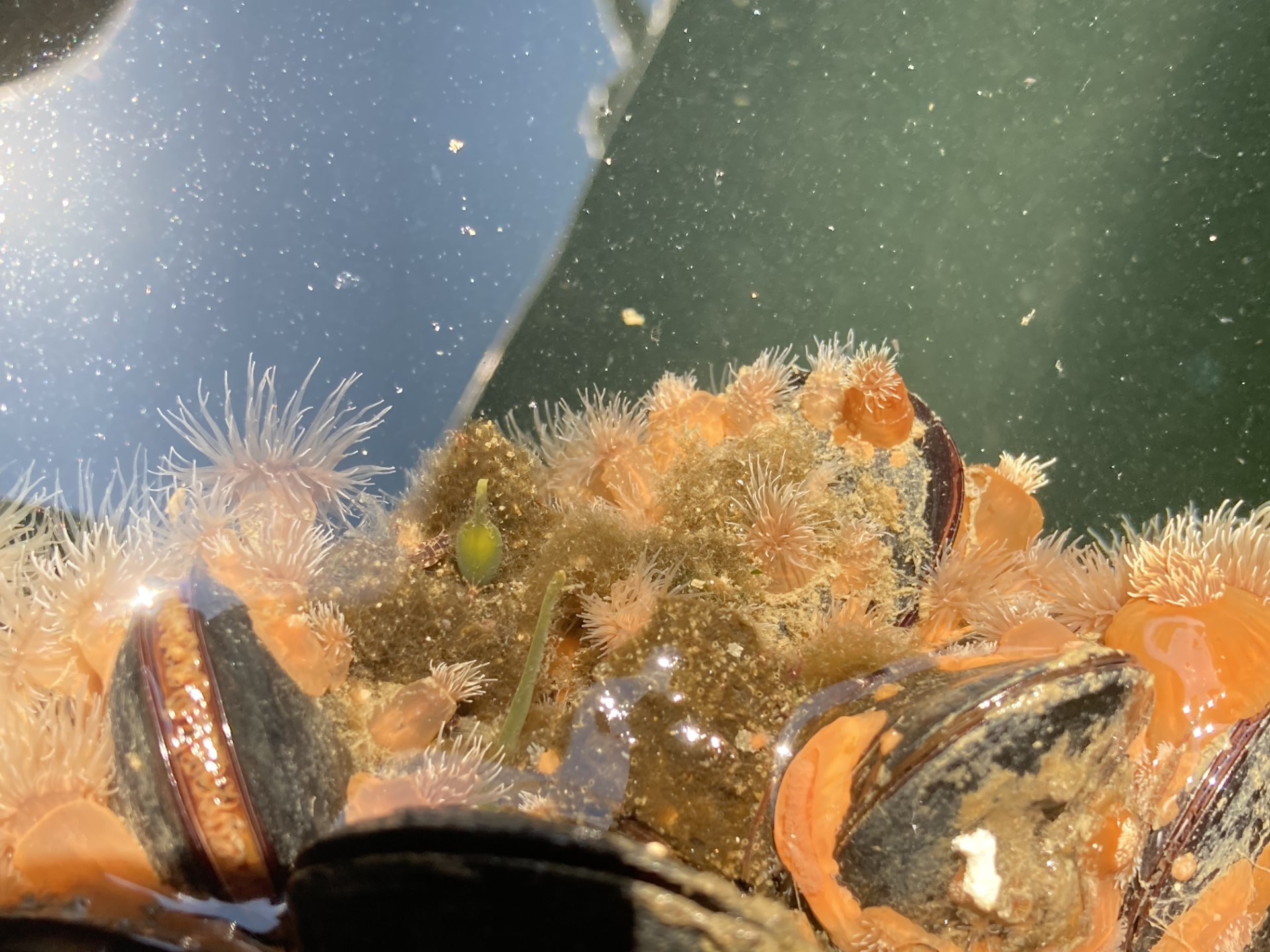 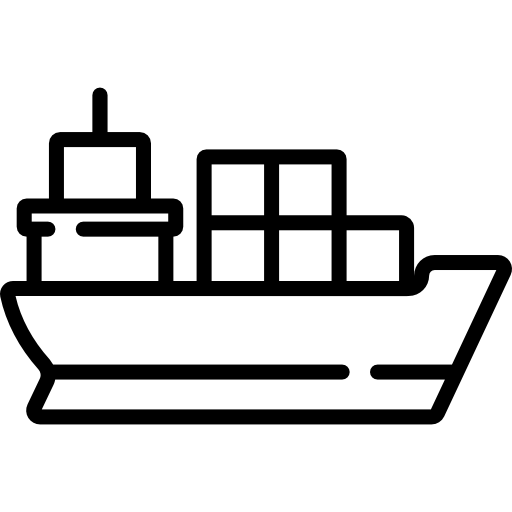 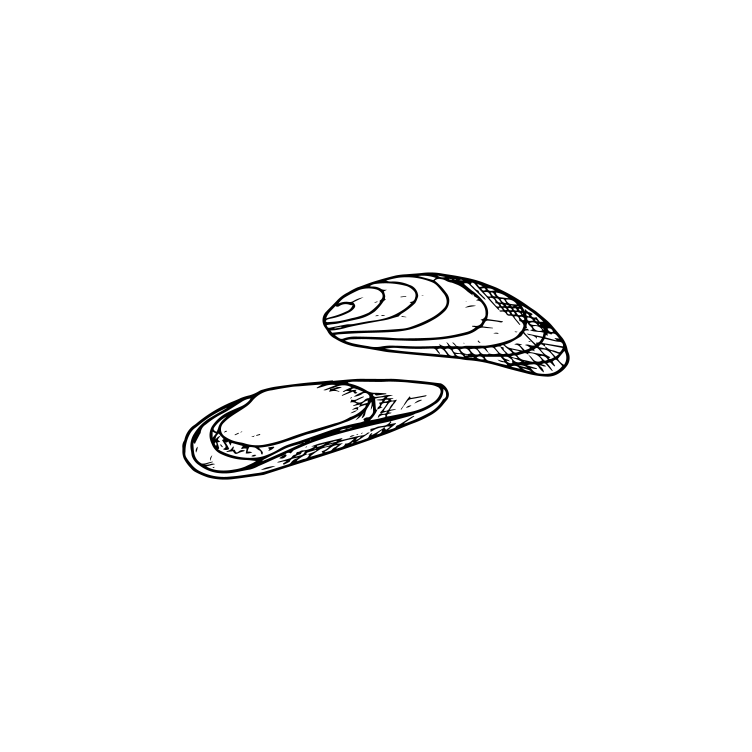 Conclusions
Sound amplitude from 10-5000 Hz differed between the two sites through time
Blue mussel settlement differed in magnitude and peak settlement time between the two sites
Preliminary models show that mussel recruitment decreases were associated with increasing ambient low sound (primarily vessel noise)
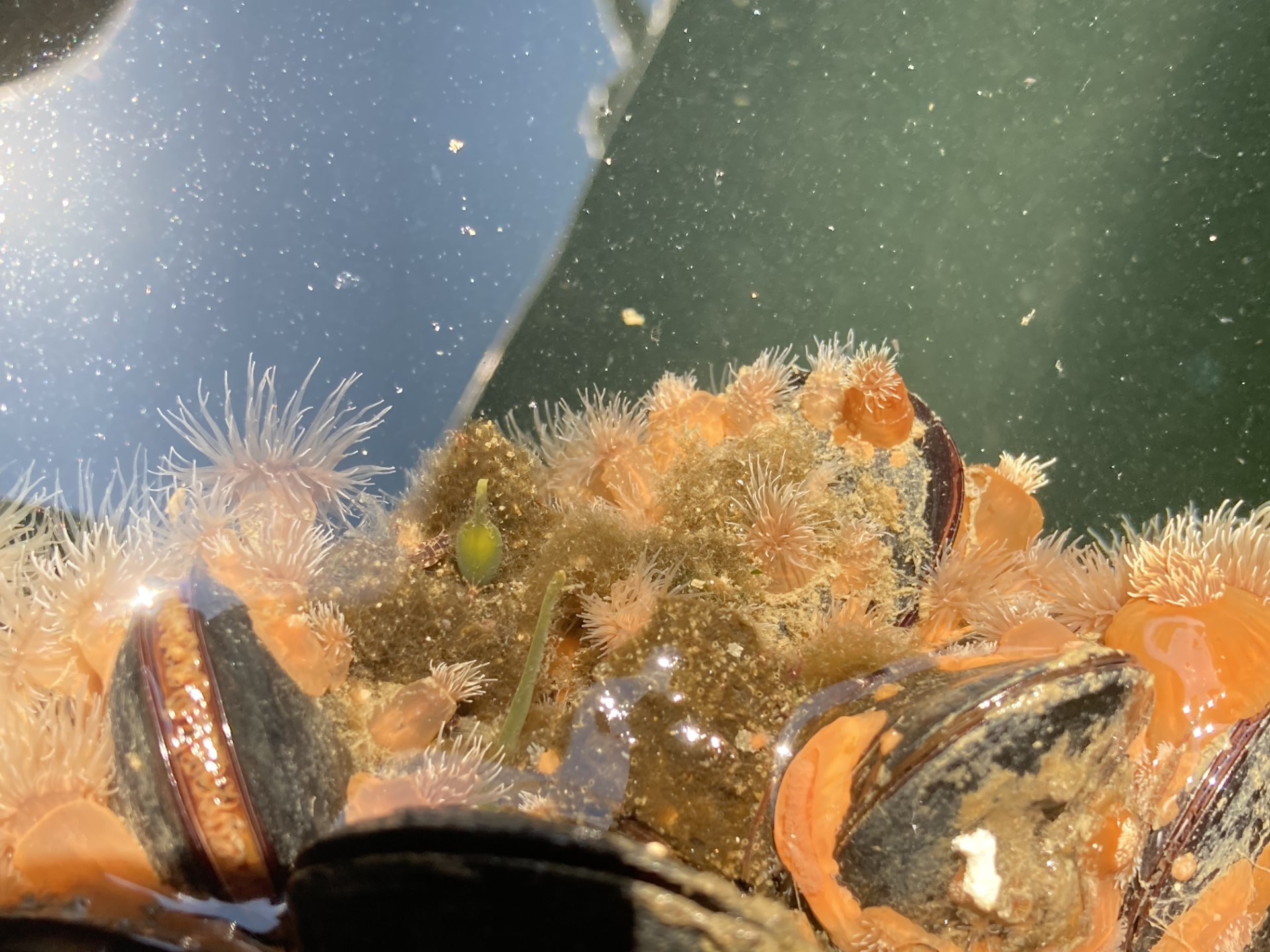 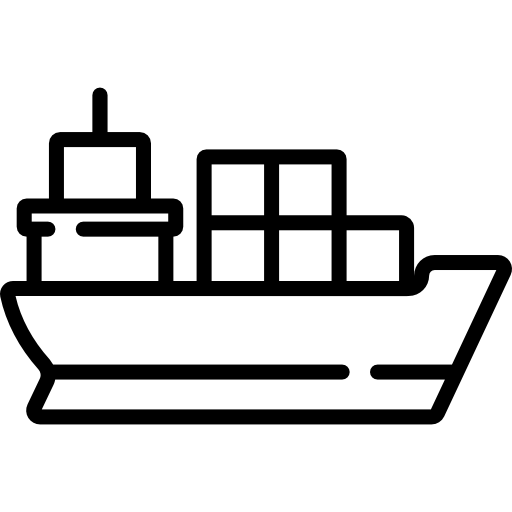 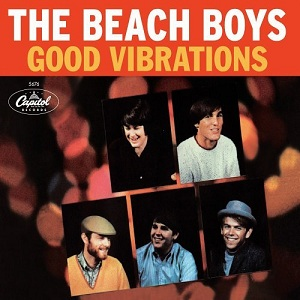 Wikipedia
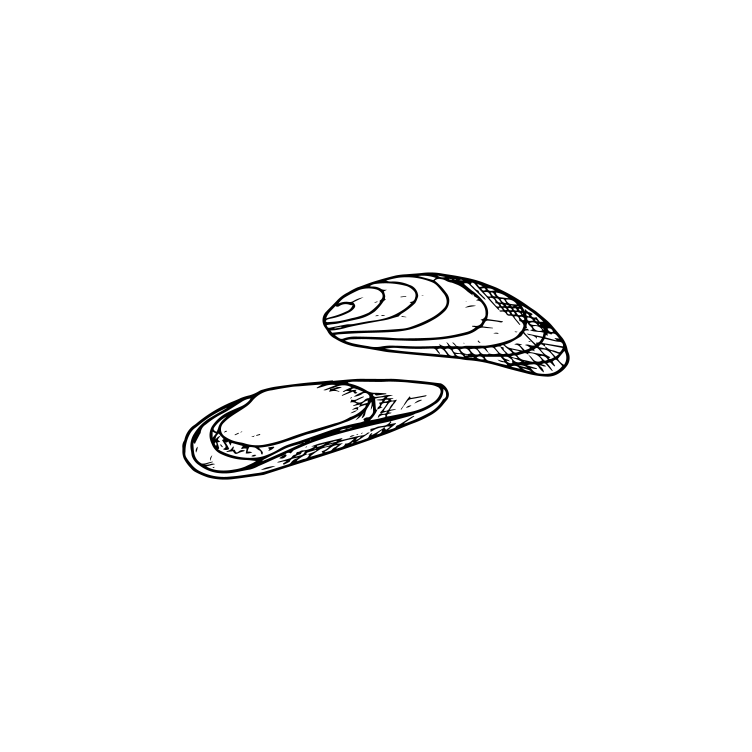 Conclusions
Sound amplitude from 10-5000 Hz differed between the two sites through time
Blue mussel settlement differed in magnitude and peak settlement time between the two sites
Preliminary models show that mussel recruitment decreases were associated with increasing ambient low sound (primarily vessel noise)
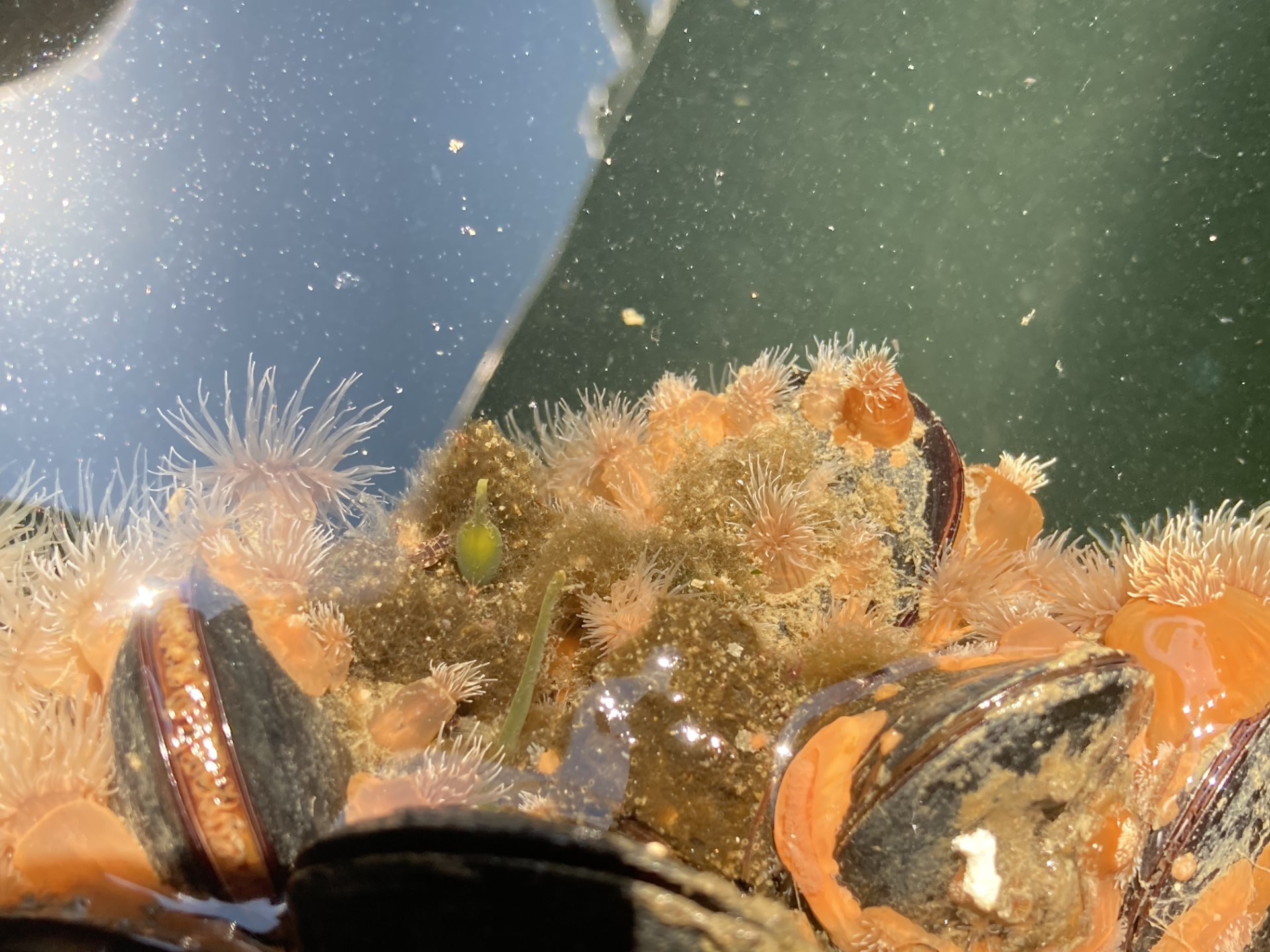 X
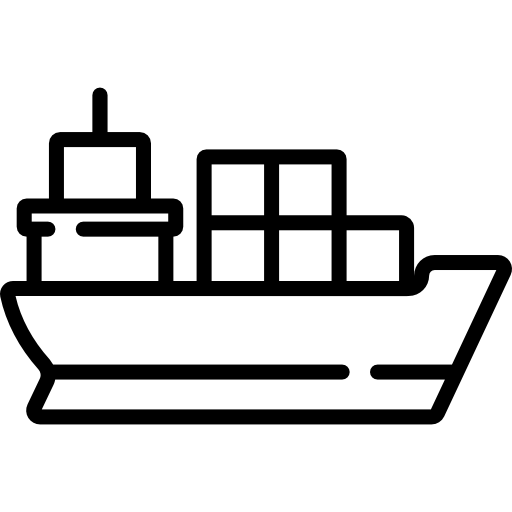 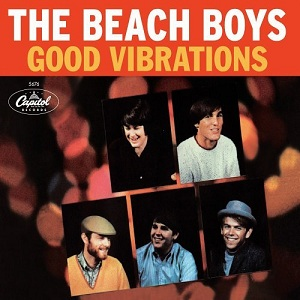 Wikipedia
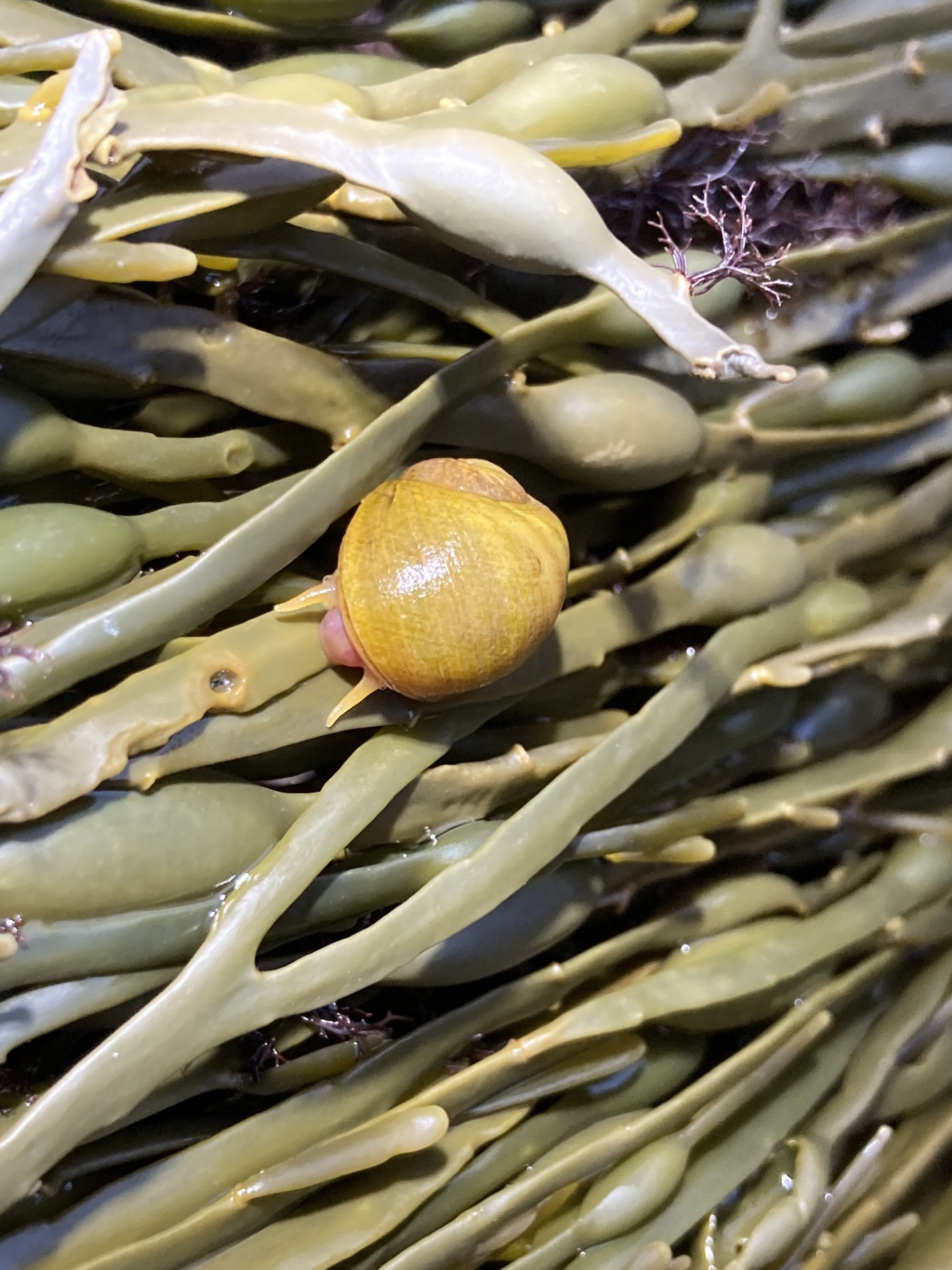 Acknowledgements
Dr. Liz Harvey
Dr. Jen Miksis-Olds
Maddie Wilson
Todd Stelling
Michaela Edwards
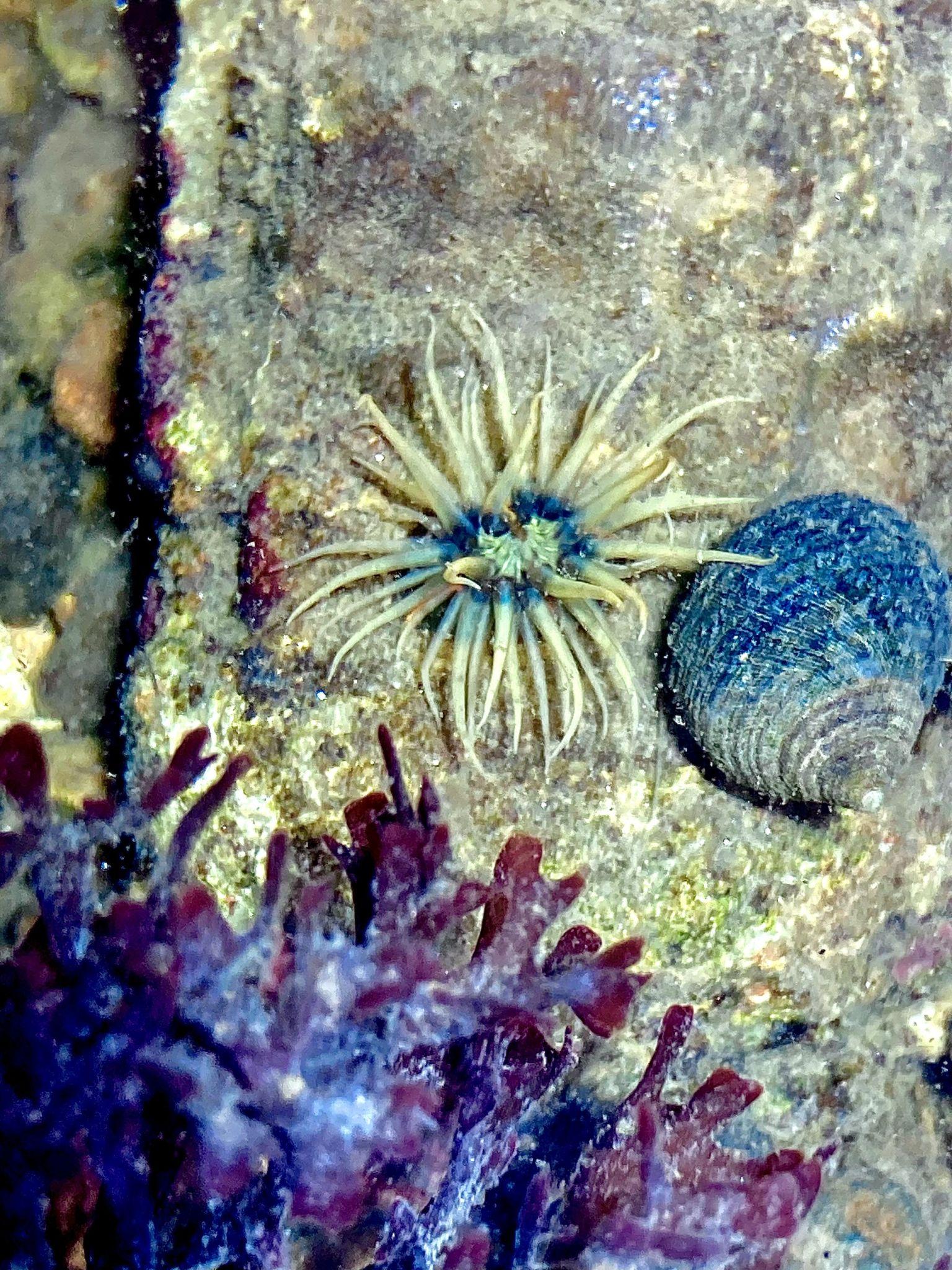 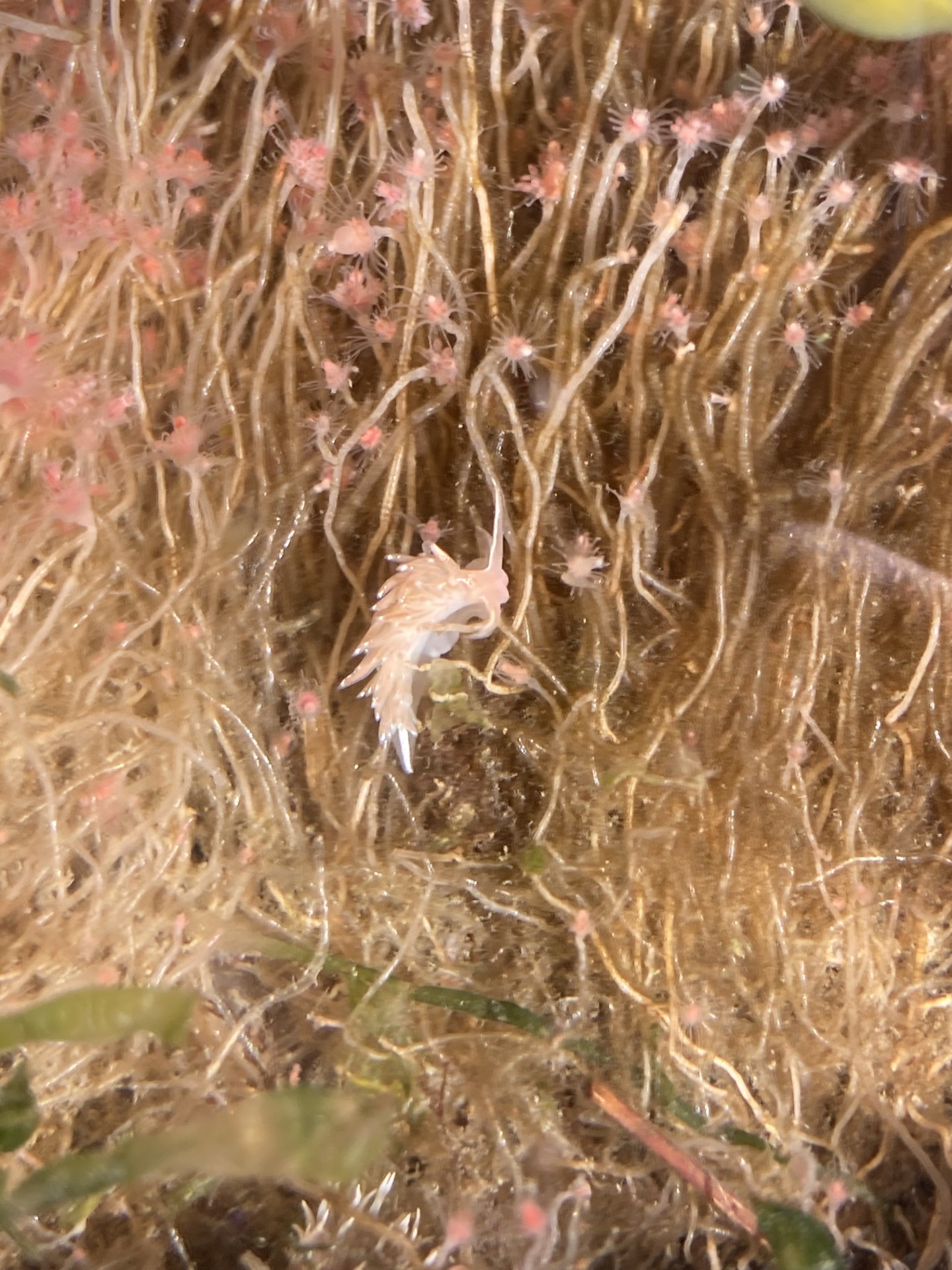 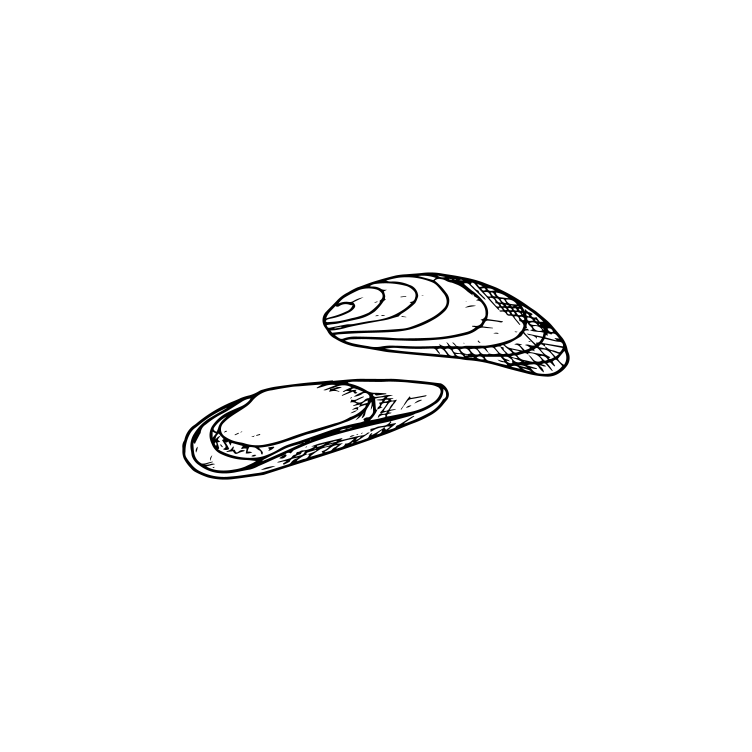 Questions?
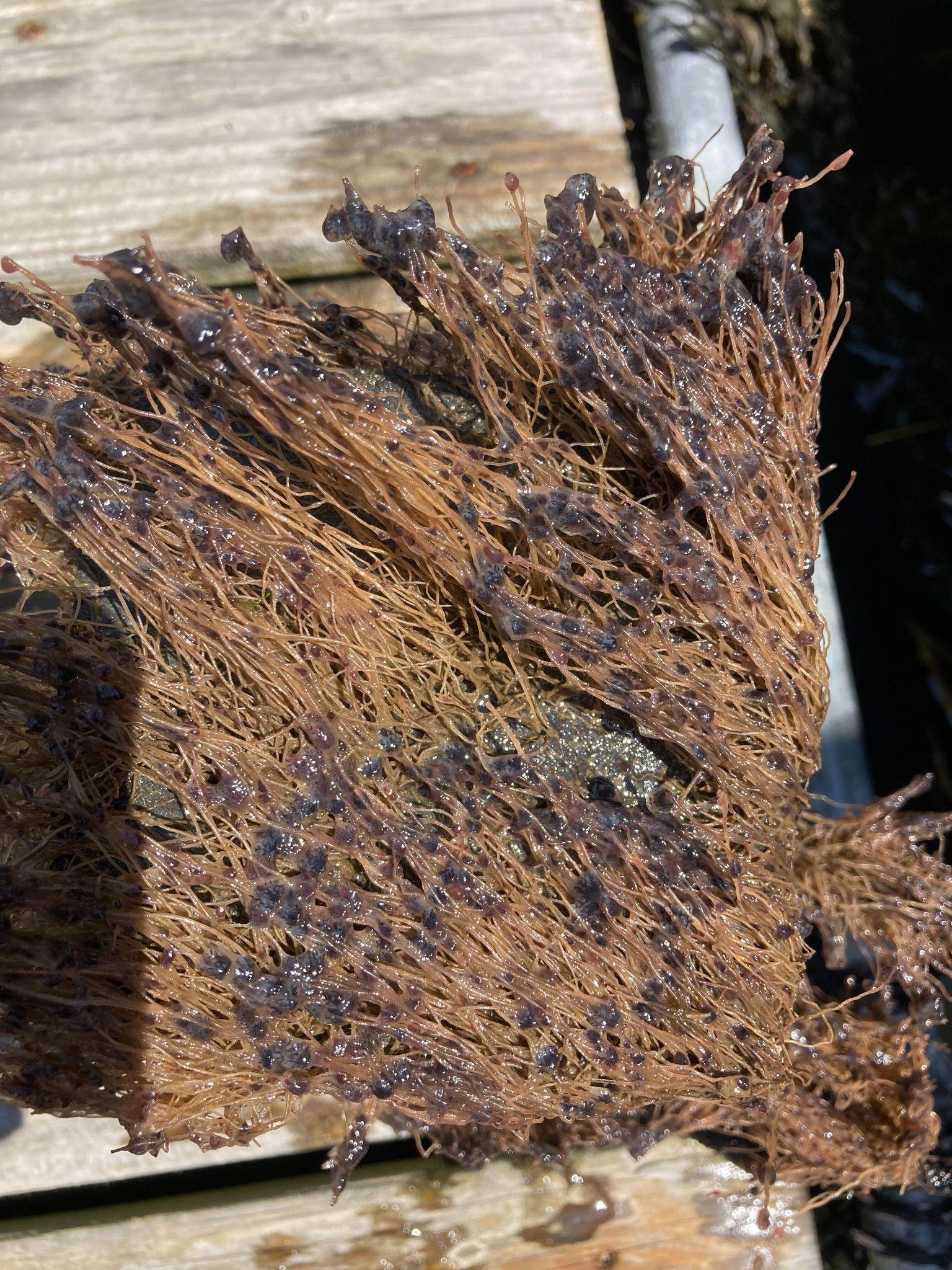 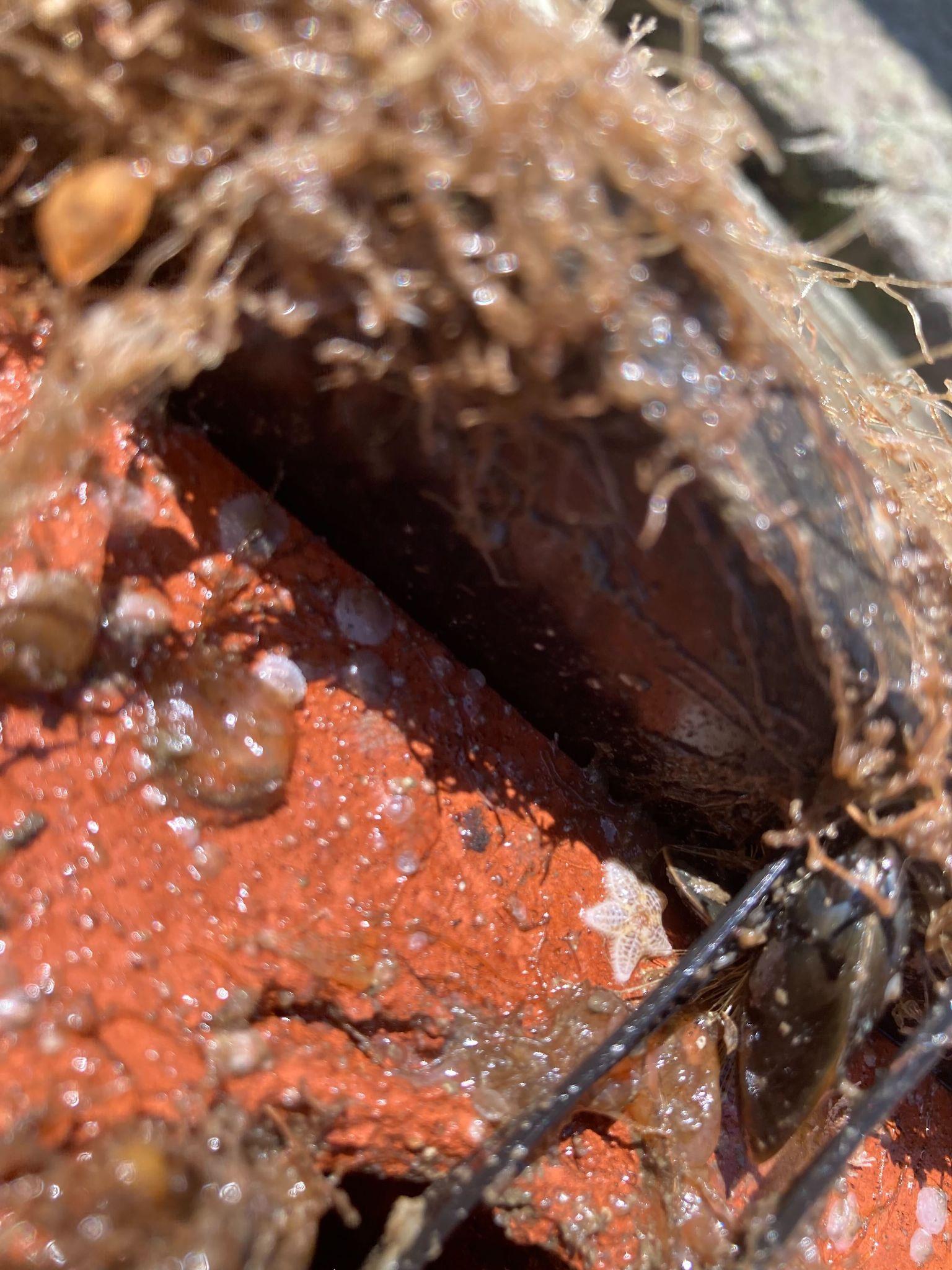 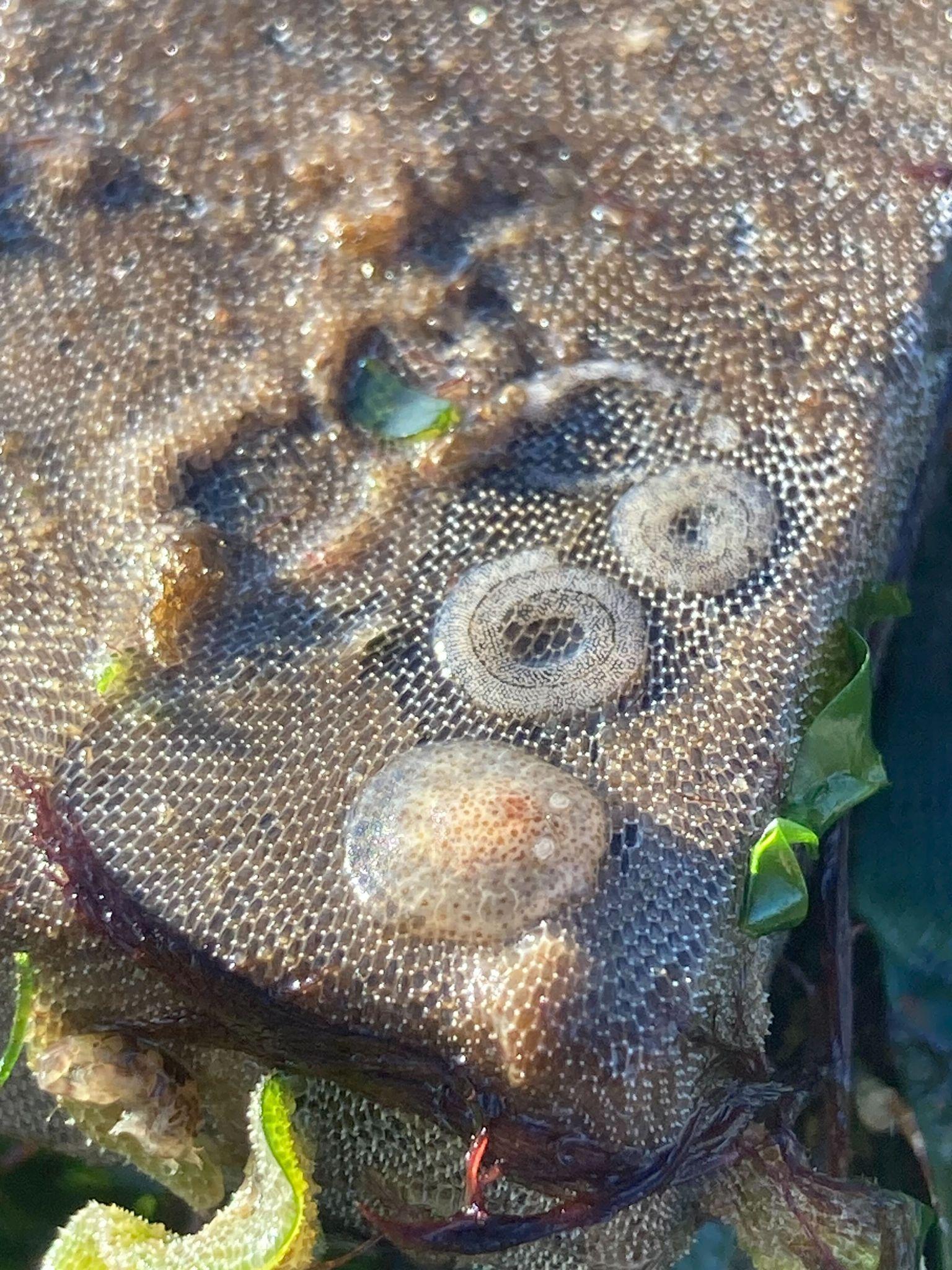 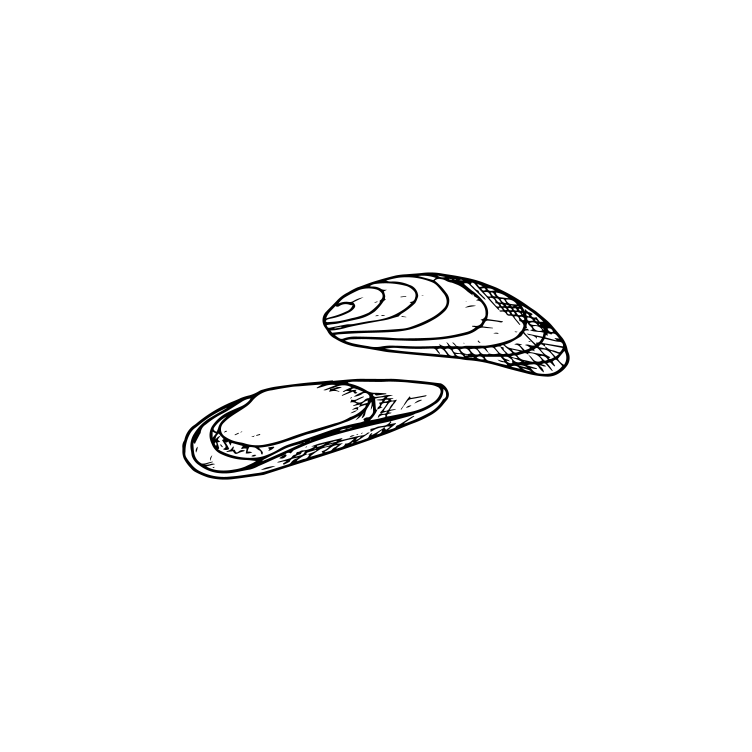 References
Duarte, Carlos M., Lucille Chapuis, Shaun P. Collin, Daniel P. Costa, Reny P. Devassy, Victor M. Eguiluz, Christine Erbe, et al. “The Soundscape of the Anthropocene Ocean.” Science 371, no. 6529 (February 5, 2021): eaba4658. https://doi.org/10.1126/science.aba4658.
Hawkins, Anthony D., Richard A. Hazelwood, Arthur N. Popper, and Patrick C. Macey. “Substrate Vibrations and Their Potential Effects upon Fishes and Invertebrates.” The Journal of the Acoustical Society of America 149, no. 4 (April 2021): 2782–90. https://doi.org/10.1121/10.0004773.
Jolivet, Aurélie, Rejean Tremblay, Fréderic Olivier, Cédric Gervaise, Rémi Sonier, Bertrand Genard, and Laurent Chauvaud. “Validation of Trophic and Anthropic Underwater Noise as Settlement Trigger in Blue Mussels.” Scientific Reports 6, no. 1 (September 20, 2016): 33829. https://doi.org/10.1038/srep33829.
Lillis, A, Db Eggleston, and Dr Bohnenstiehl. “Soundscape Variation from a Larval Perspective: The Case for Habitat-Associated Sound as a Settlement Cue for Weakly Swimming Estuarine Larvae.” Marine Ecology Progress Series 509 (August 27, 2014): 57–70. https://doi.org/10.3354/meps10917.
Lillis, Ashlee, DelWayne R. Bohnenstiehl, and David B. Eggleston. “Soundscape Manipulation Enhances Larval Recruitment of a Reef-Building Mollusk.” PeerJ 3 (June 4, 2015): e999. https://doi.org/10.7717/peerj.999.
Lillis, Ashlee, David B. Eggleston, and DelWayne R. Bohnenstiehl. “Correction: Oyster Larvae Settle in Response to Habitat-Associated Underwater Sounds.” Edited by Simon Thrush. PLoS ONE 9, no. 1 (January 6, 2014). https://doi.org/10.1371/annotation/b04bc087-808a-4edc-ae2a-08932bff360c.
Moir, A.J.G. “On the Ultrastructure of the Abdominal Sense Organ of the Giant Scallop, Placopecten Magellanicus (Gmelin).” Cell and Tissue Research 184, no. 3 (November 1977). https://doi.org/10.1007/BF00219896.
Solé, Marta, Kenzo Kaifu, T. Aran Mooney, Sophie L. Nedelec, Frédéric Olivier, Andrew N. Radford, Mirella Vazzana, et al. “Marine Invertebrates and Noise.” Frontiers in Marine Science 10 (March 7, 2023): 1129057. https://doi.org/10.3389/fmars.2023.1129057.
“SoundTrap ST500 STD – Long Term Recorder.” Accessed April 8, 2024. https://www.oceaninstruments.co.nz/product/soundtrap-st500-std/.
Wilkens, S.L., J.A. Stanley, and A.G. Jeffs. “Induction of Settlement in Mussel ( Perna Canaliculus ) Larvae by Vessel Noise.” Biofouling 28, no. 1 (January 2012): 65–72. https://doi.org/10.1080/08927014.2011.651717.
Wiscasset Newspaper. “Maine Mussels: Not on the Rocks.” Accessed November 2, 2023. https://www.wiscassetnewspaper.com/node/78120.
“WoRMS - World Register of Marine Species - Mytilus Edulis Linnaeus, 1758.” Accessed November 2, 2023. https://www.marinespecies.org/aphia.php?p=taxdetails&id=140480#images.
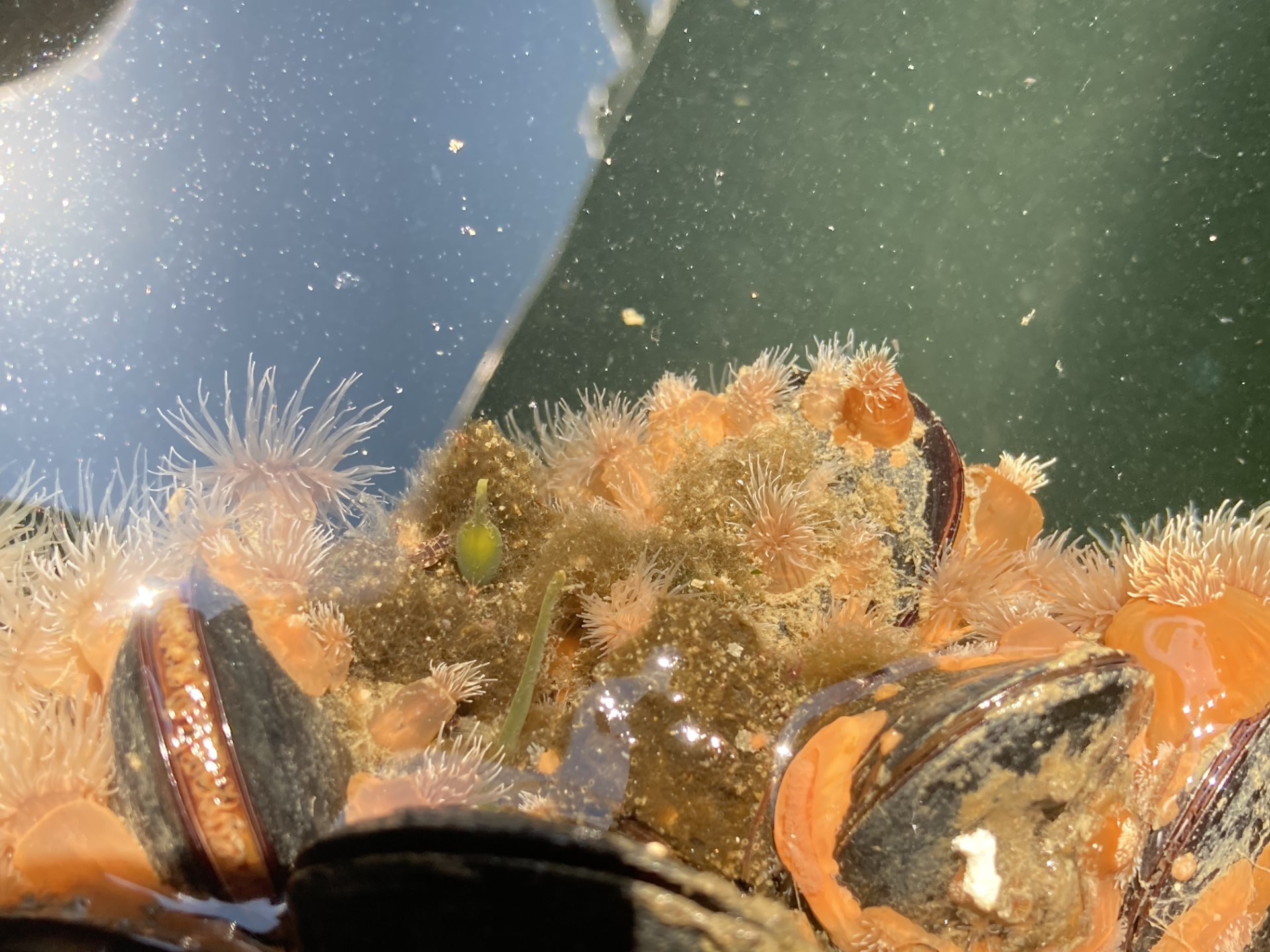 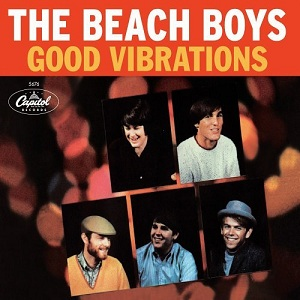